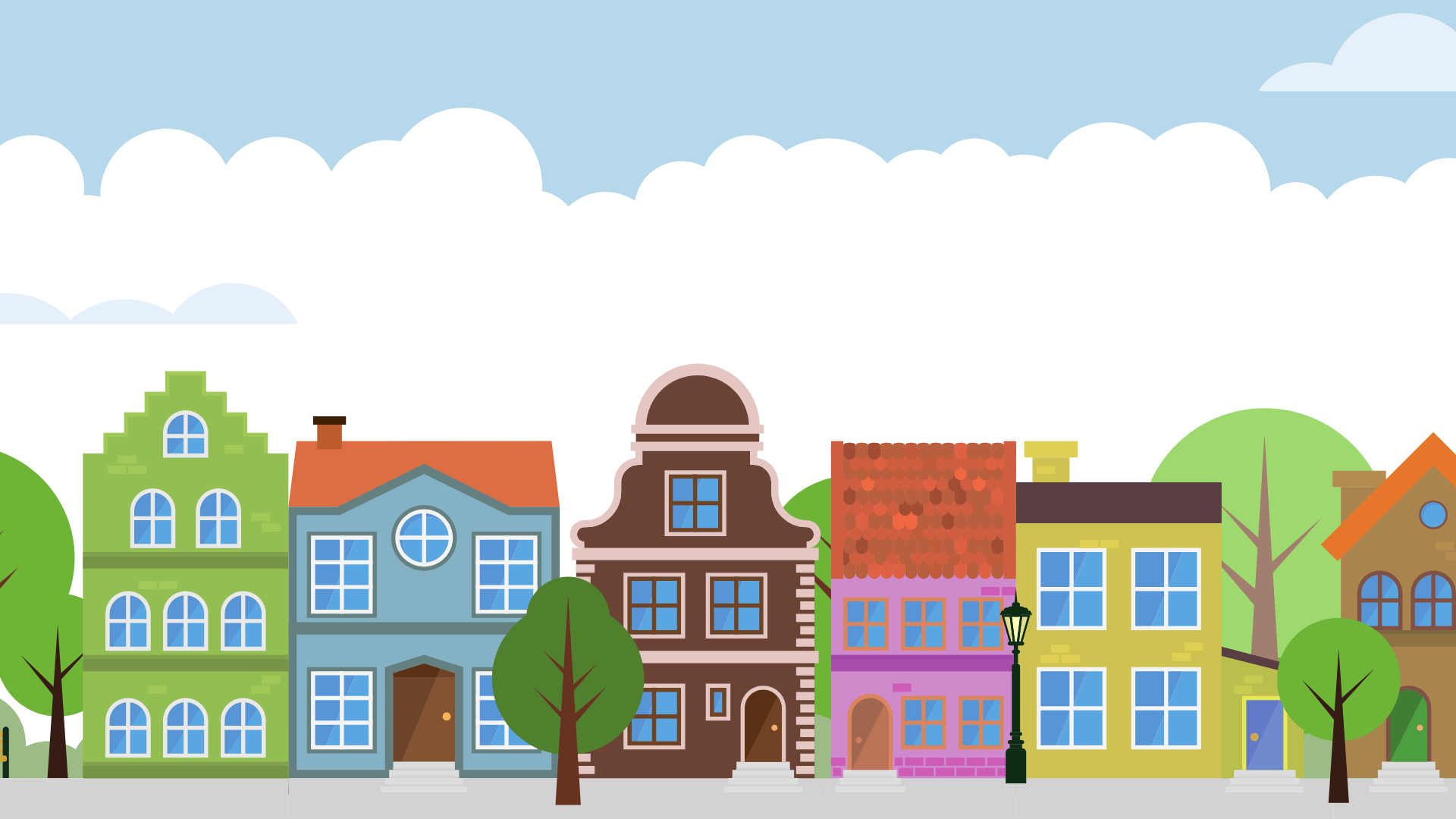 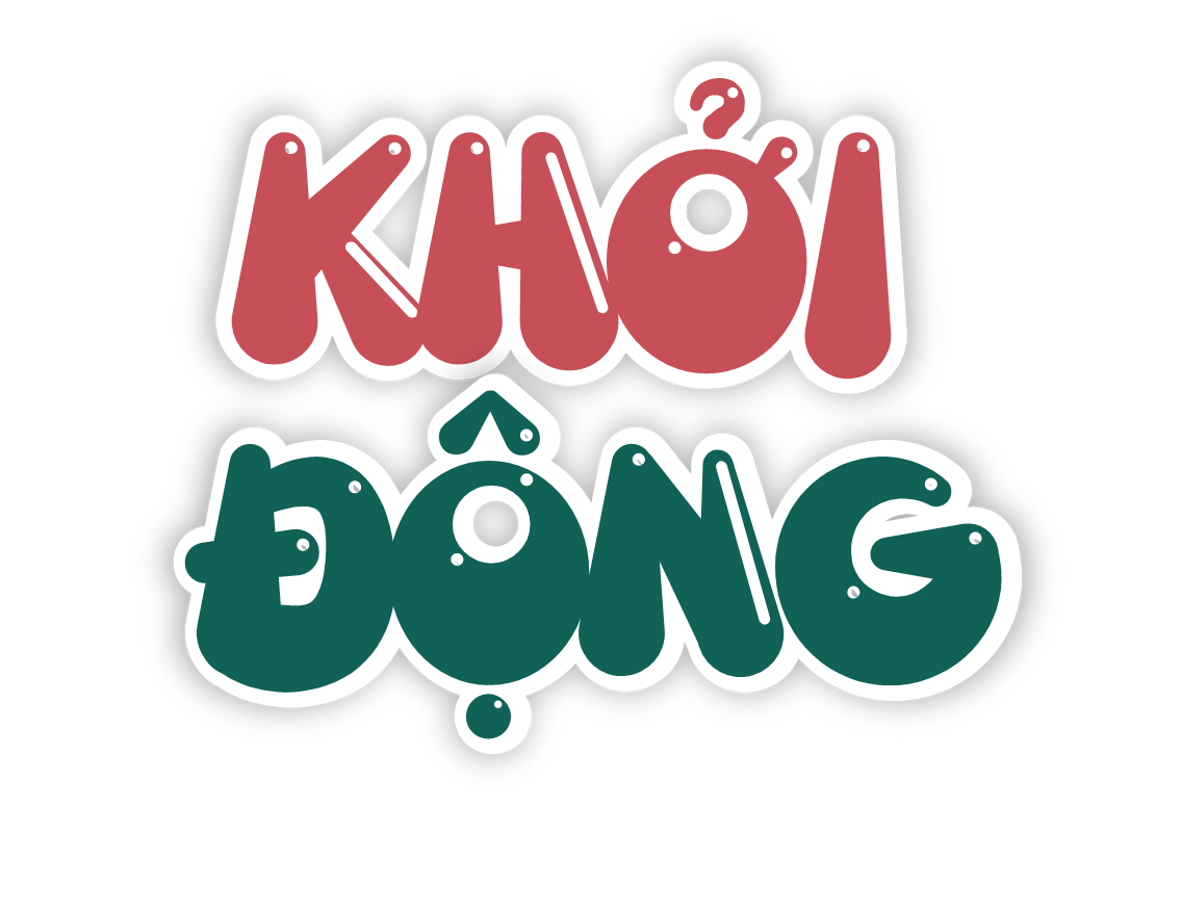 [Speaker Notes: Thiết kế: Hương Thảo – Zalo 0972.115.126. Các nick khác đều là giả mạo, ăn cắp chất xám]
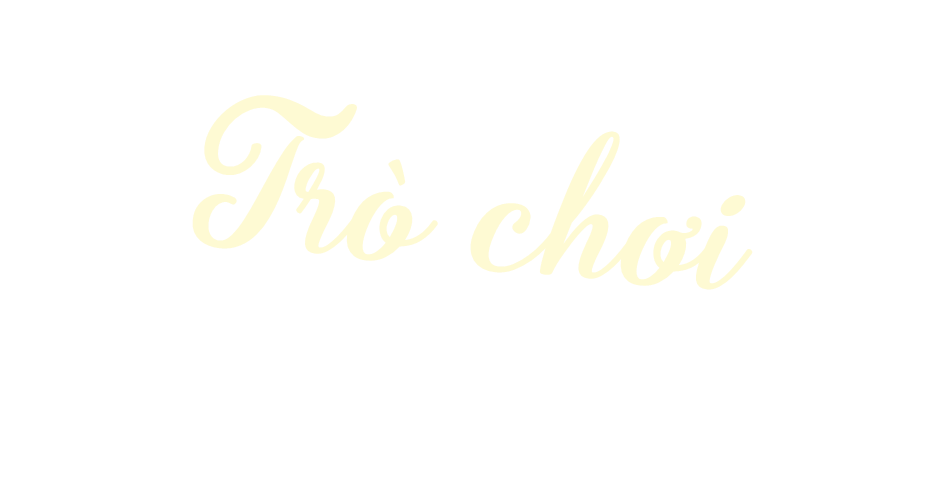 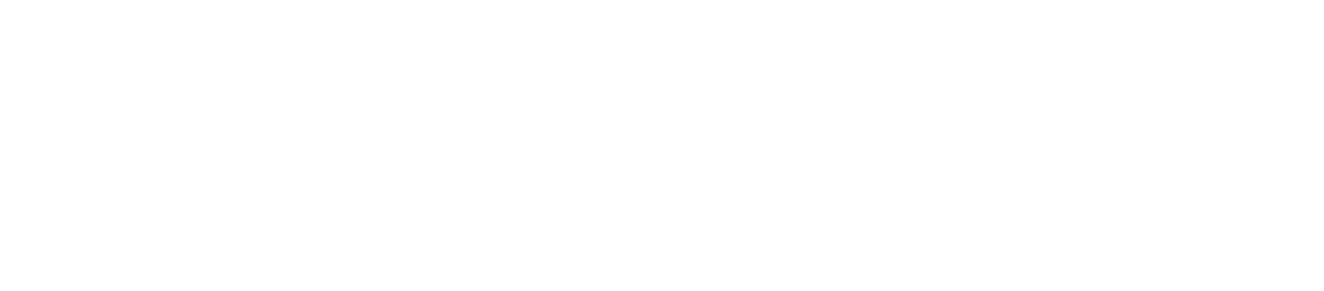 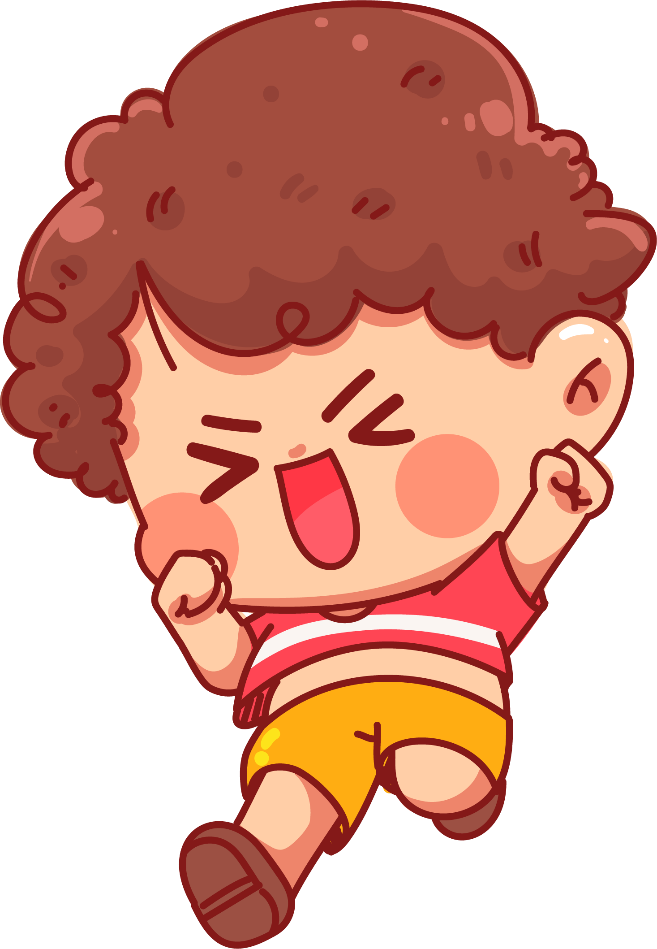 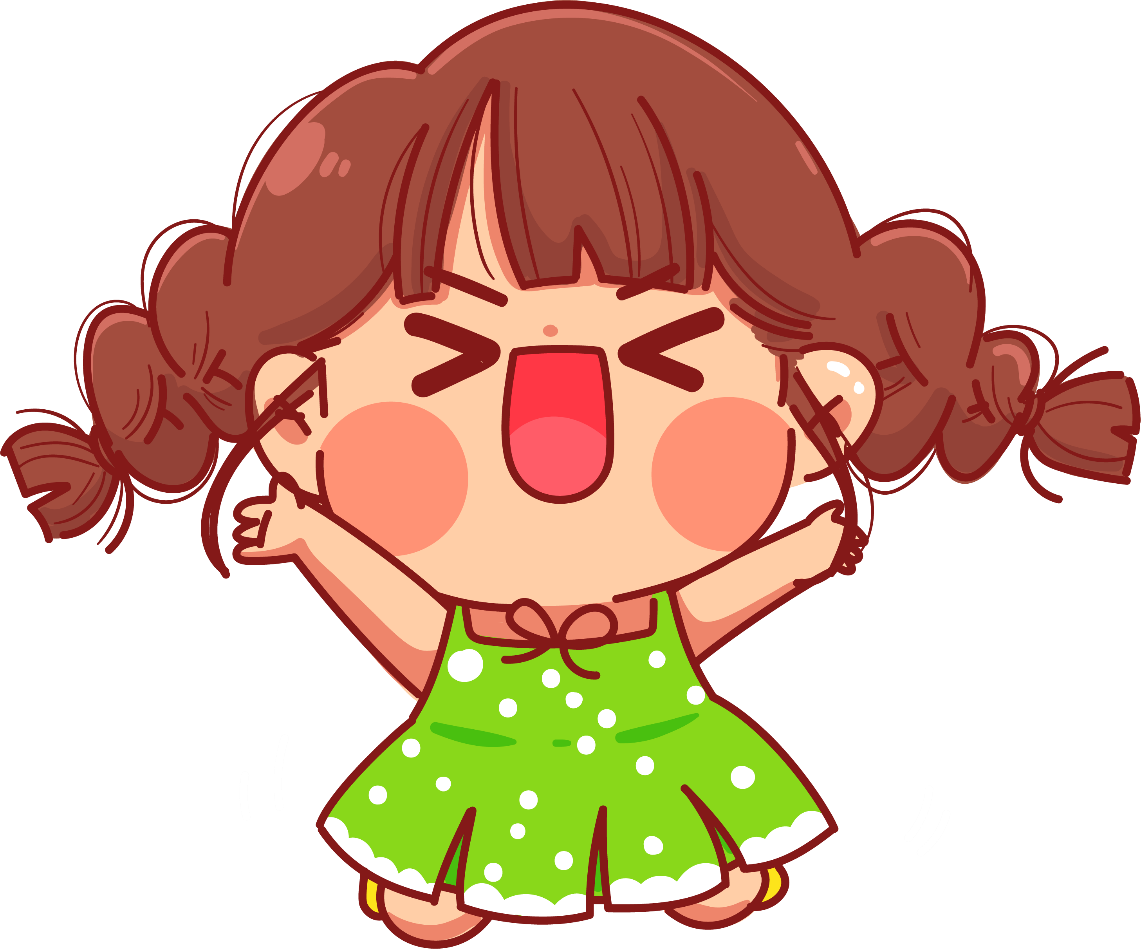 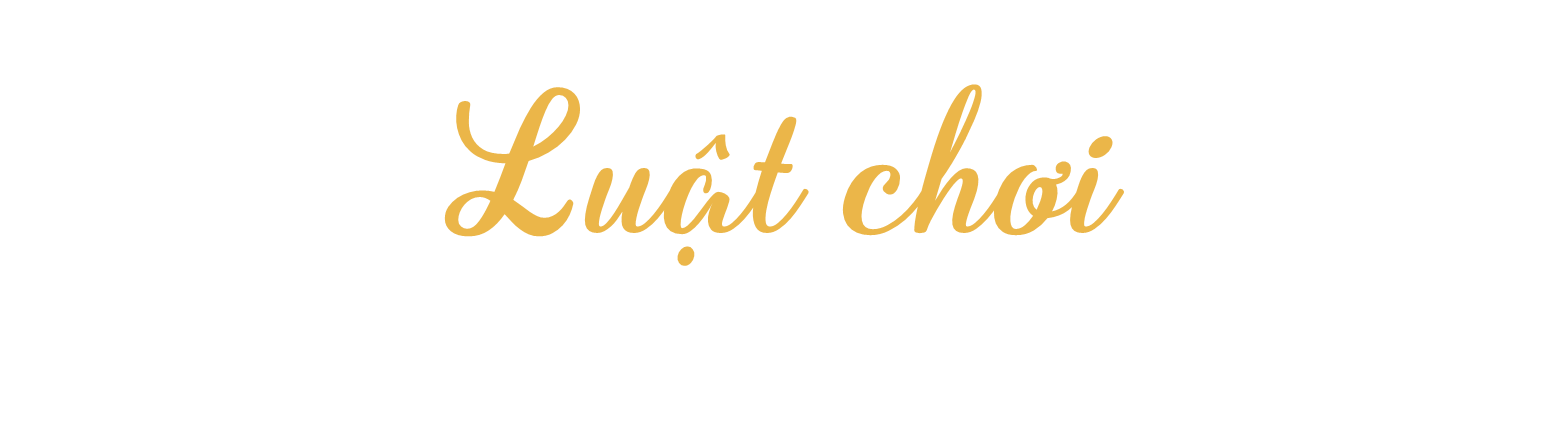 Em Quản trò sẽ mô tả những nét riêng về các hoạt động nghề nghiệp thông qua các bài thơ, vè. Nhiệm vụ của các bạn là đoán xem người đó là ai? .
NGƯỜI ẤY LÀ AI?
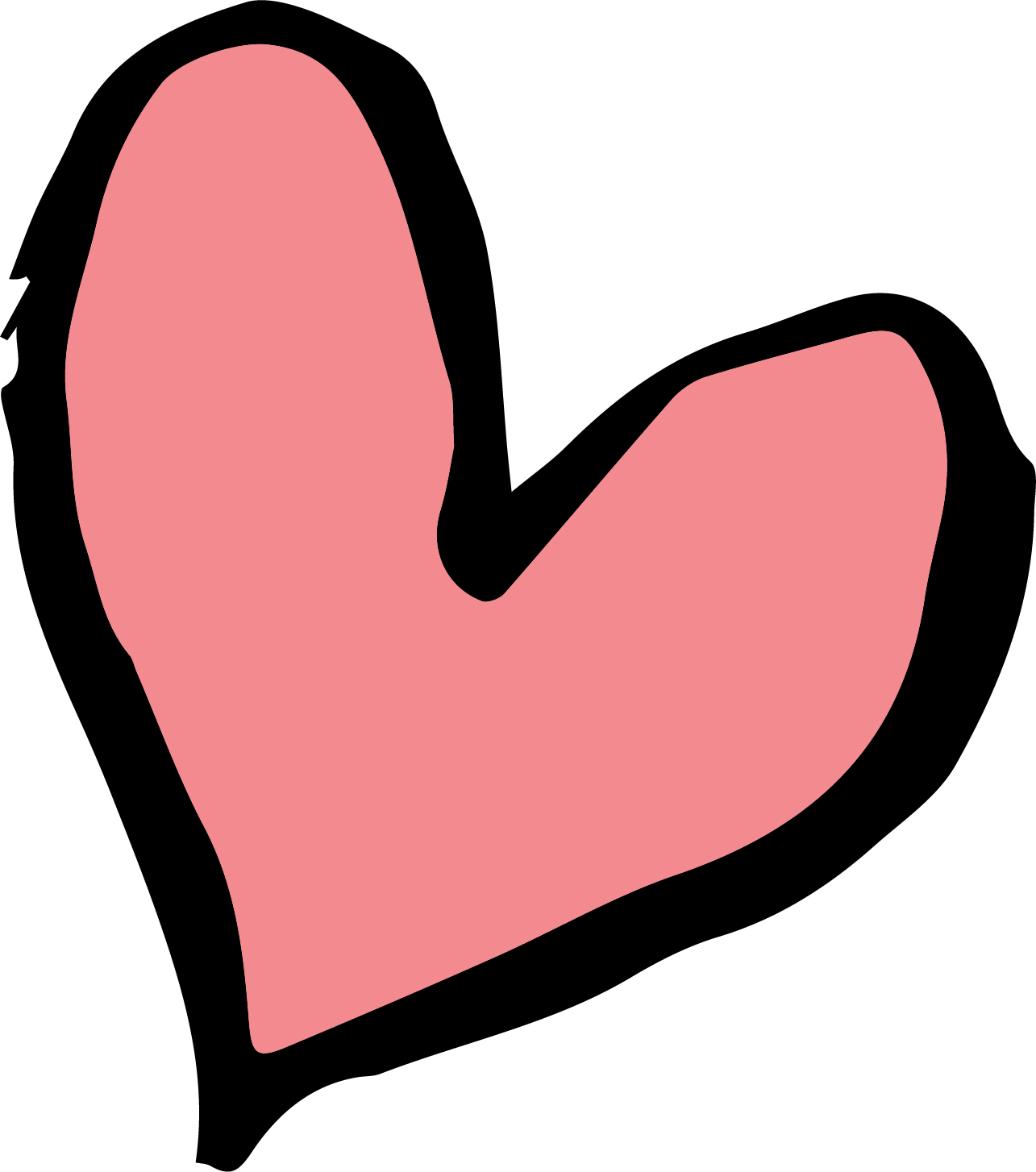 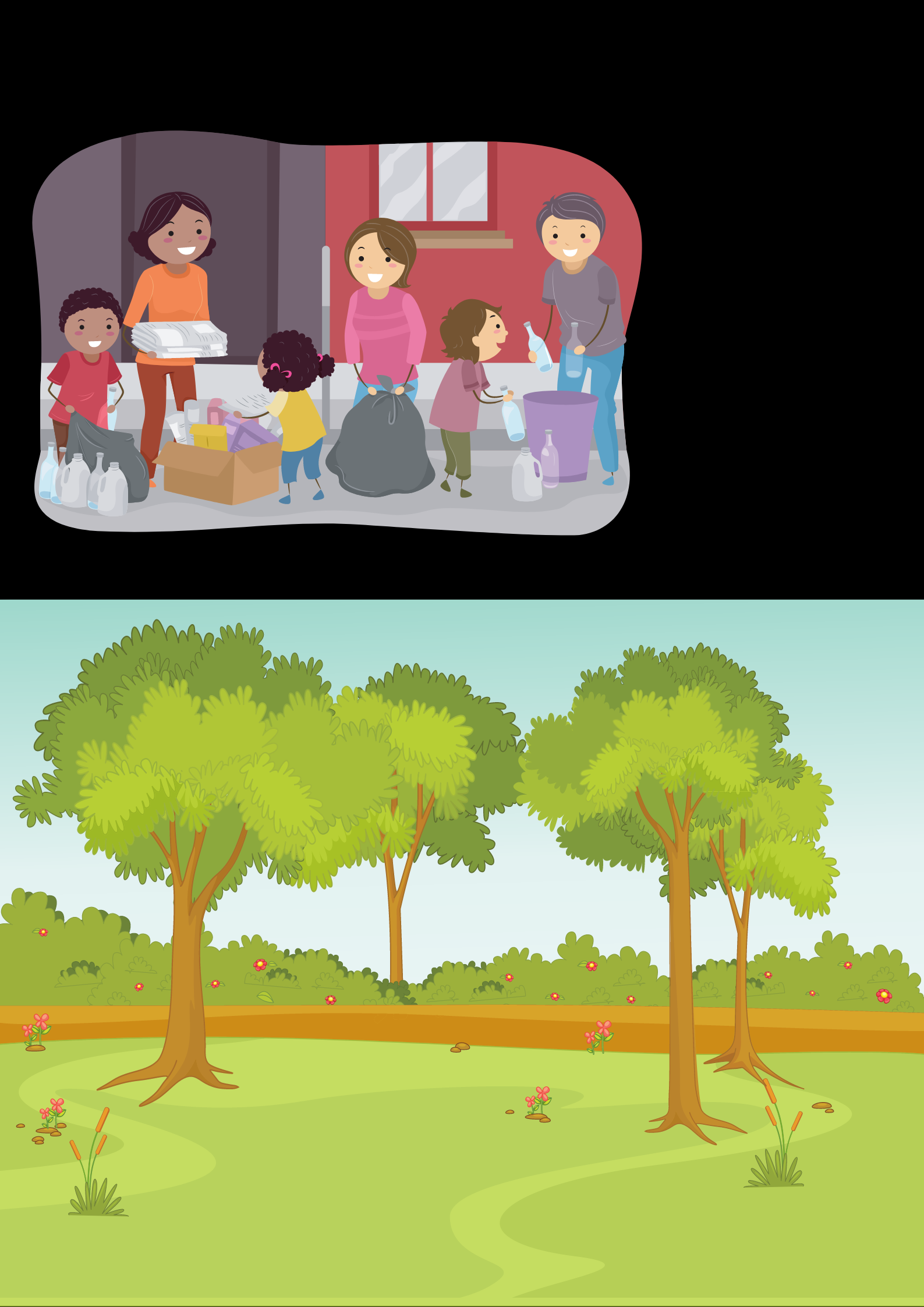 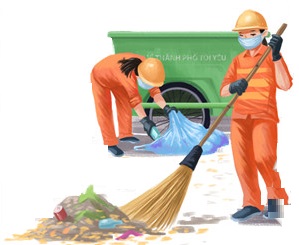 Em là cô bé chổi hoa
Màn đêm buông xuống 
Em ra dạo đường
Múa màn công vũ thân thương
Tung bay gió thổi 
Đẹp đường trần gian
Đêm đông gió buốt ngút ngàn
Chân em thoăn thoắt 
Nhanh tay quét đường.
Người lao công
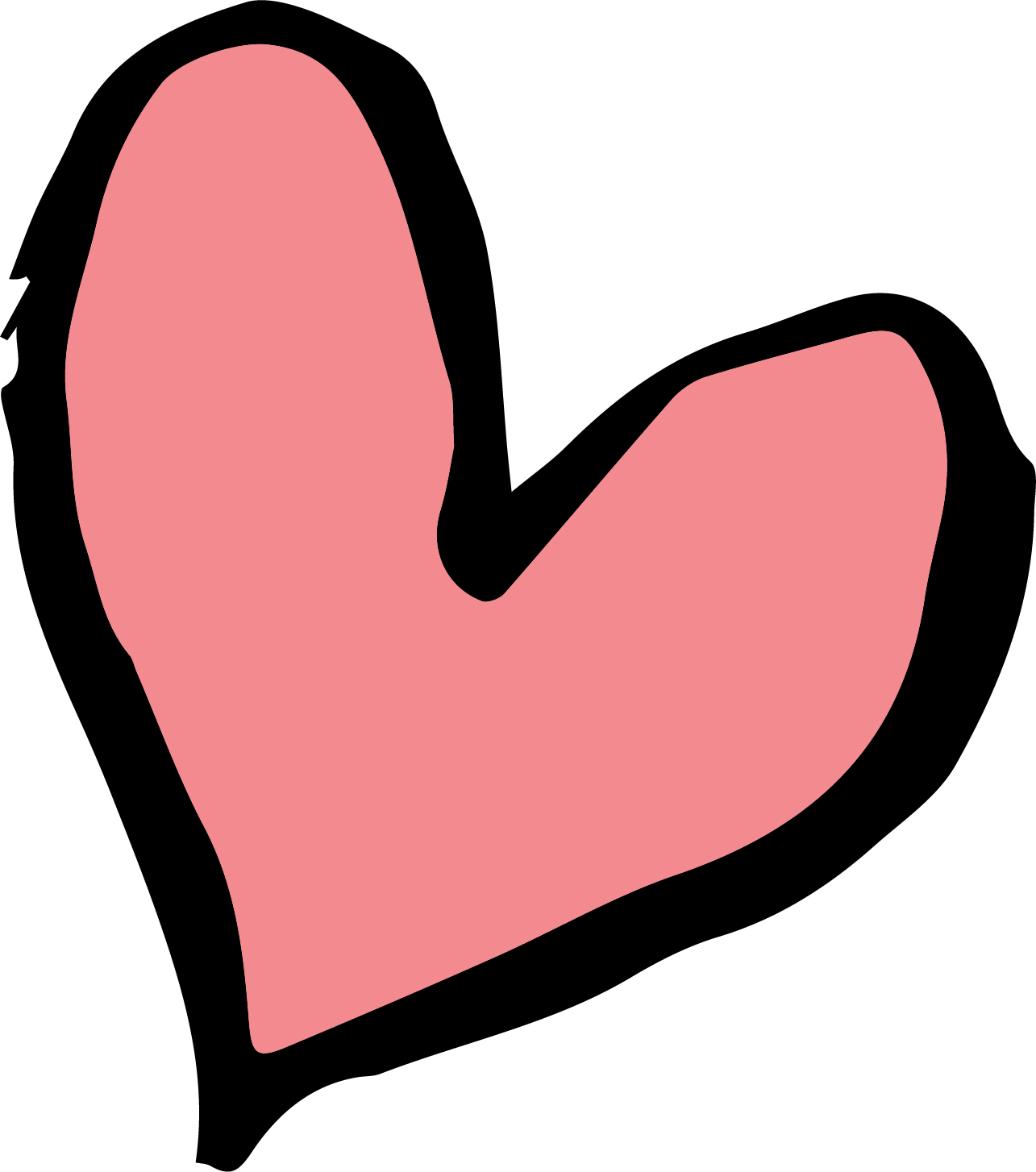 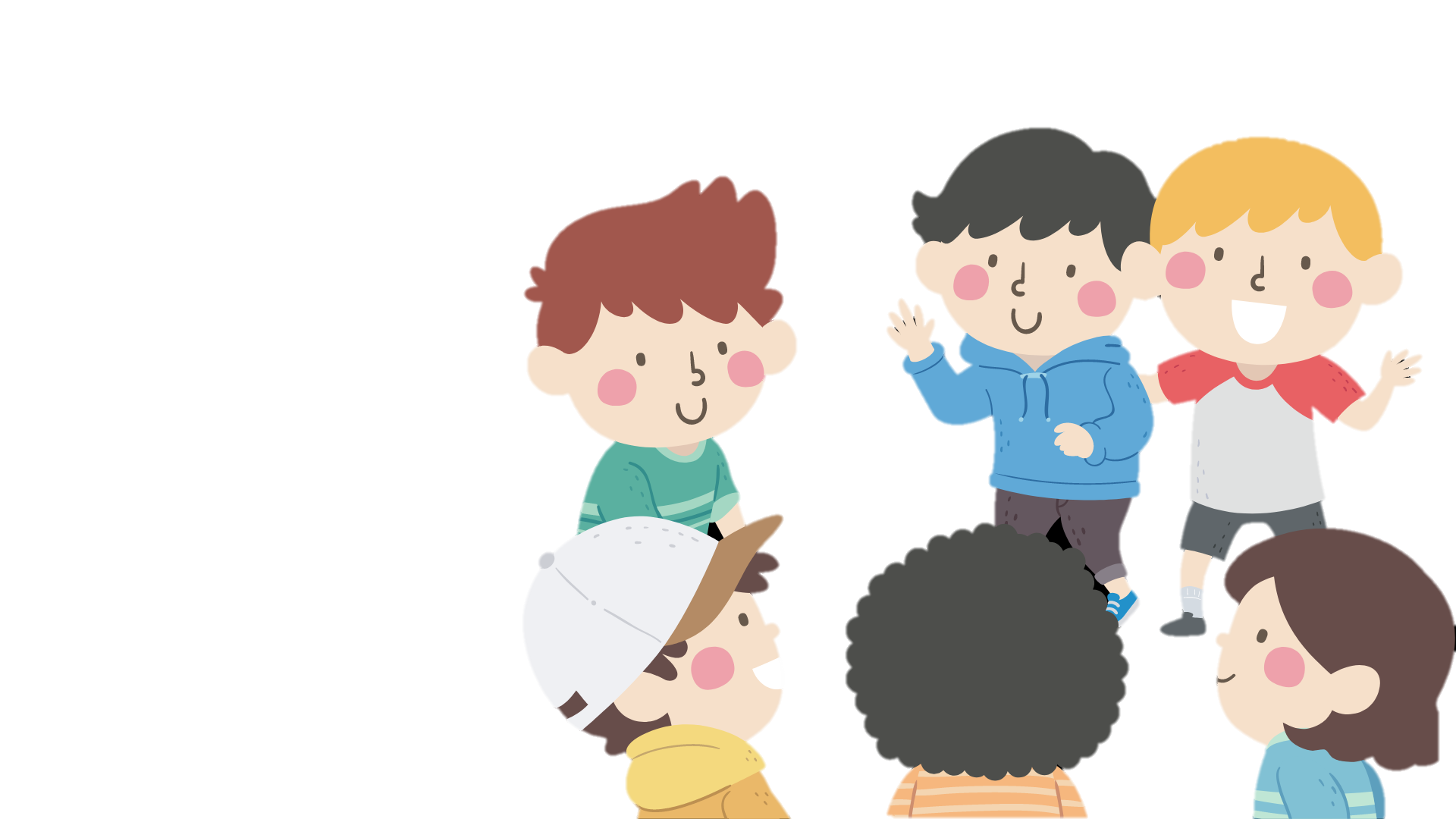 NGƯỜI ẤY LÀ AI?
Áo quần ông trắngMũ cũng trắng tinhÔng cười tươi tắnRất đỗi thiện tình.
Ông săn sóc bệnhÂn cần hỏi hanThuốc ông mang đếnVết thương chóng lành.
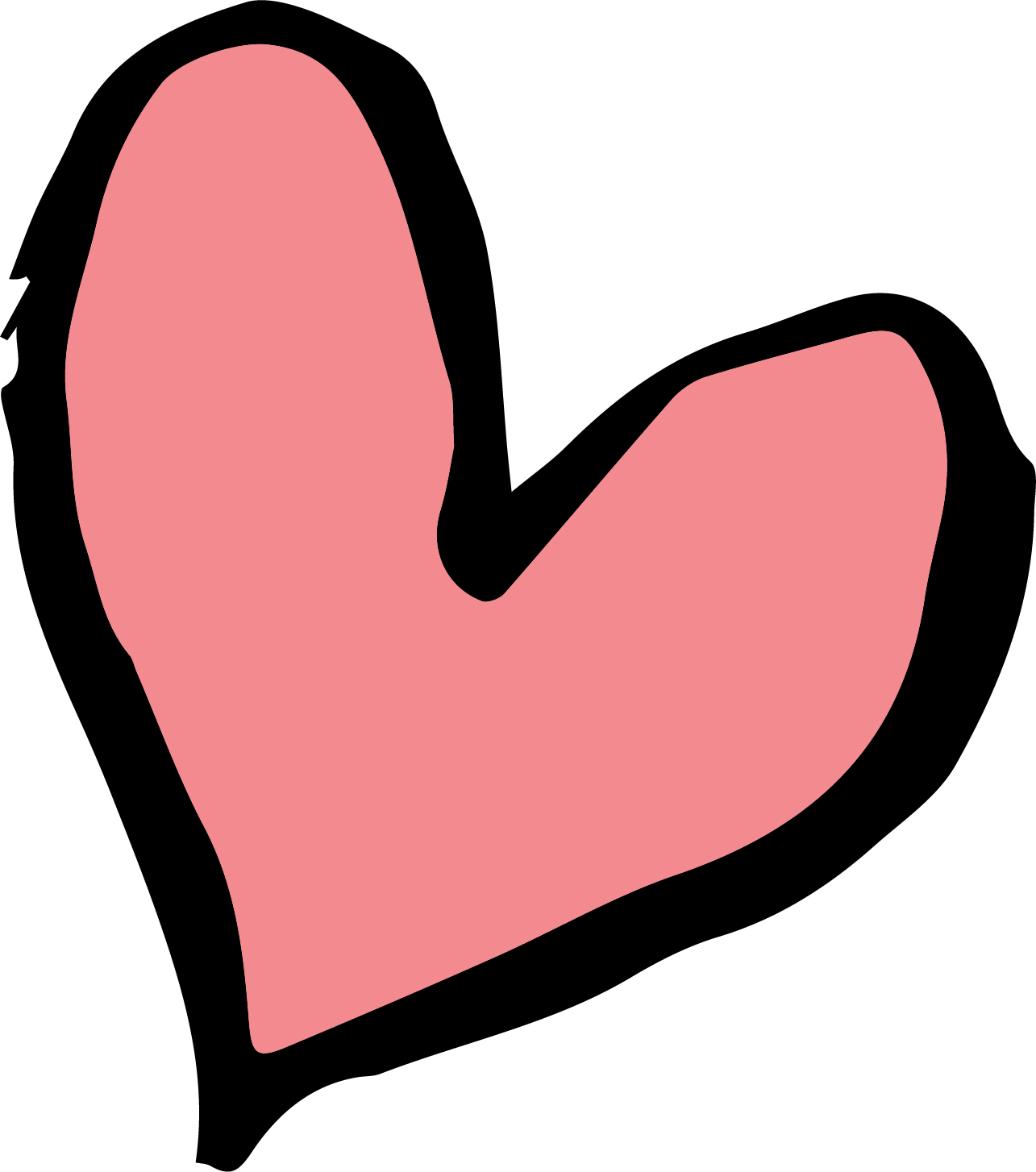 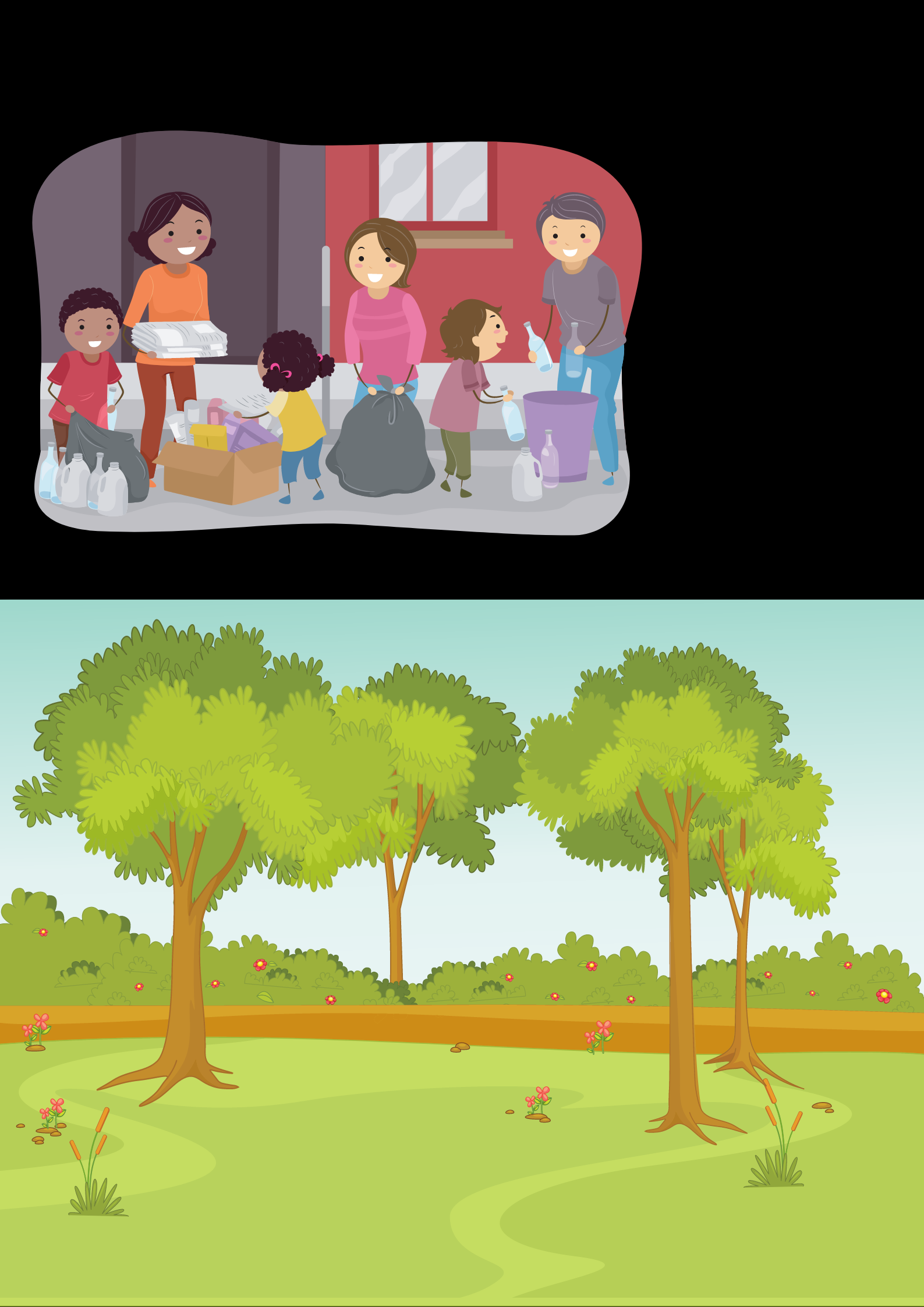 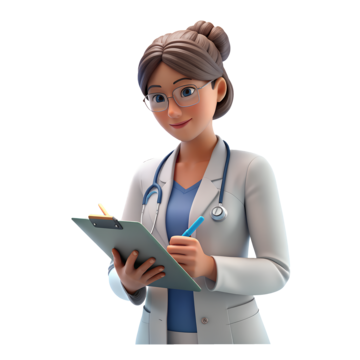 Bác Sĩ
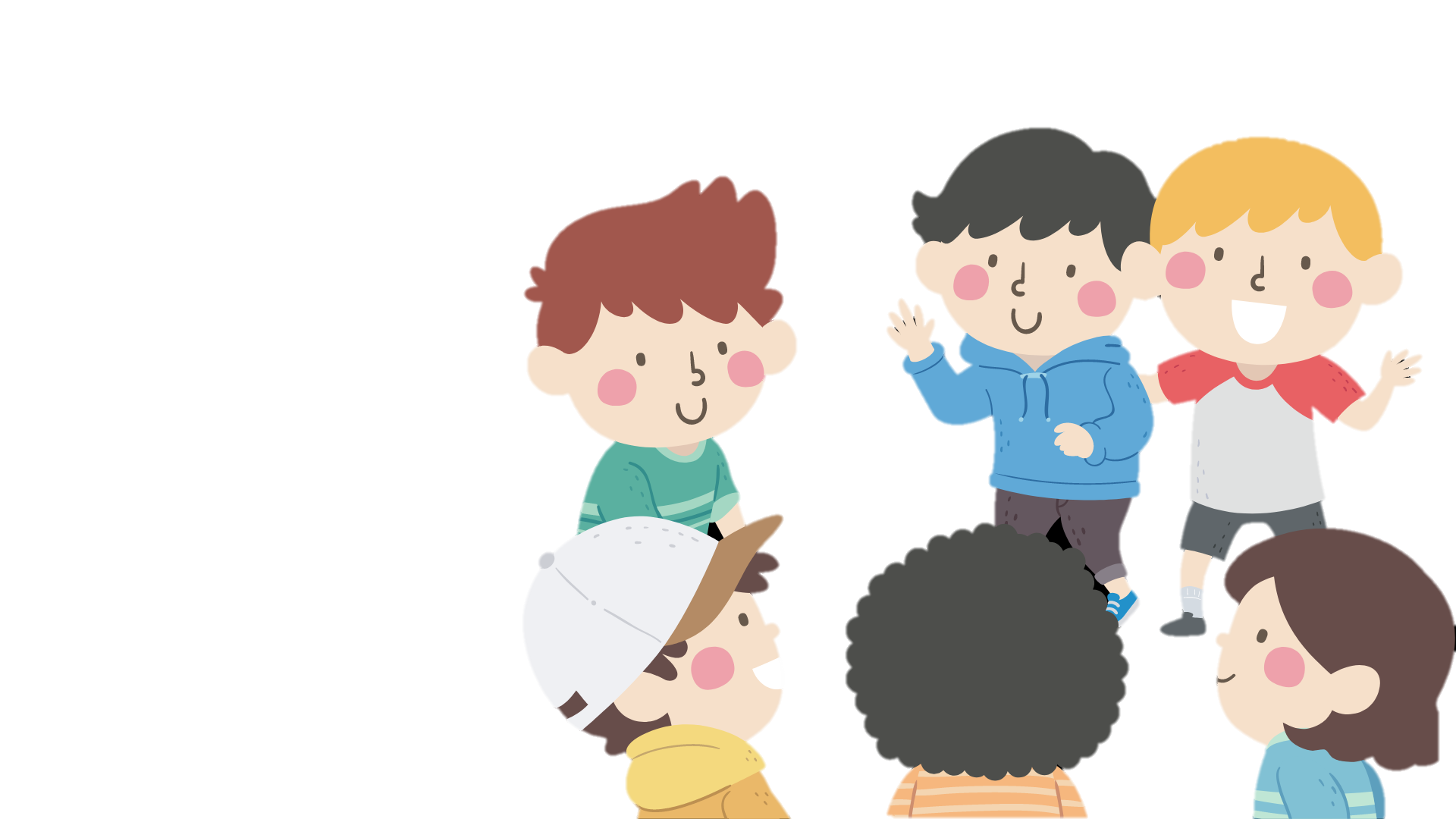 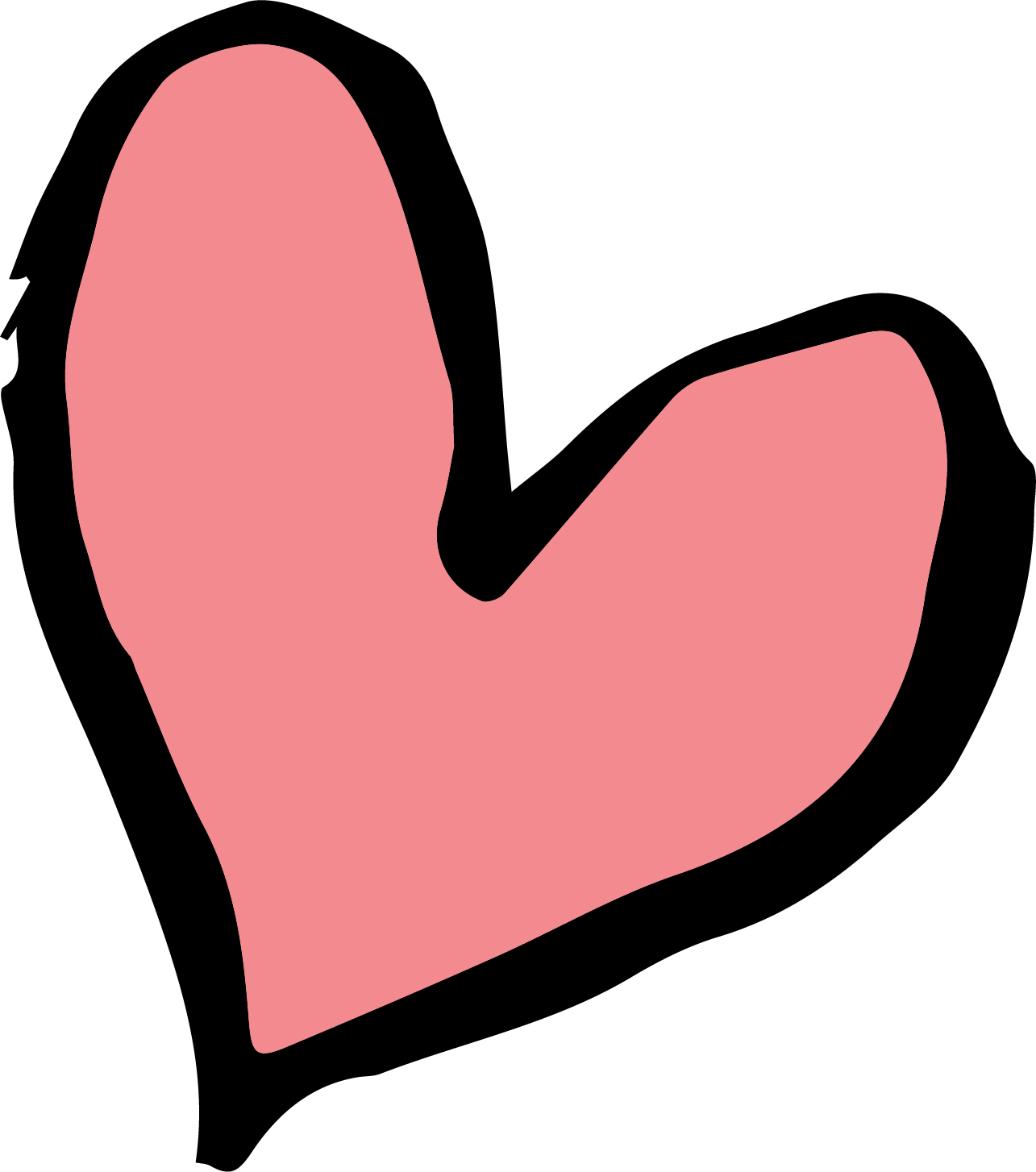 NGƯỜI ẤY LÀ AI?
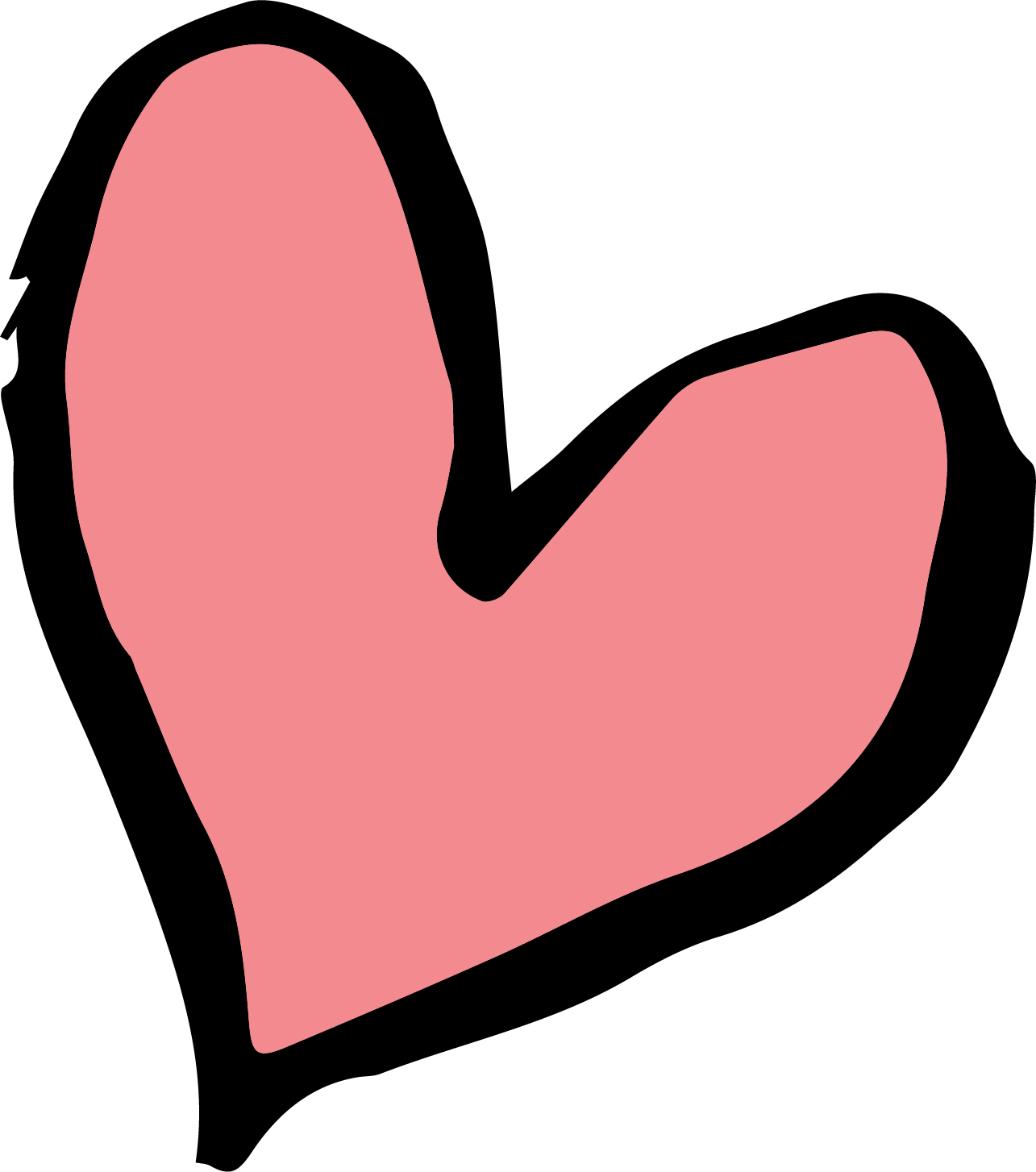 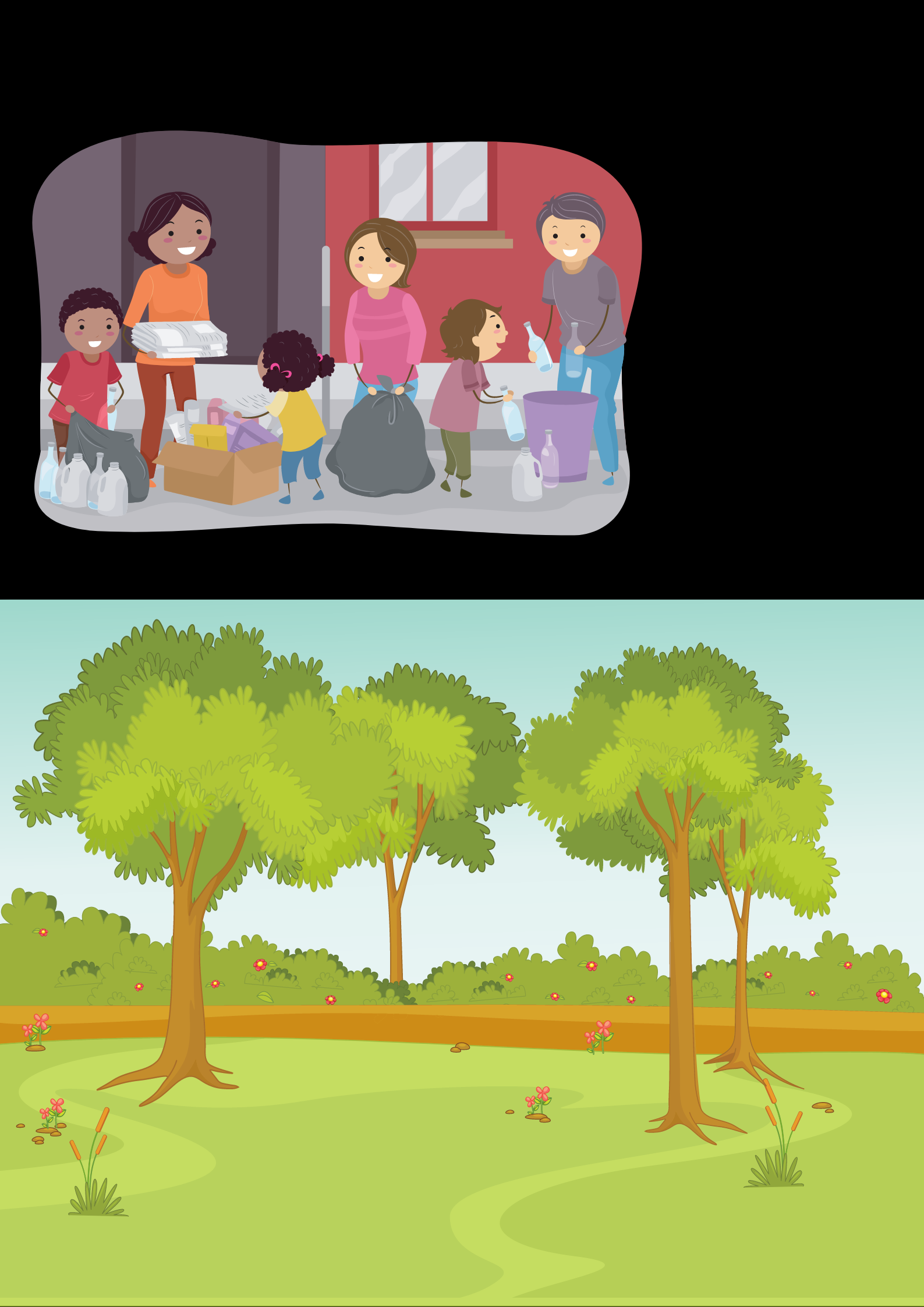 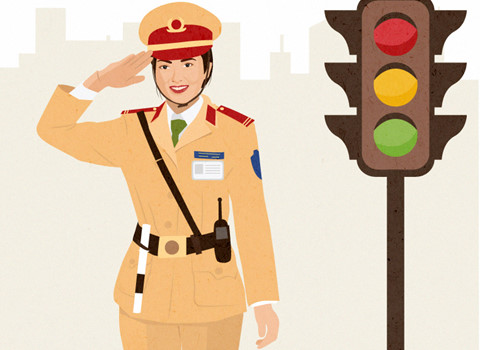 Đầu đội kê – piTay đeo găng trắngMặc cho trời nắngGiữa ngã tư đường
Gậy chỉ bốn phươngNgười người đi đúngGậy đưa thẳng đứngMọi người dừng tay
Cảnh sát giao thông
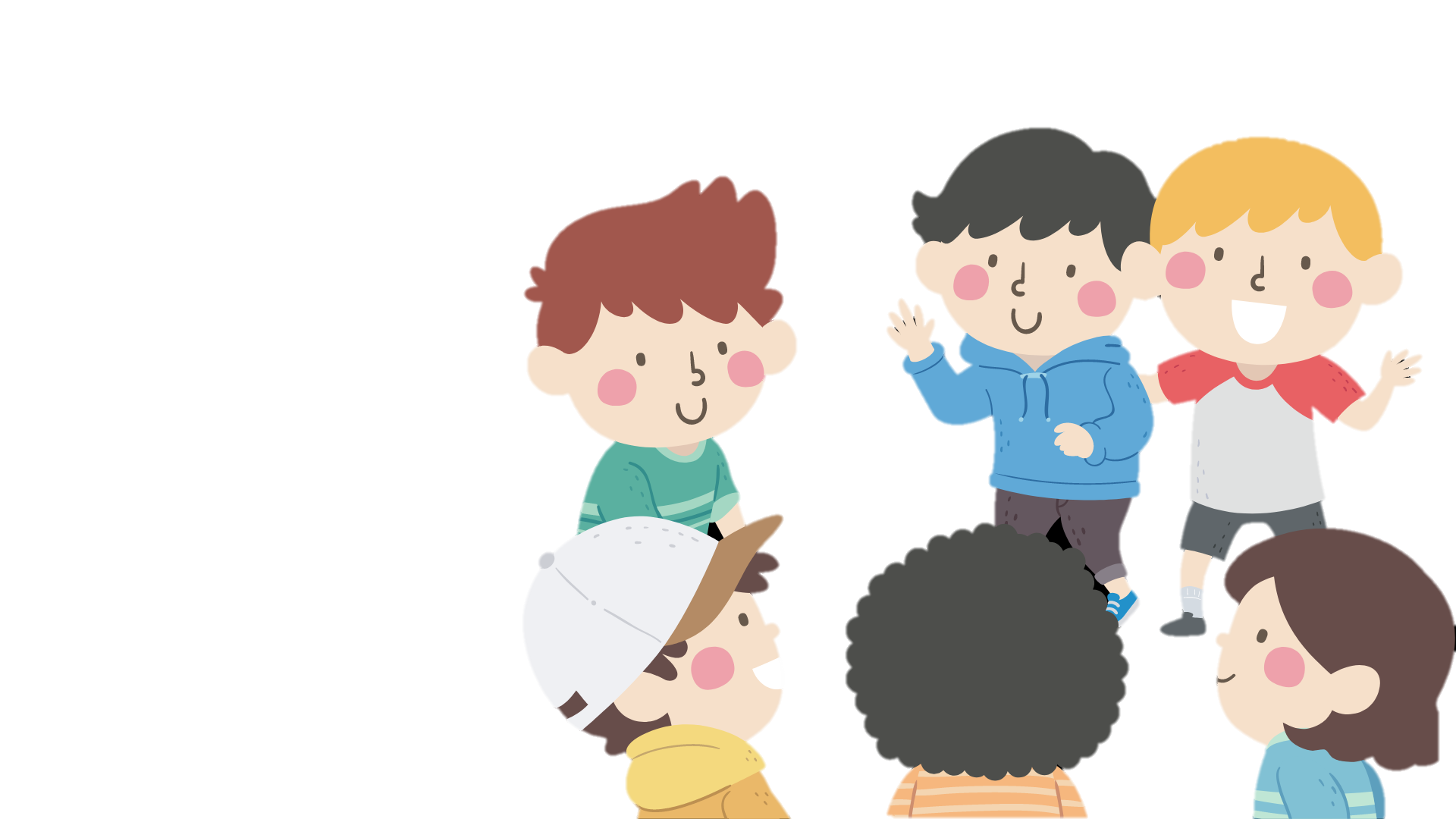 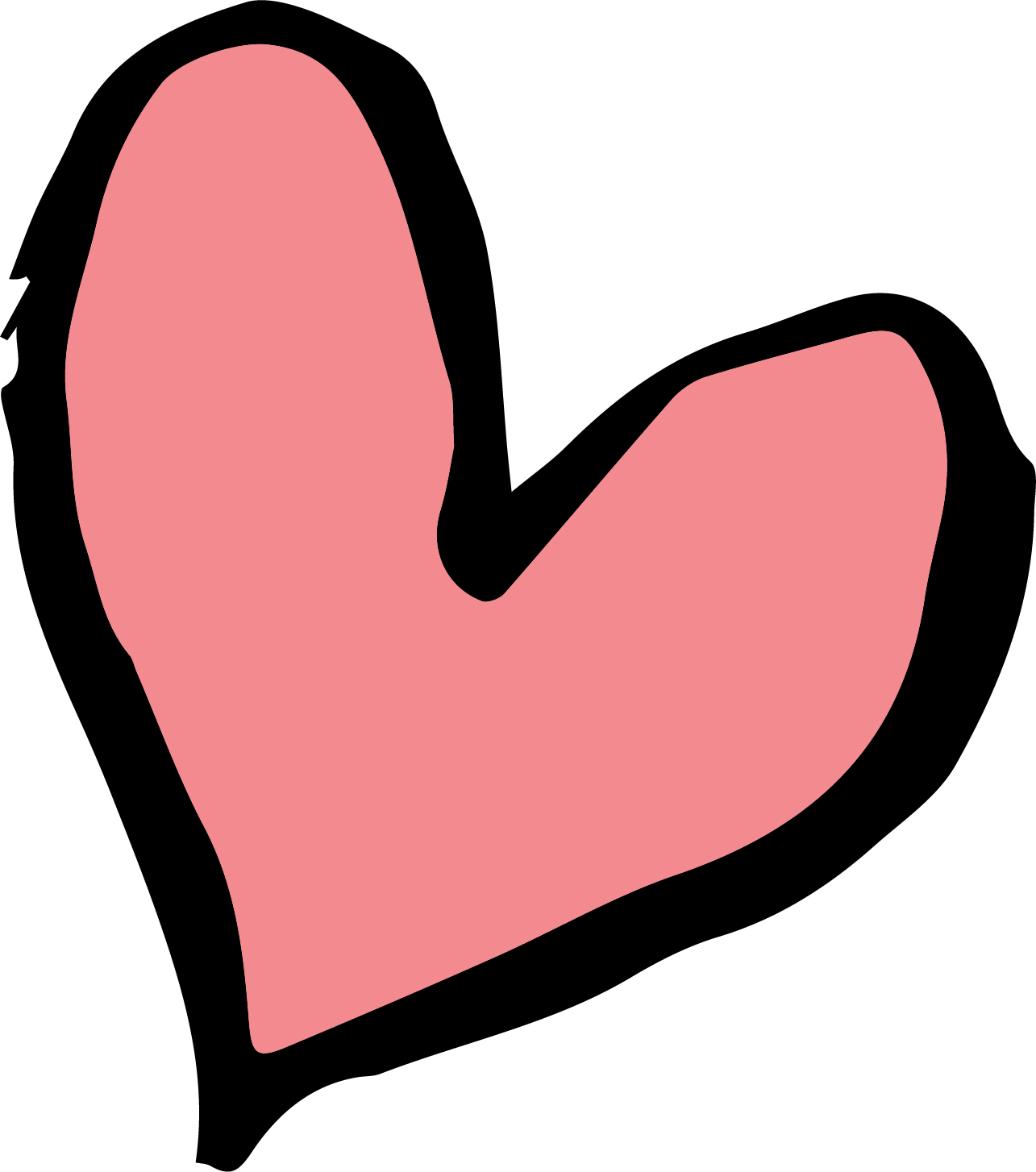 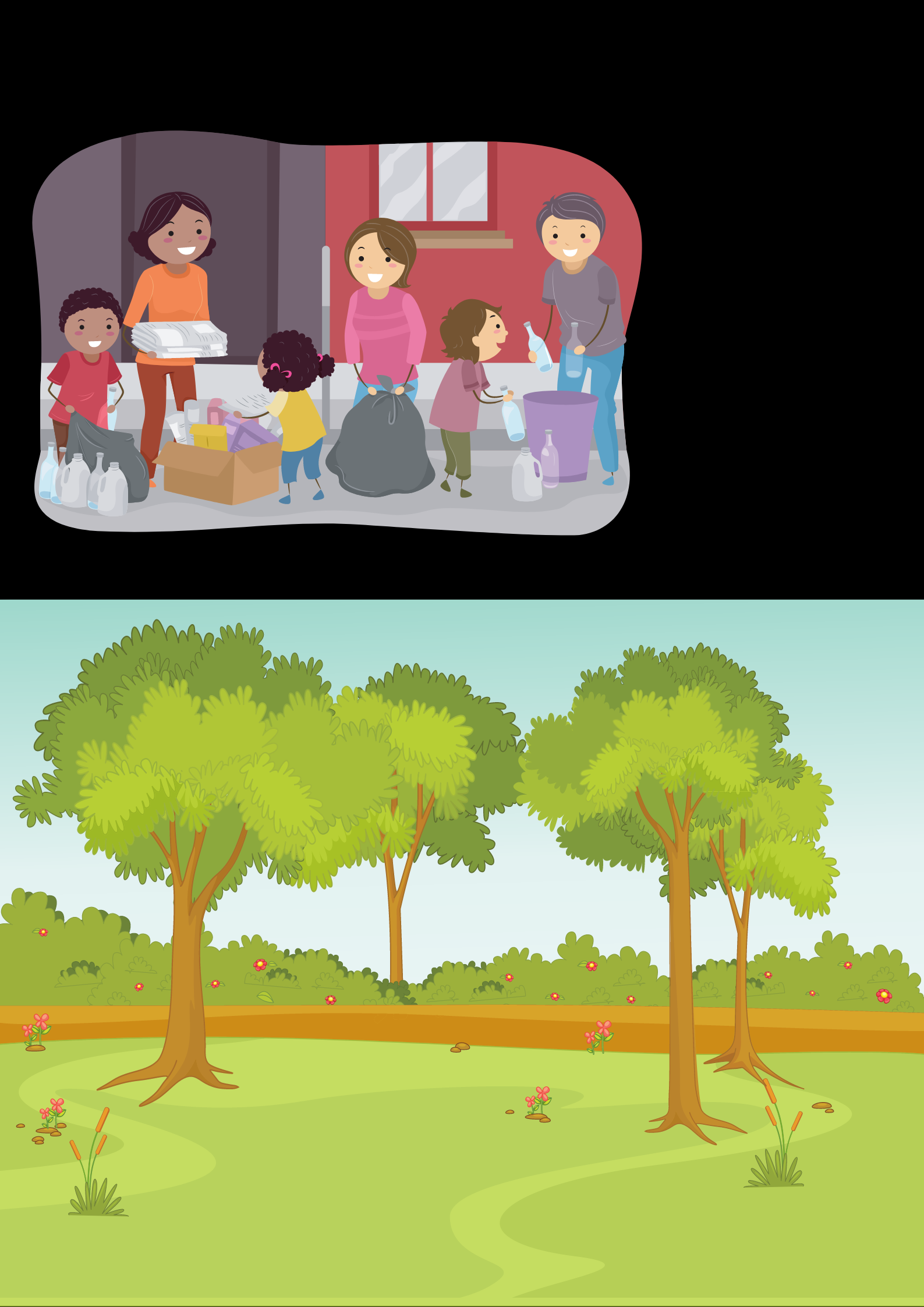 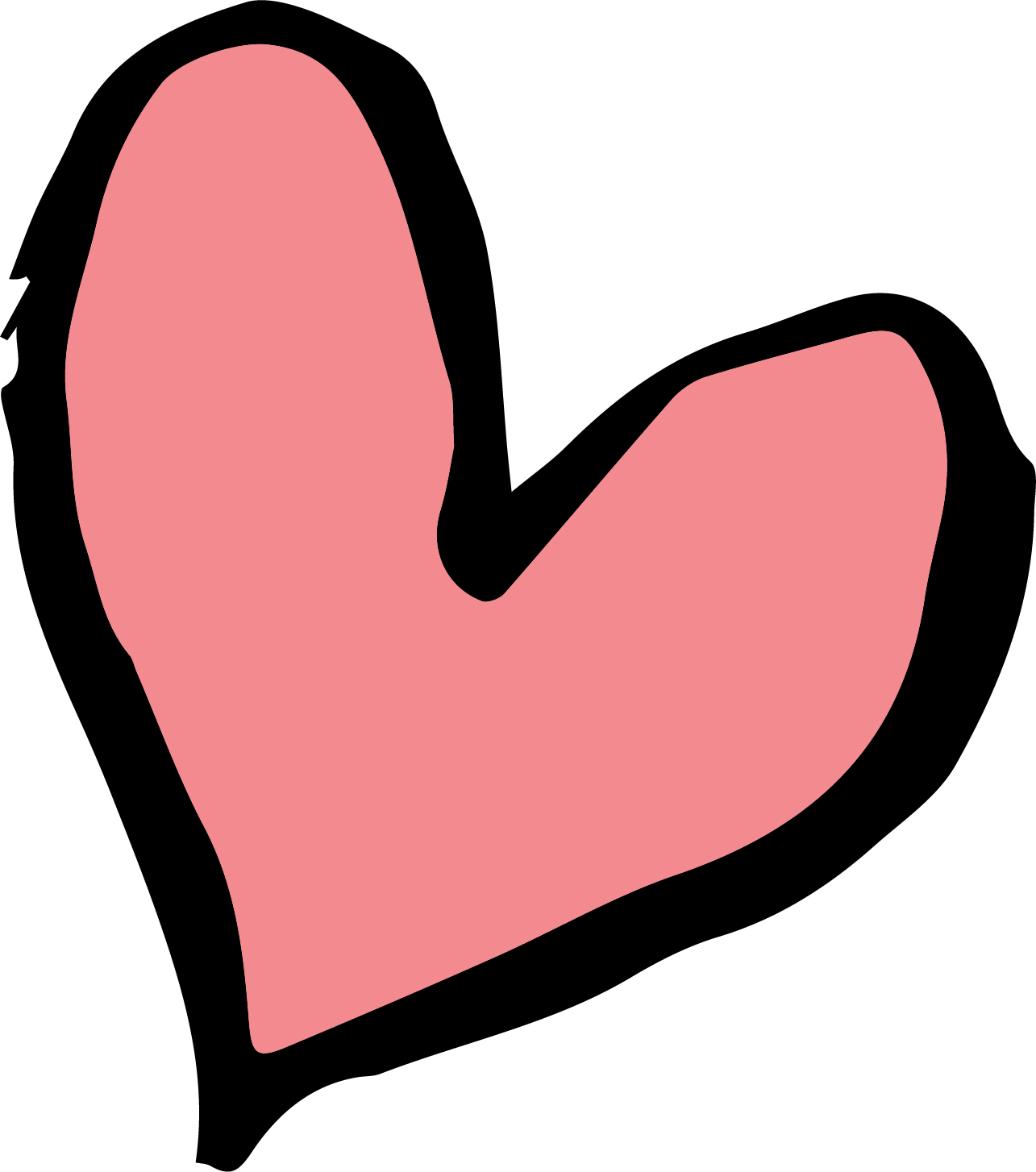 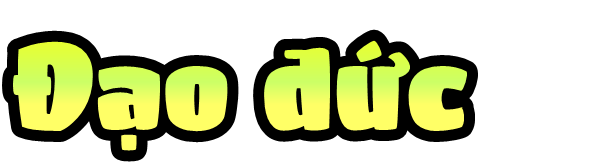 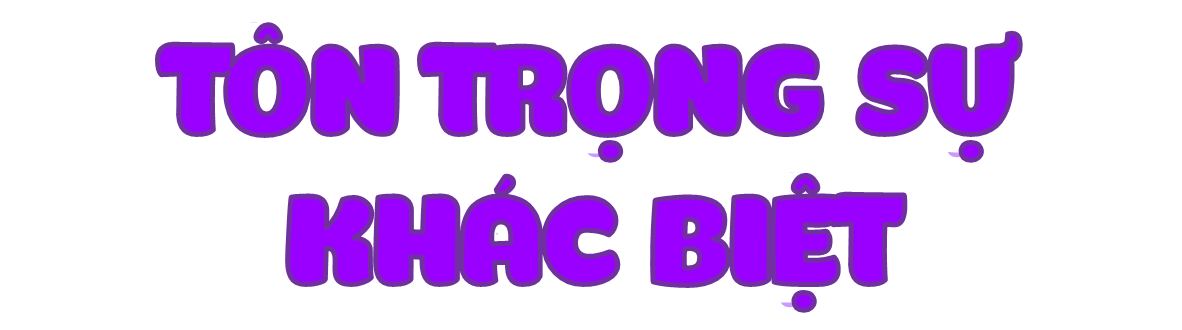 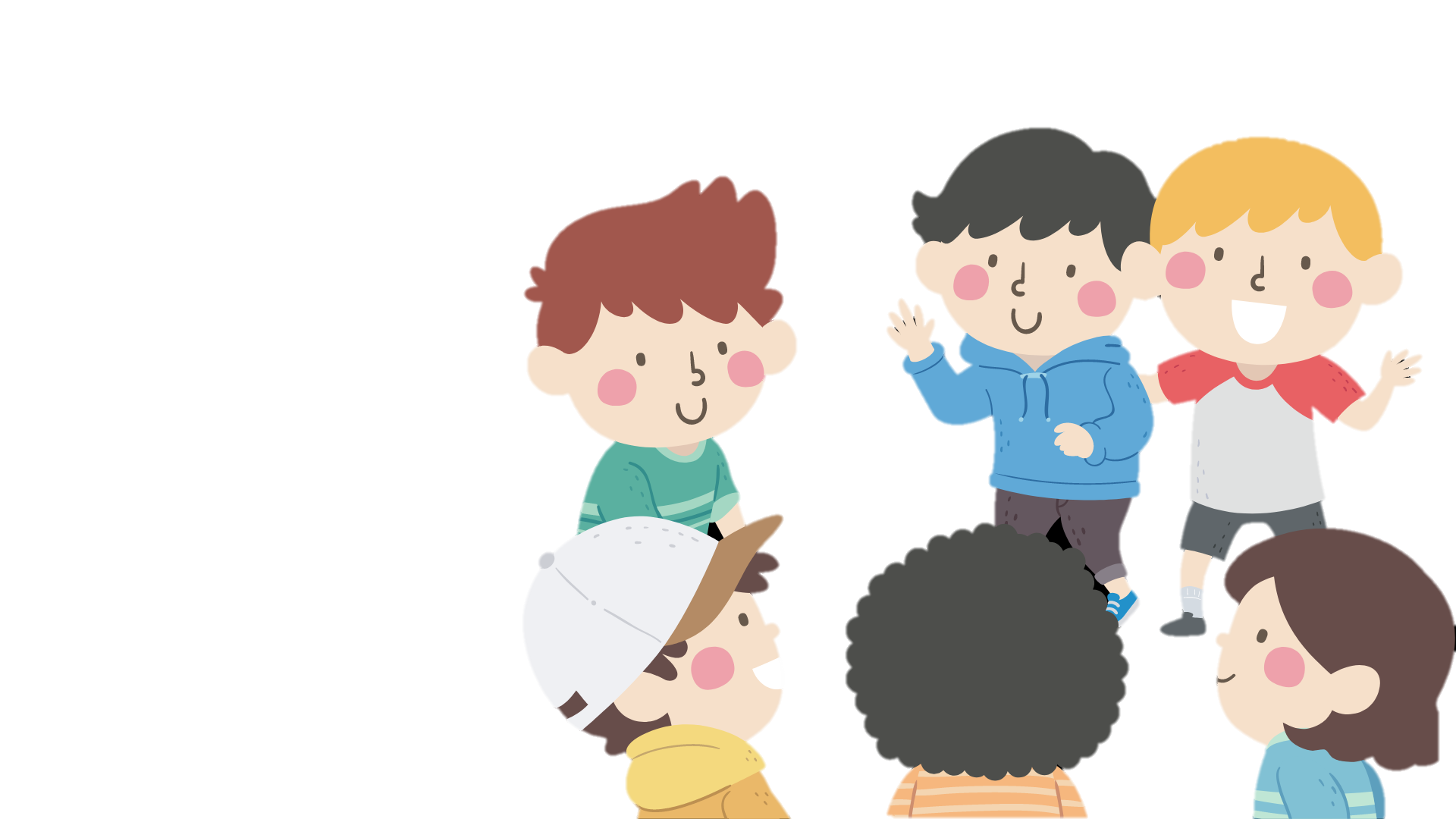 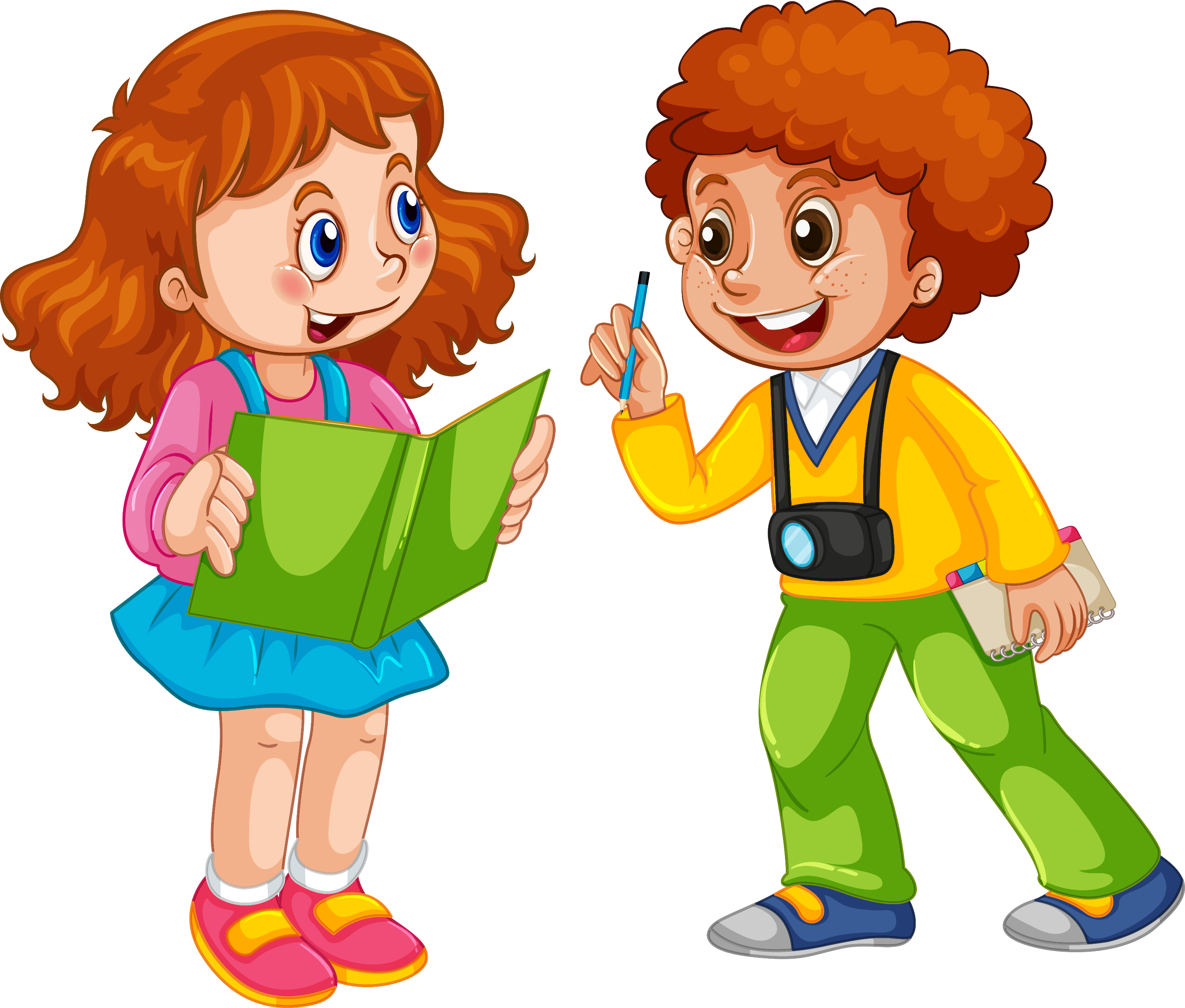 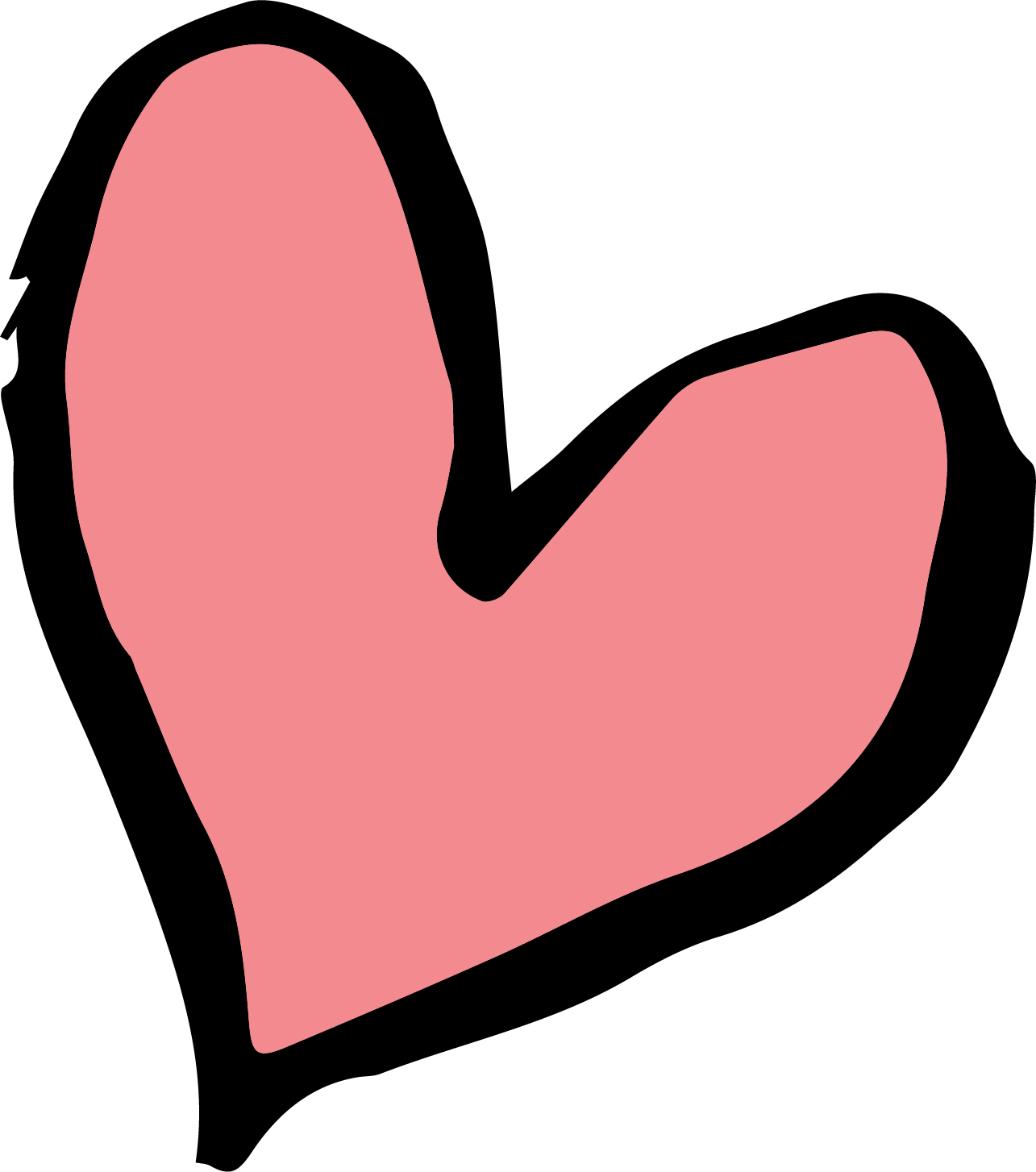 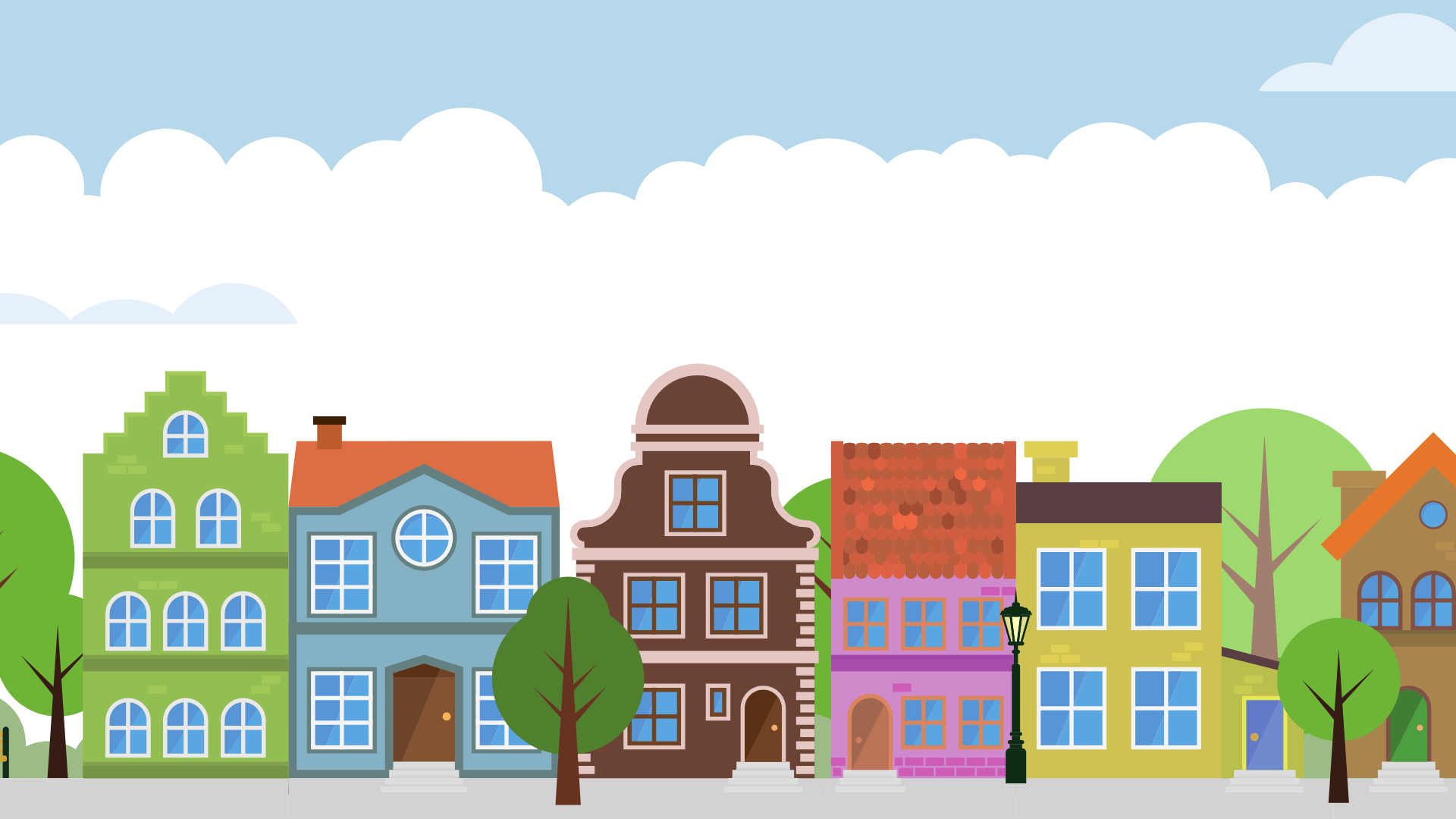 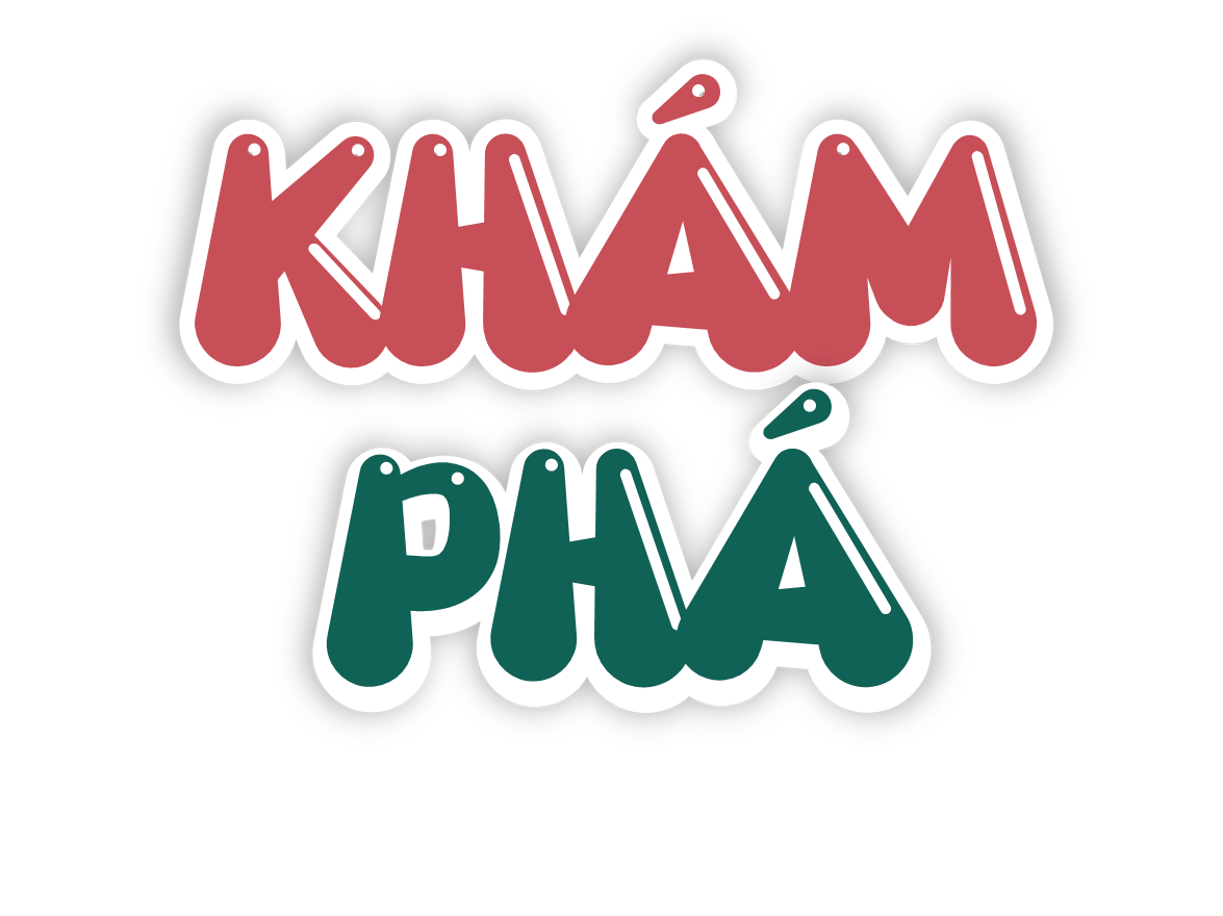 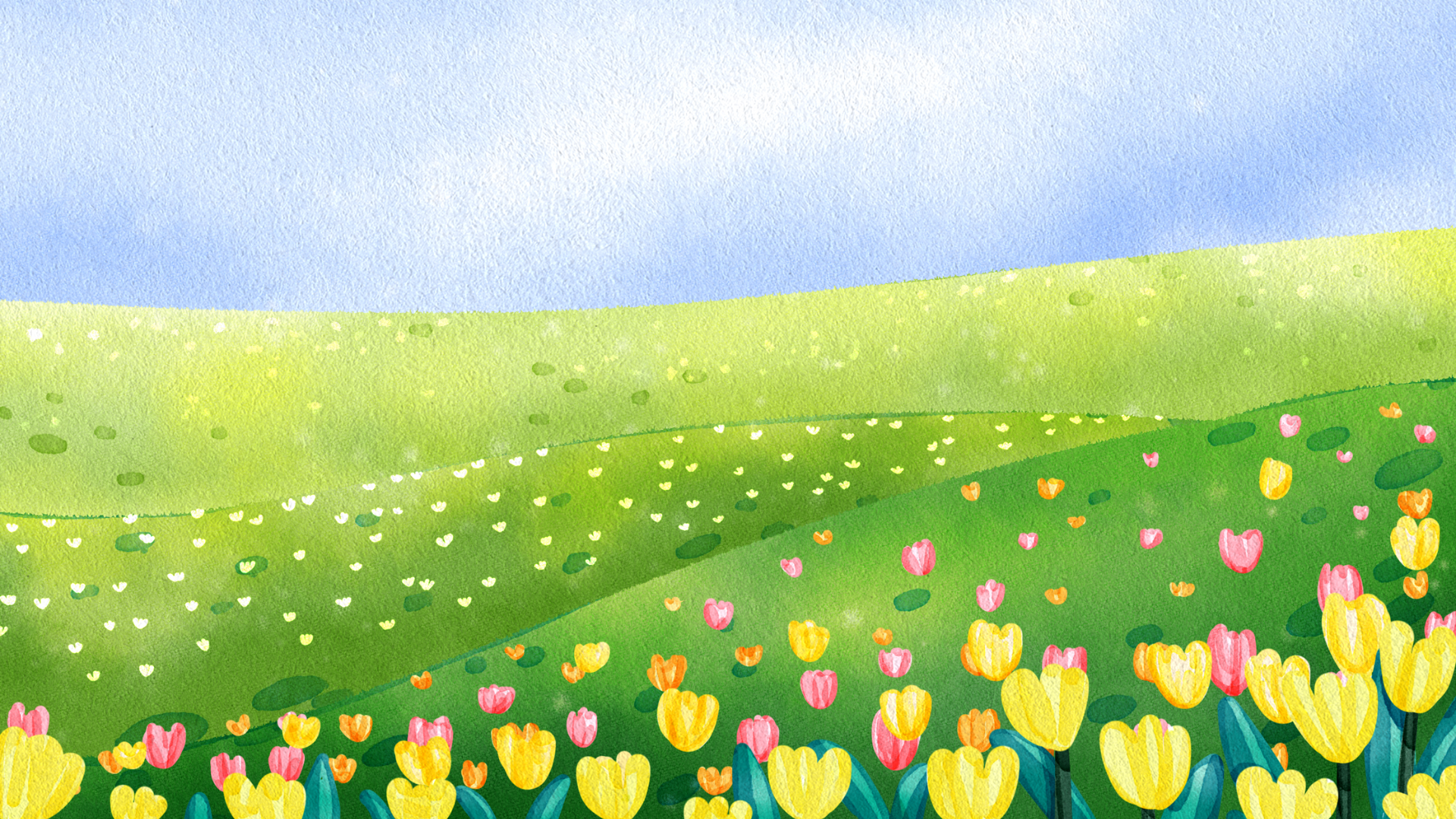 HOẠT ĐỘNG 1: Những biểu hiện tôn trọng sự khác biệt
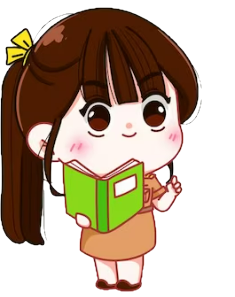 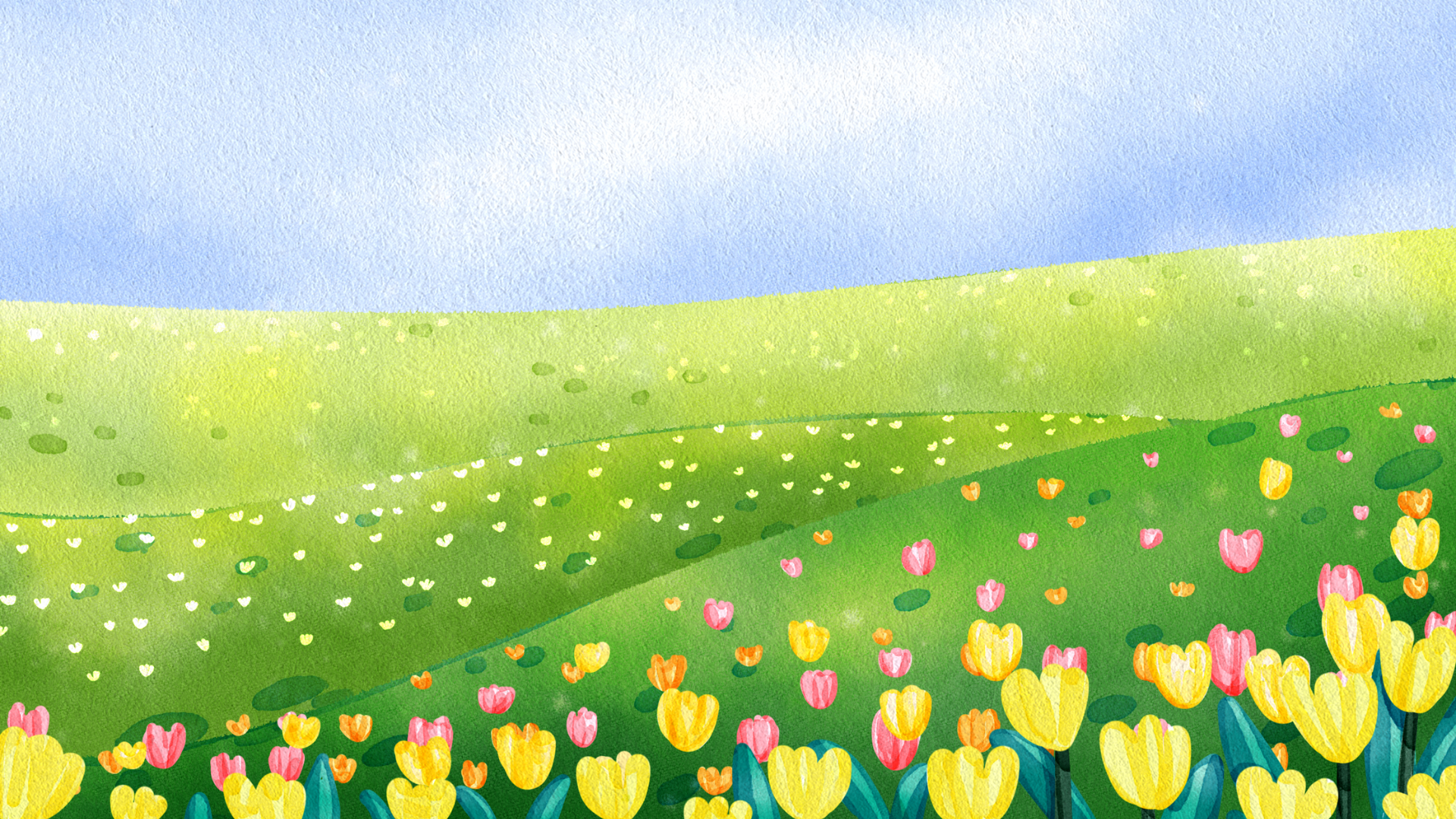 Đọc các trường hợp dưới đây và thực hiện yêu cầu:
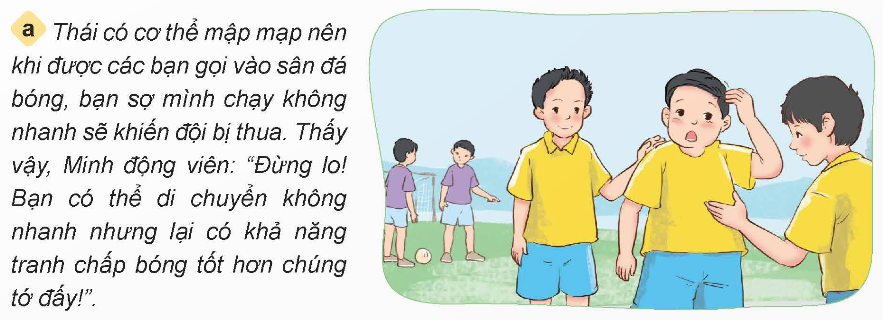 b
Lớp Nga có một bạn là người dân tộc thiểu số ở vùng cao, bị khuyết tật ở chân, phải ngồi xe lăn nhưng điều đó không cản trở việc bạn hòa nhập với các bạn khác trong lớp. Các bạn thường xuyên chơi đùa cùng nhau rất vui vẻ.
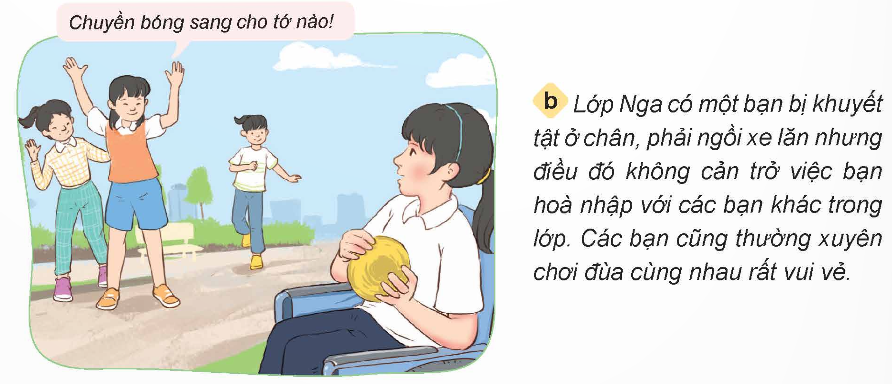 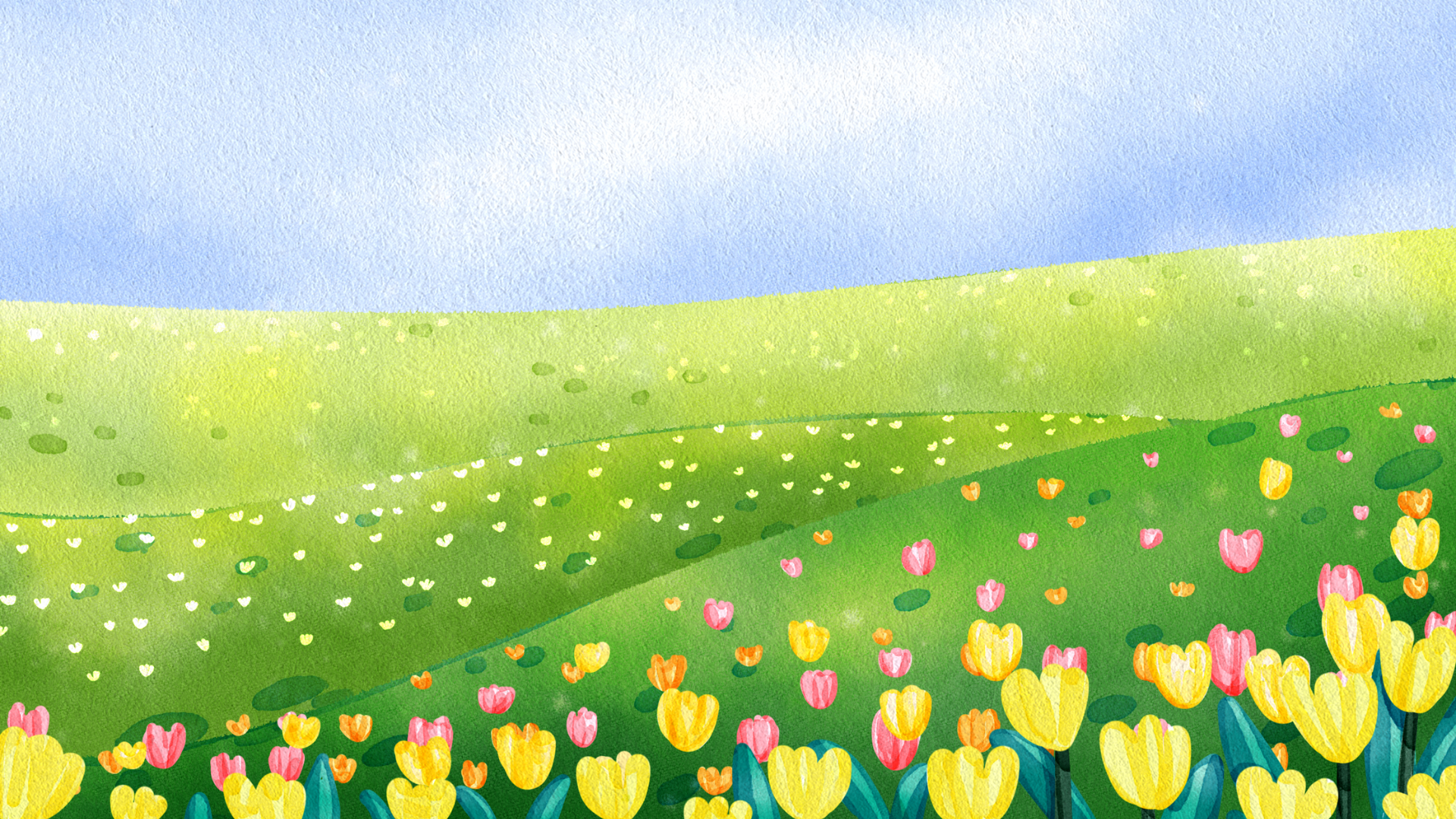 Đọc các trường hợp dưới đây và thực hiện yêu cầu:
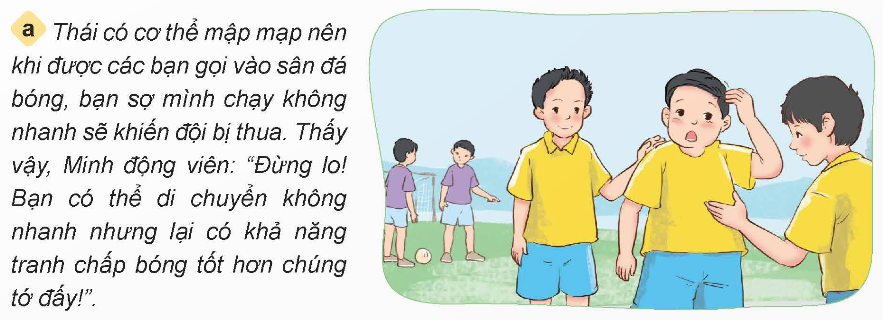 + Mỗi trường hợp bên nói về sự khác biệt giữa mọi người ở các khía cạnh nào?
+ Nêu biểu hiện tôn trọng sự khác biệt của người khác trong mỗi trường hợp?
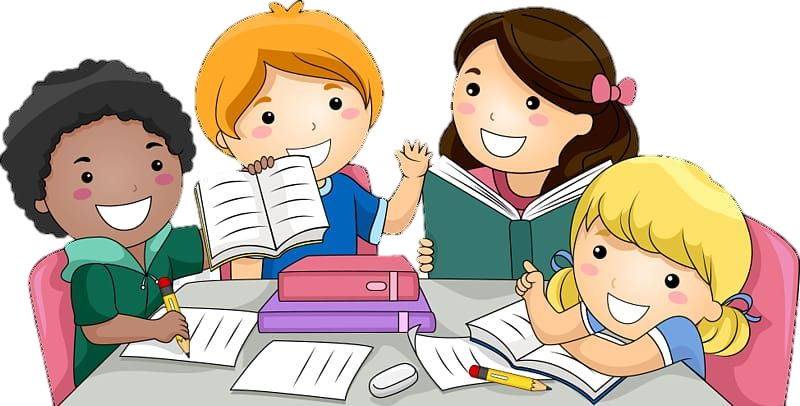 Thảo luận nhóm 4
b
Lớp Nga có một bạn là người dân tộc thiểu số ở vùng cao, bị khuyết tật ở chân, phải ngồi xe lăn nhưng điều đó không cản trở việc bạn hòa nhập với các bạn khác trong lớp. Các bạn thường xuyên chơi đùa cùng nhau rất vui vẻ.
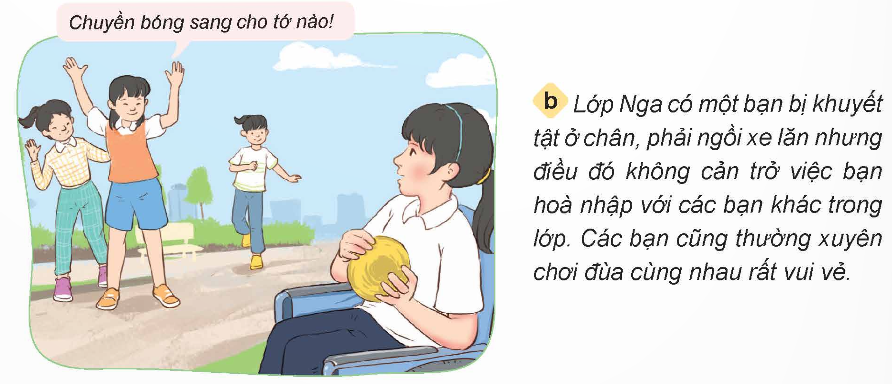 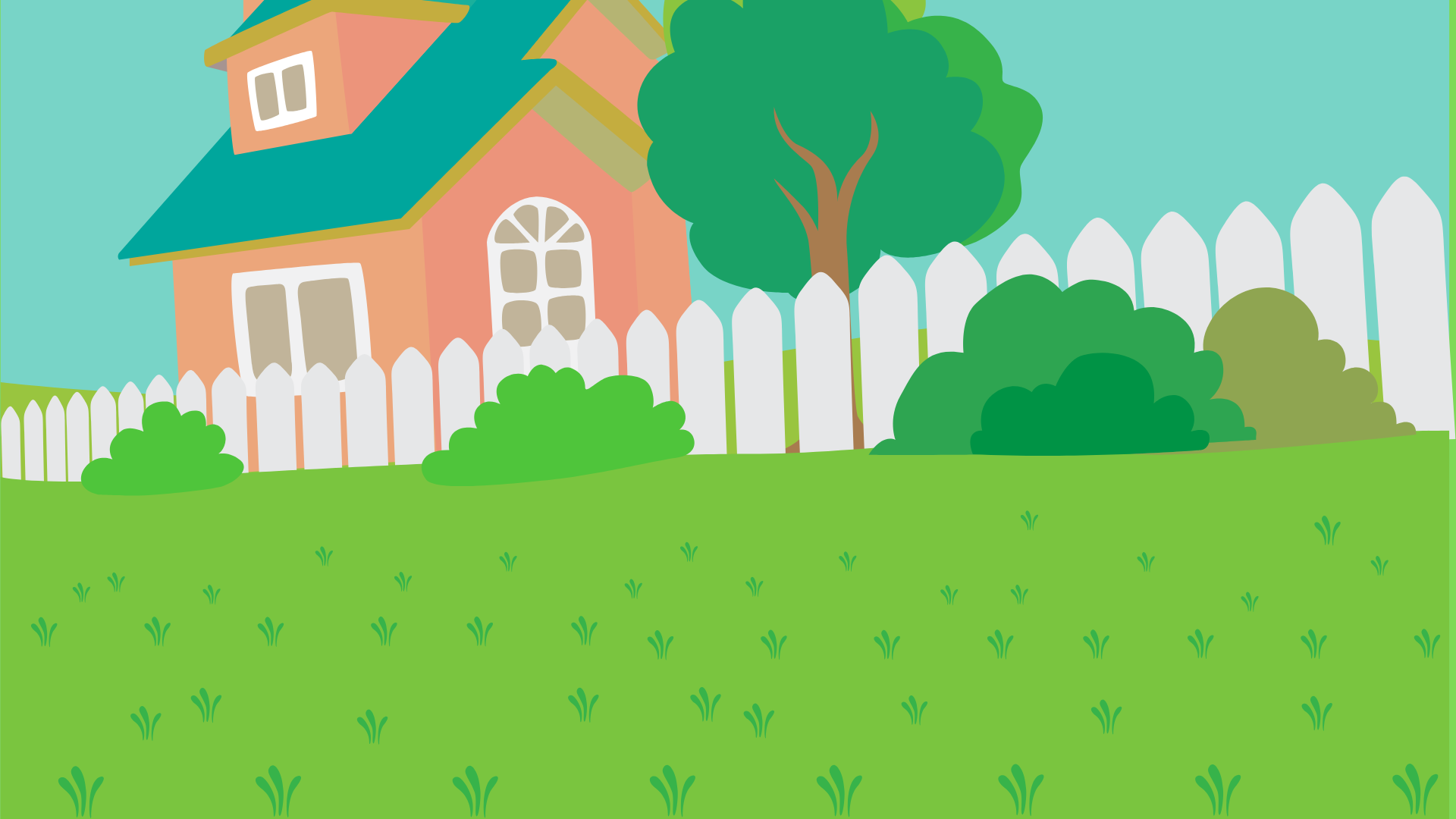 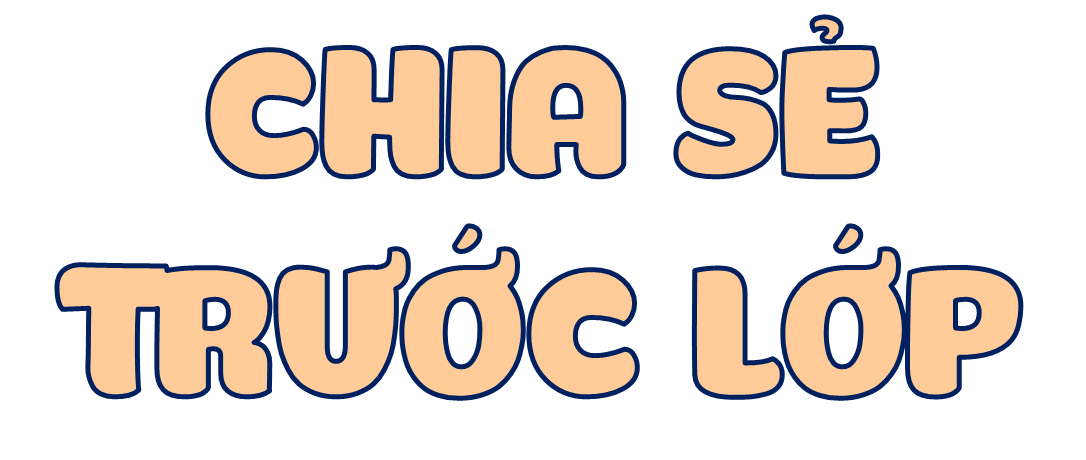 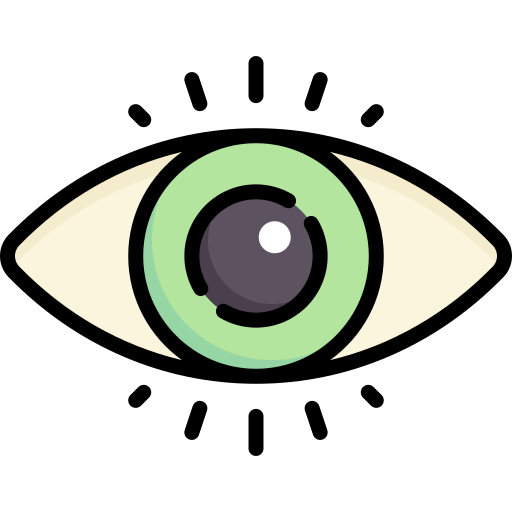 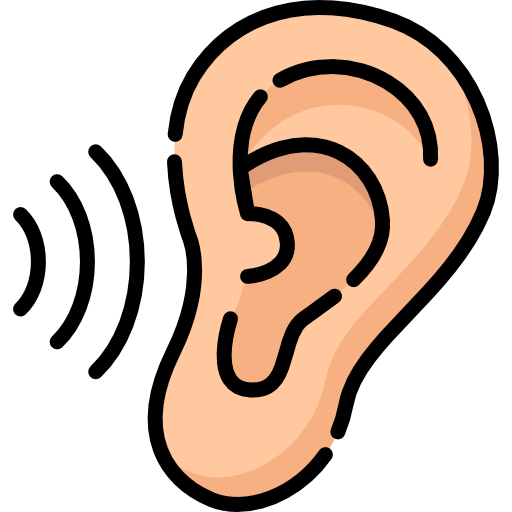 Mắt dõi
Tai nghe
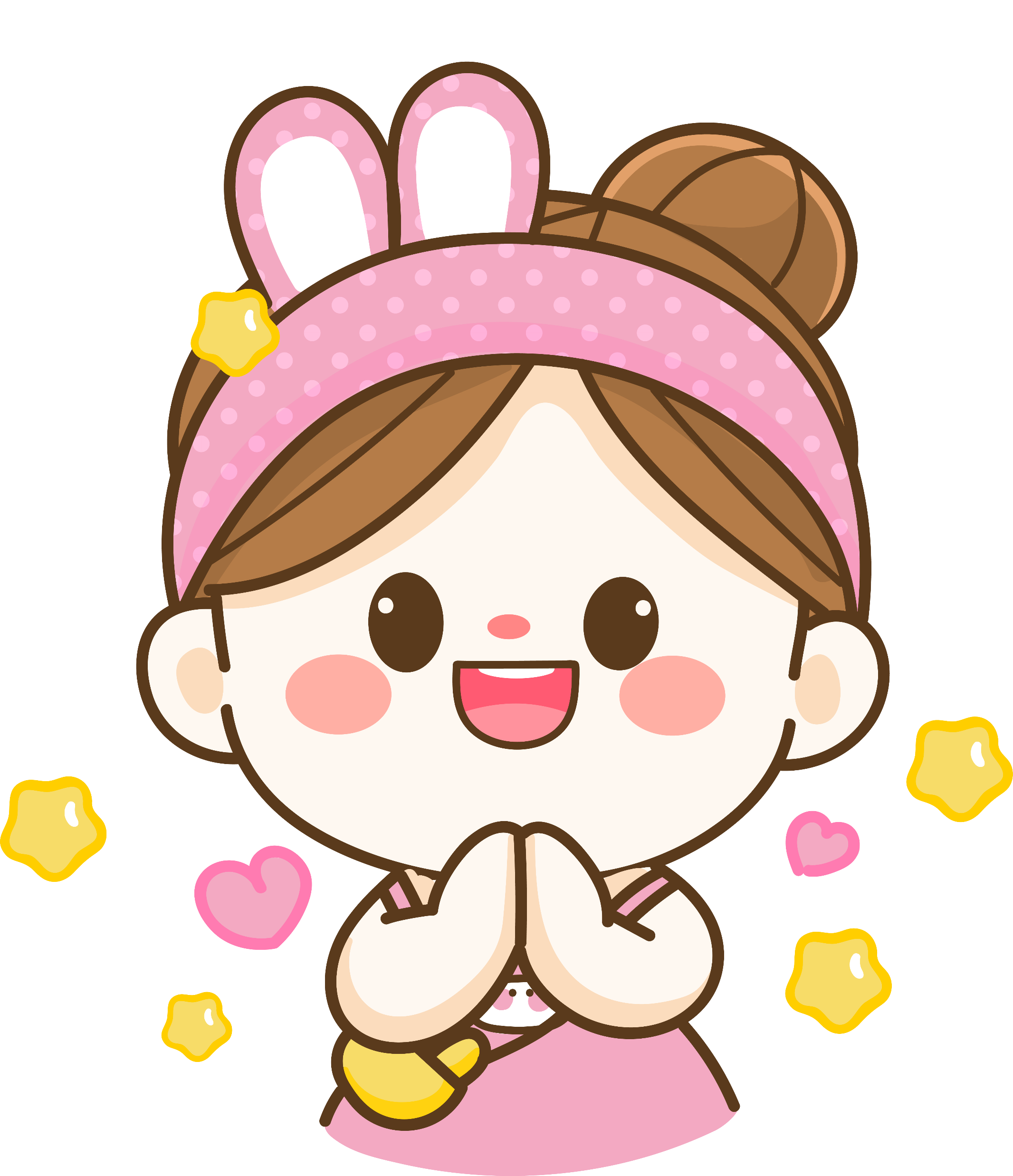 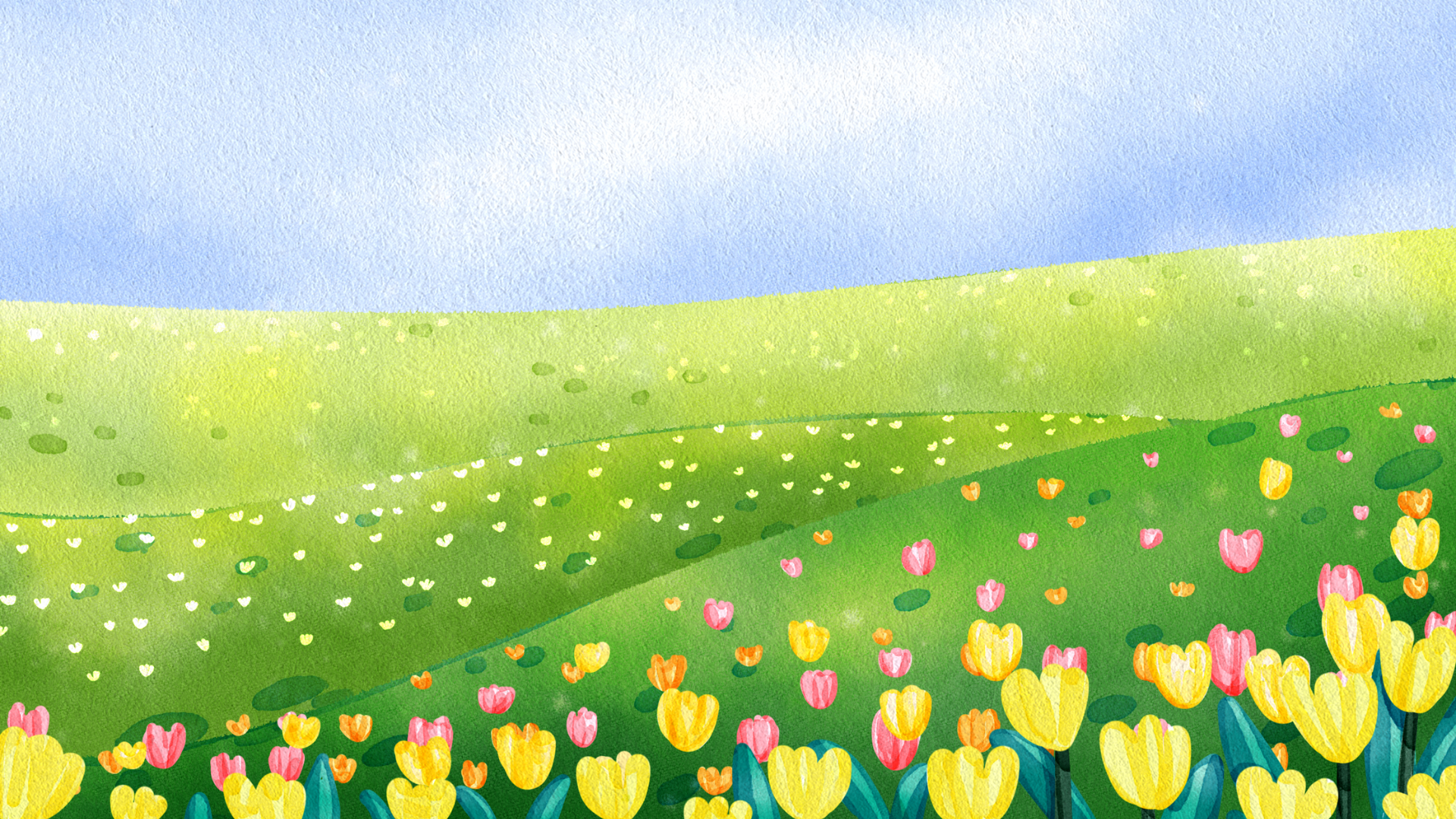 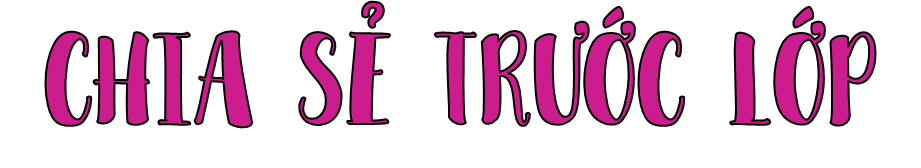 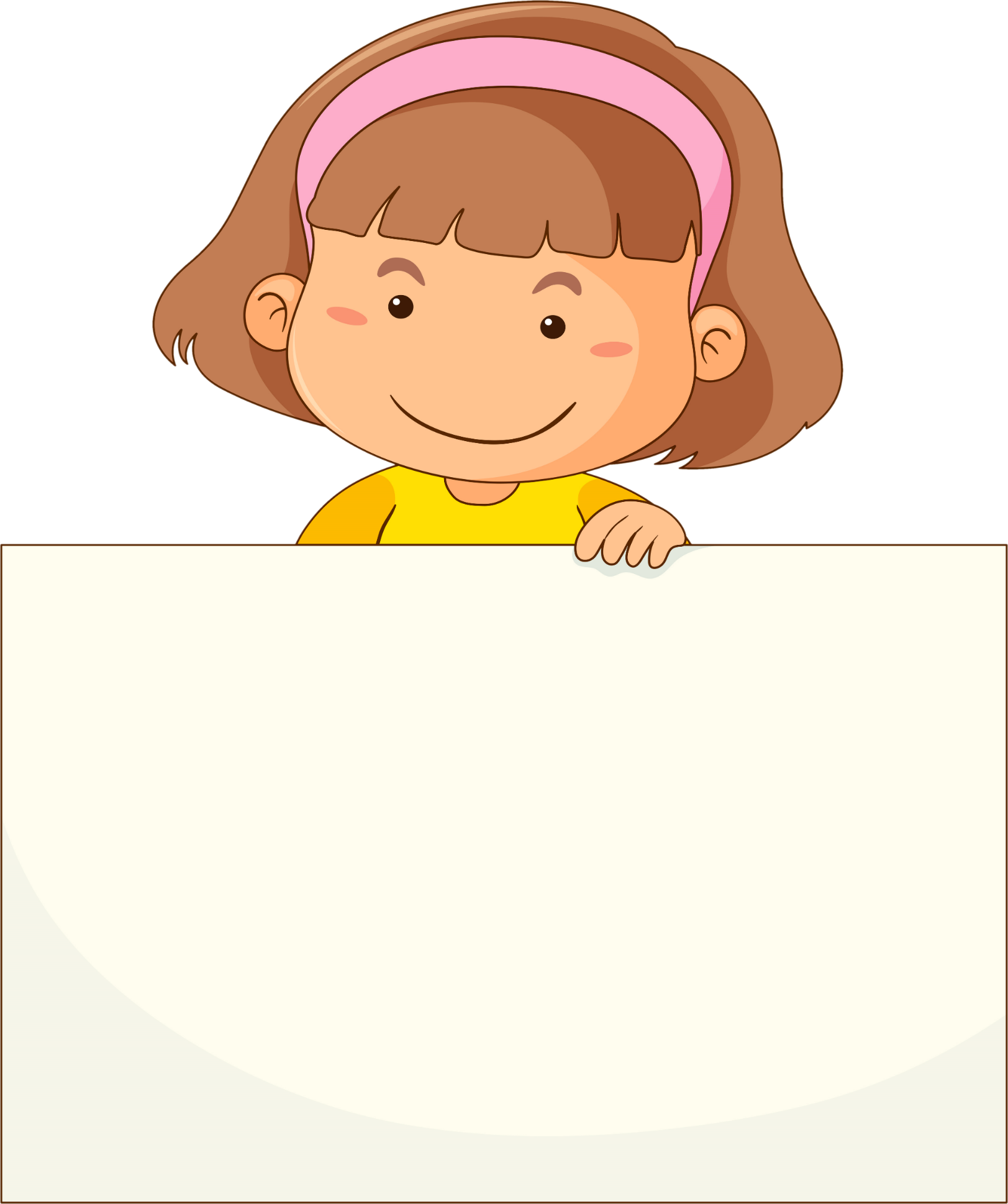 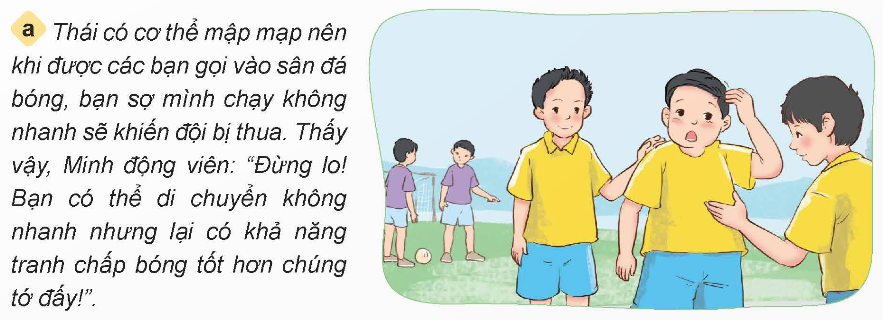 NHÓM 1
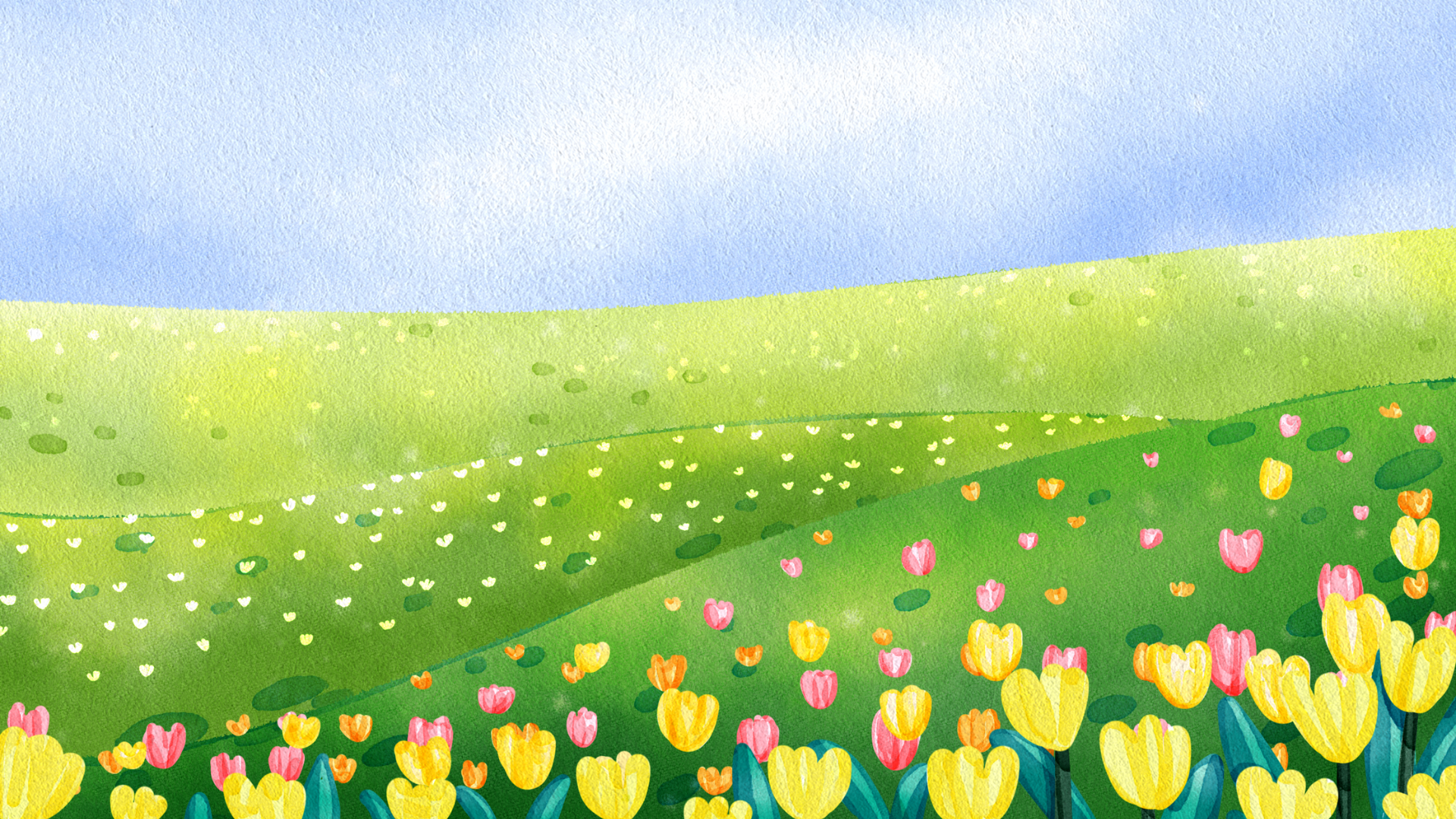 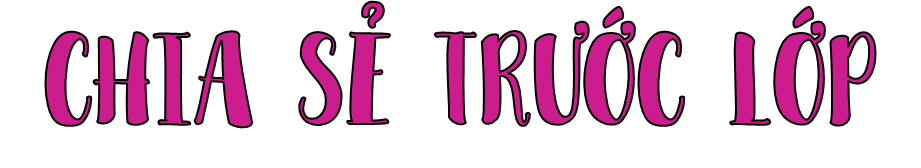 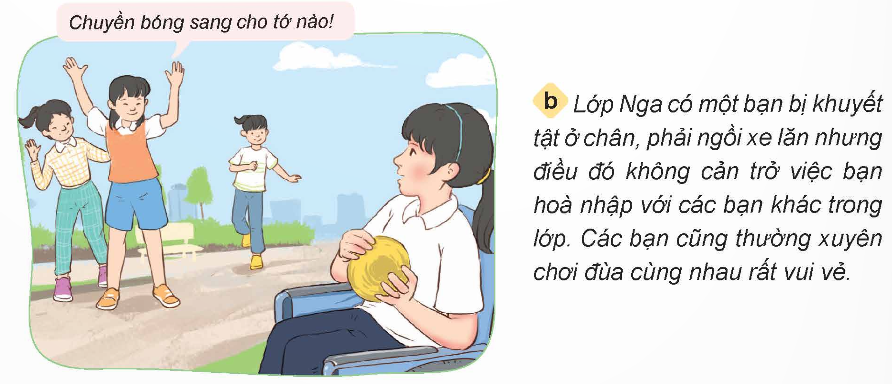 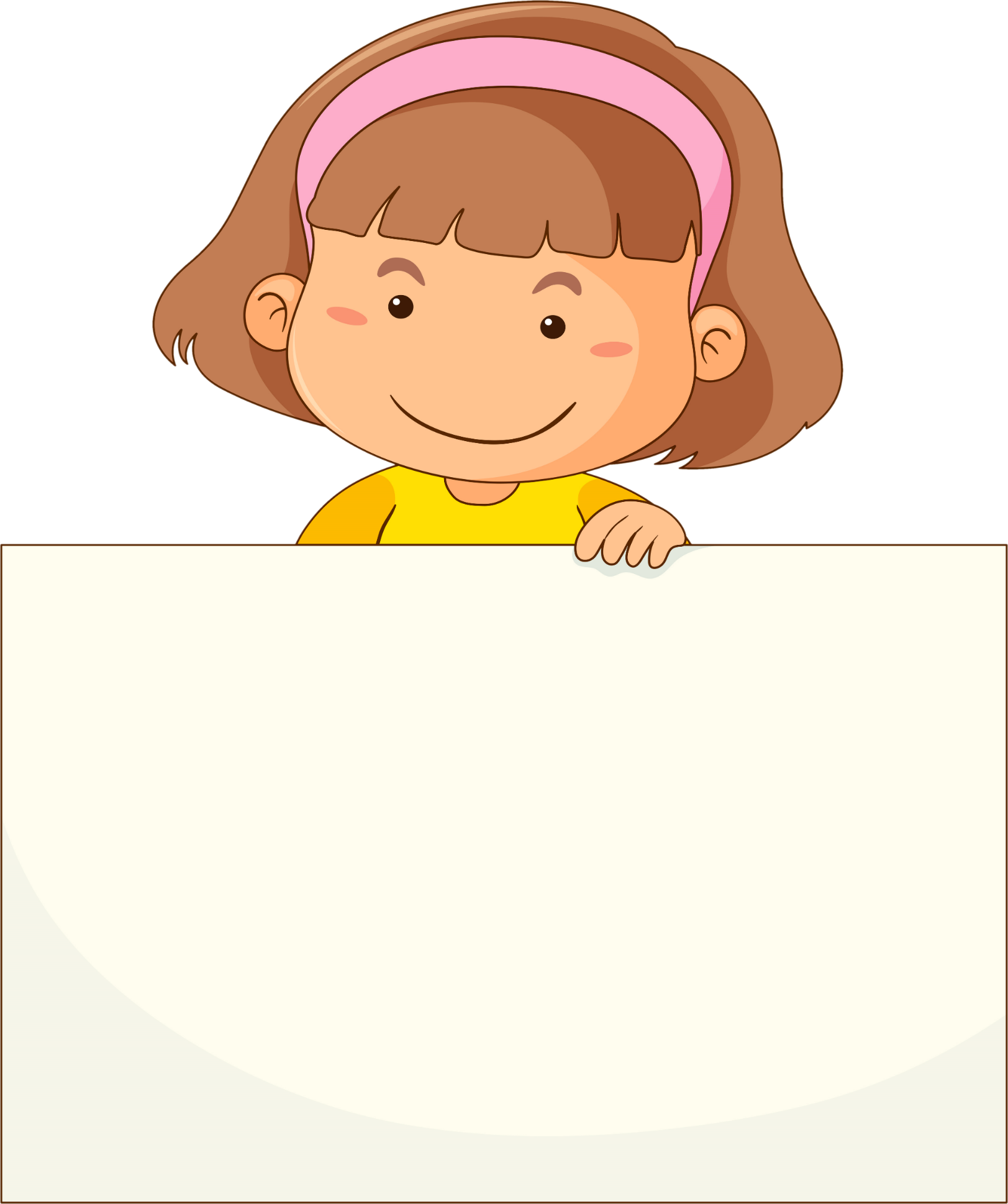 b
Lớp Nga có một bạn là người dân tộc thiểu số ở vùng cao, bị khuyết tật ở chân, phải ngồi xe lăn nhưng điều đó không cản trở việc bạn hòa nhập với các bạn khác trong lớp. Các bạn thường xuyên chơi đùa cùng nhau rất vui vẻ.
NHÓM 2
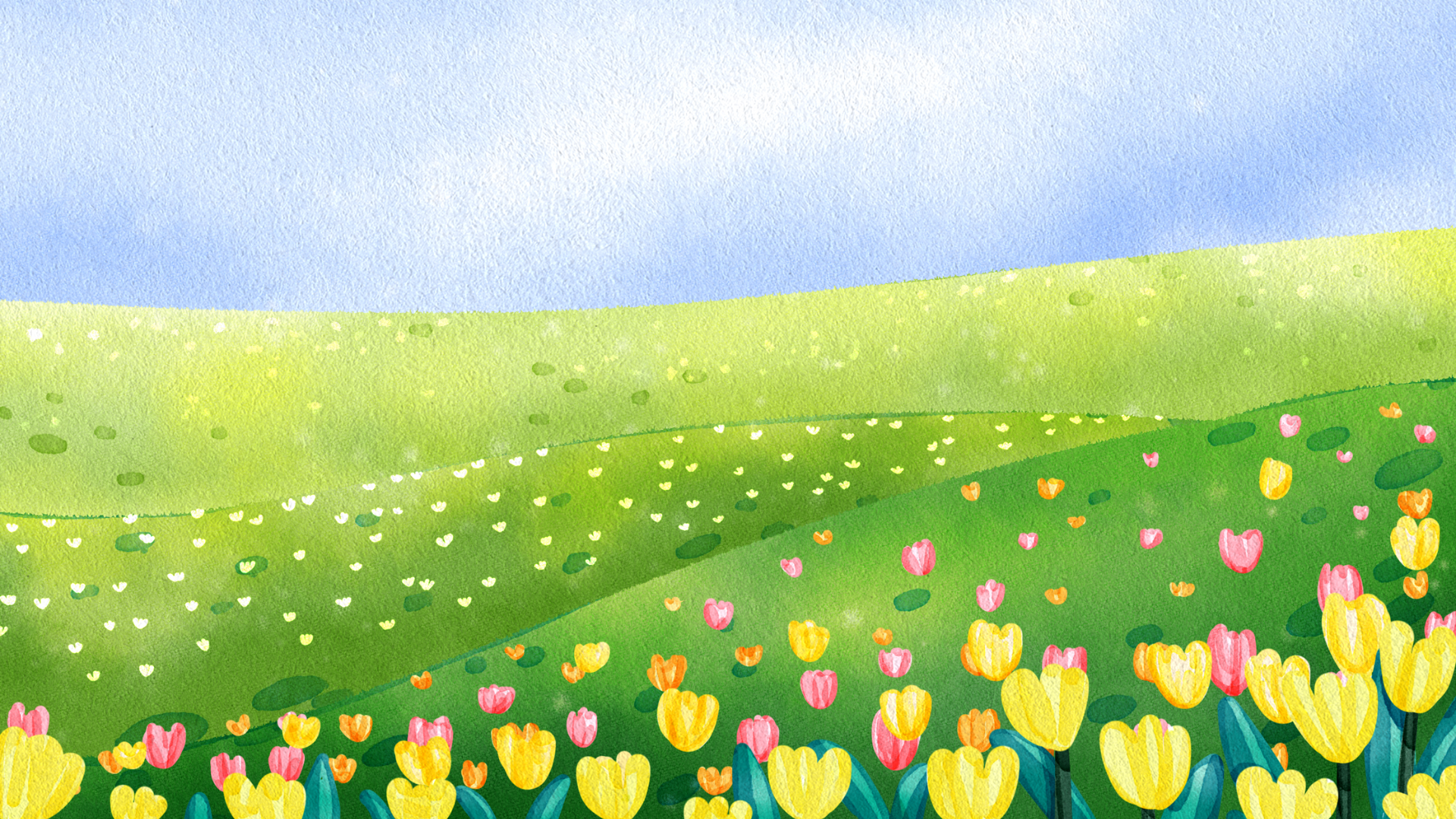 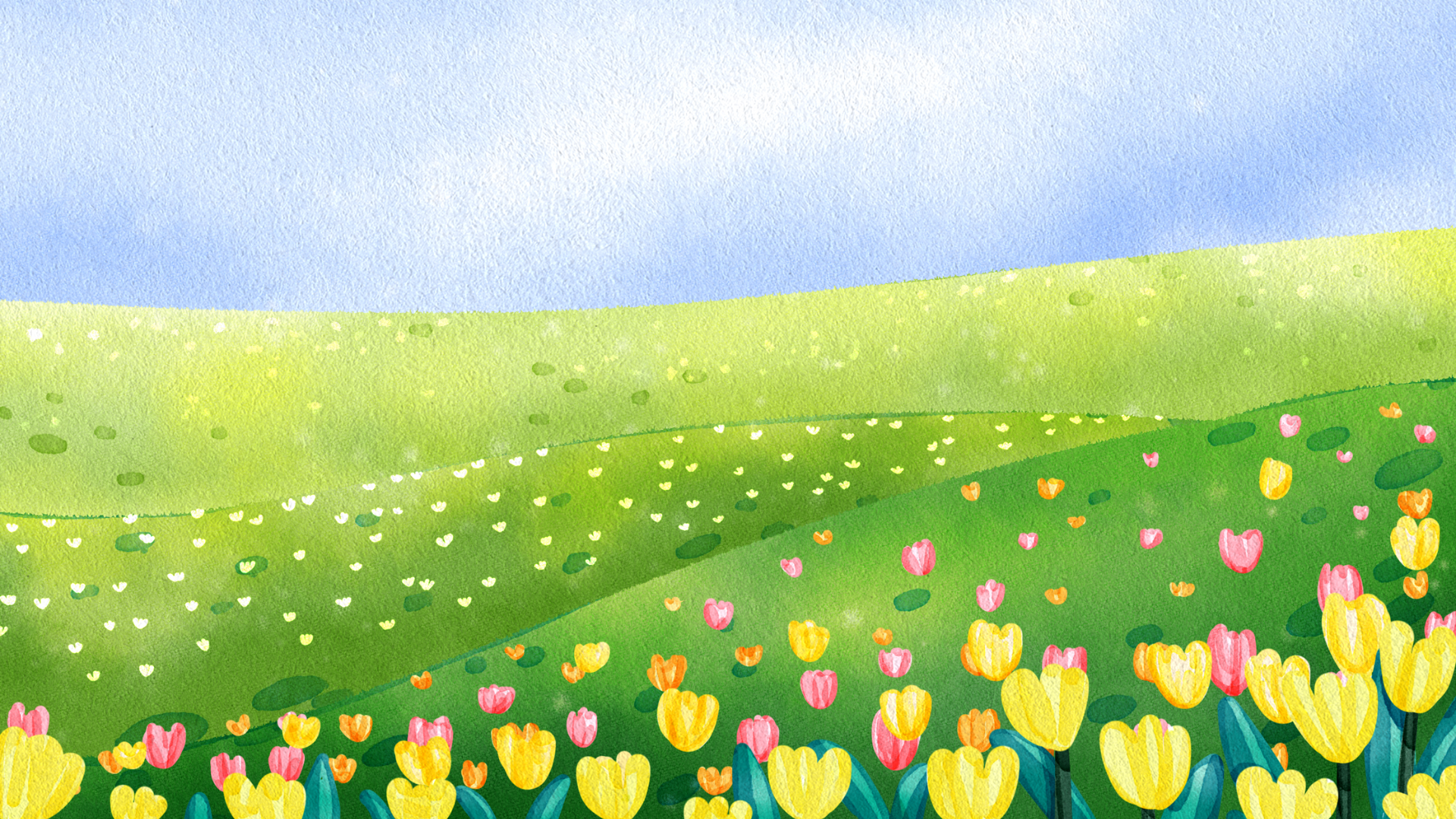 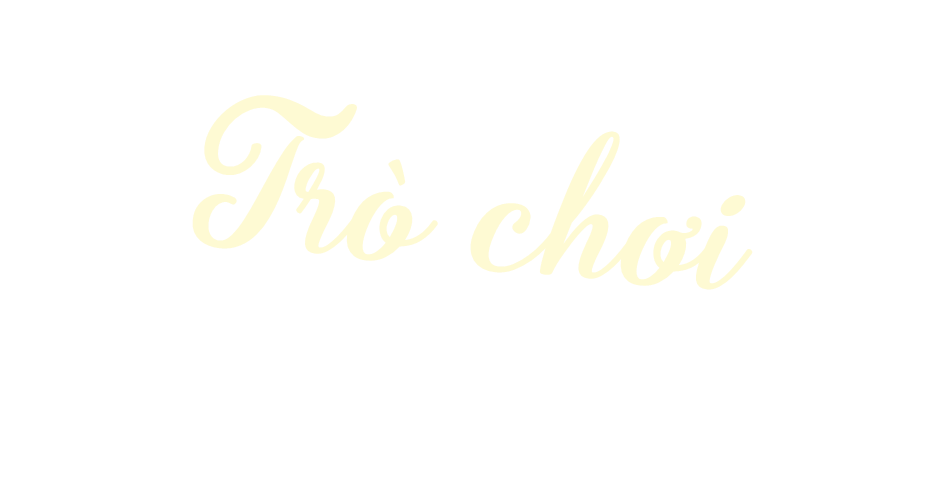 TRUYỀN ĐIỆN
Nêu những biểu hiện Tôn trọng sự khác biệt mà em biết?
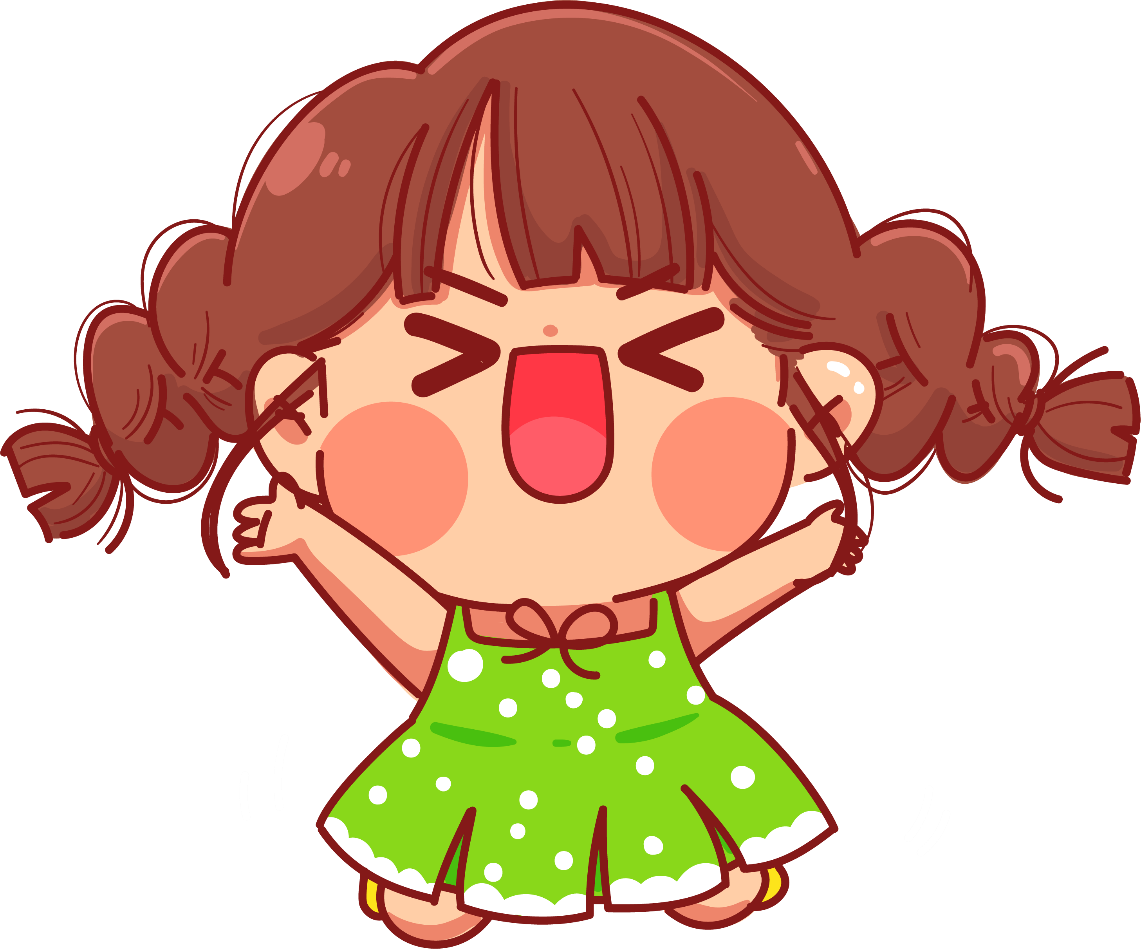 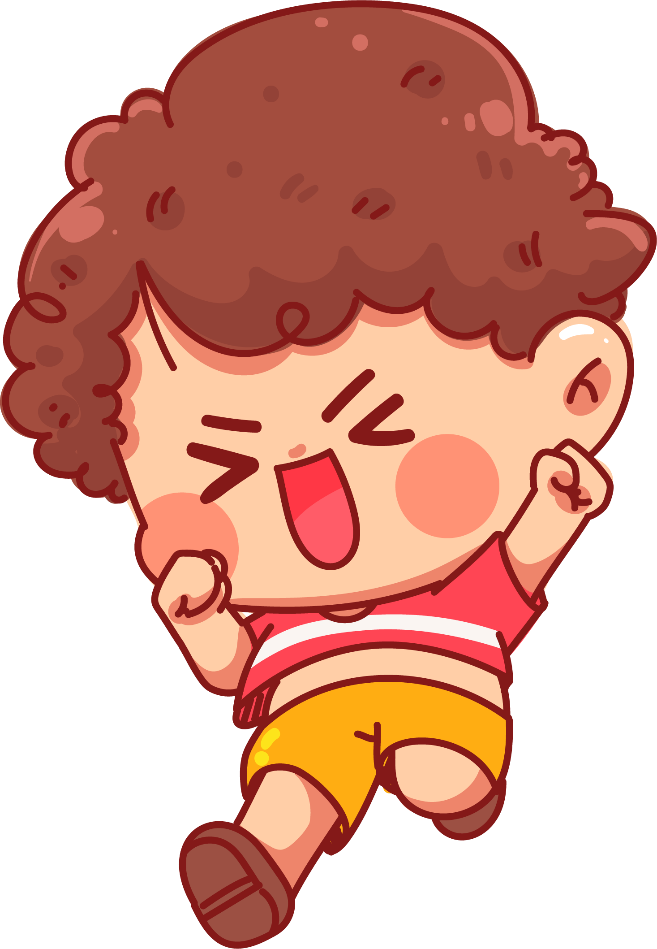 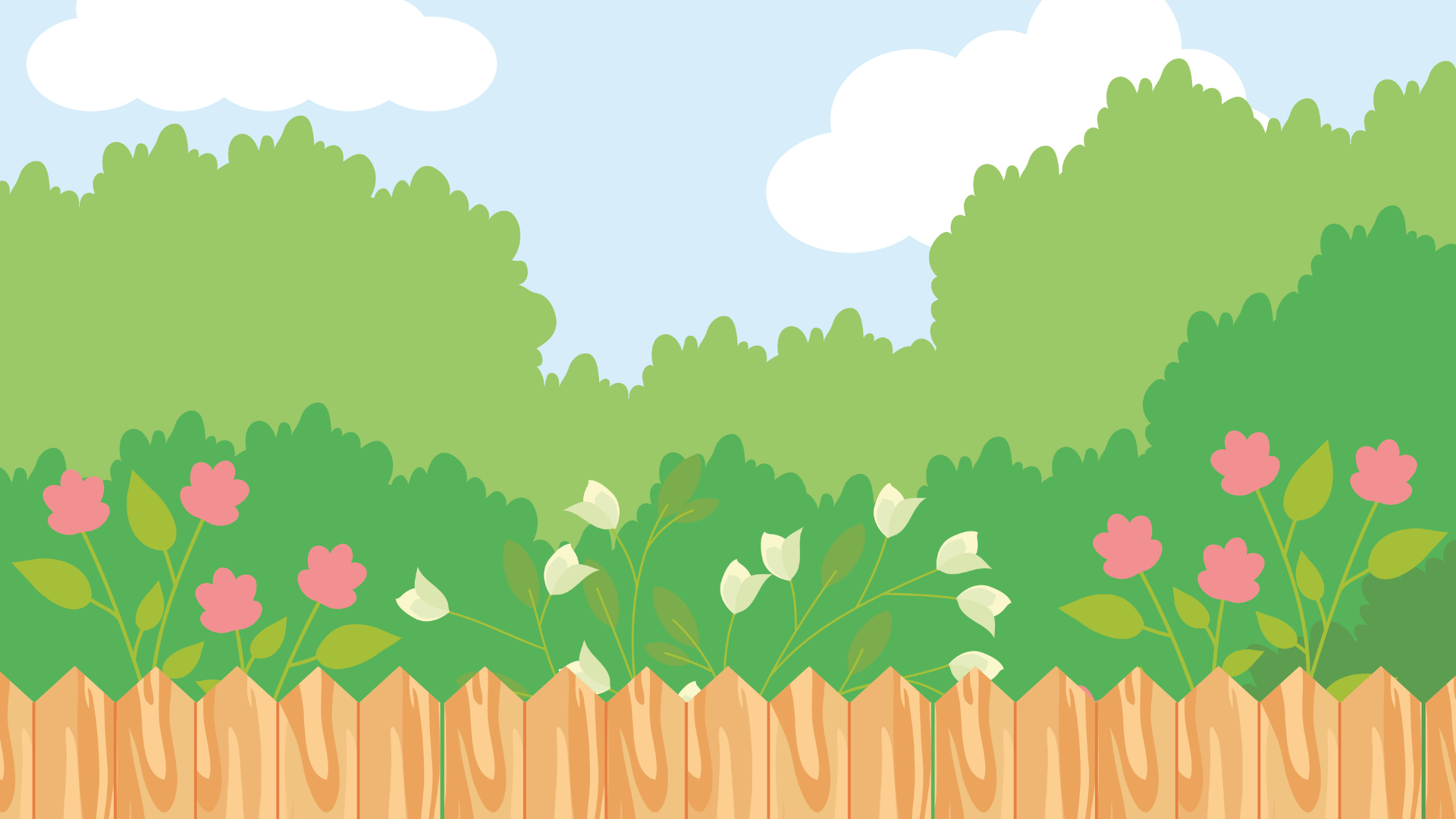 Tôn trọng sự khác biệt được biểu hiện ở sự cảm thông, chia sẻ với những điều khác biệt của người khác về sở thích, ngoại hình, giới tính, hoàn cảnh, dân tộc.
Ghi nhớ
Ghi nhớ
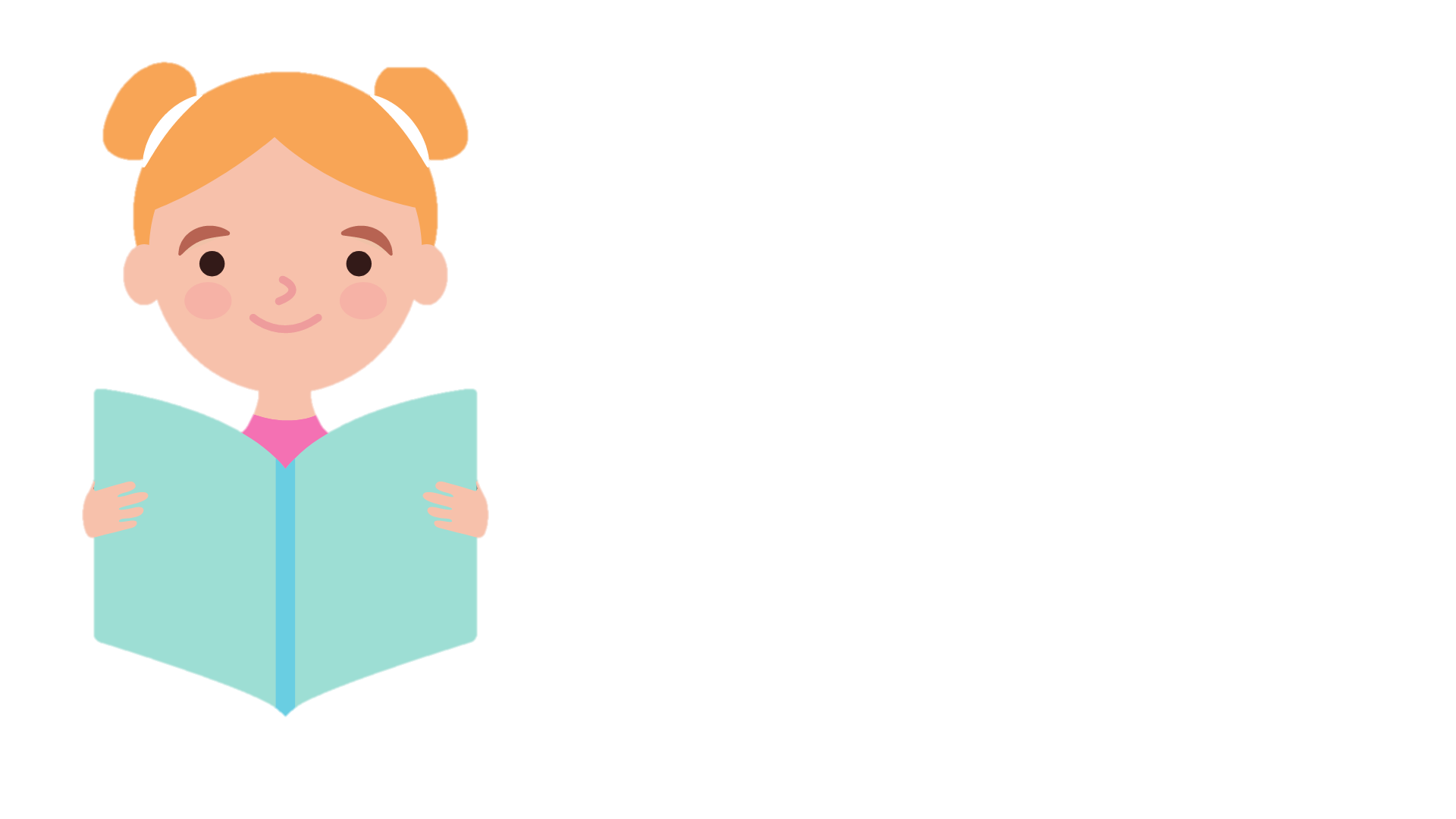 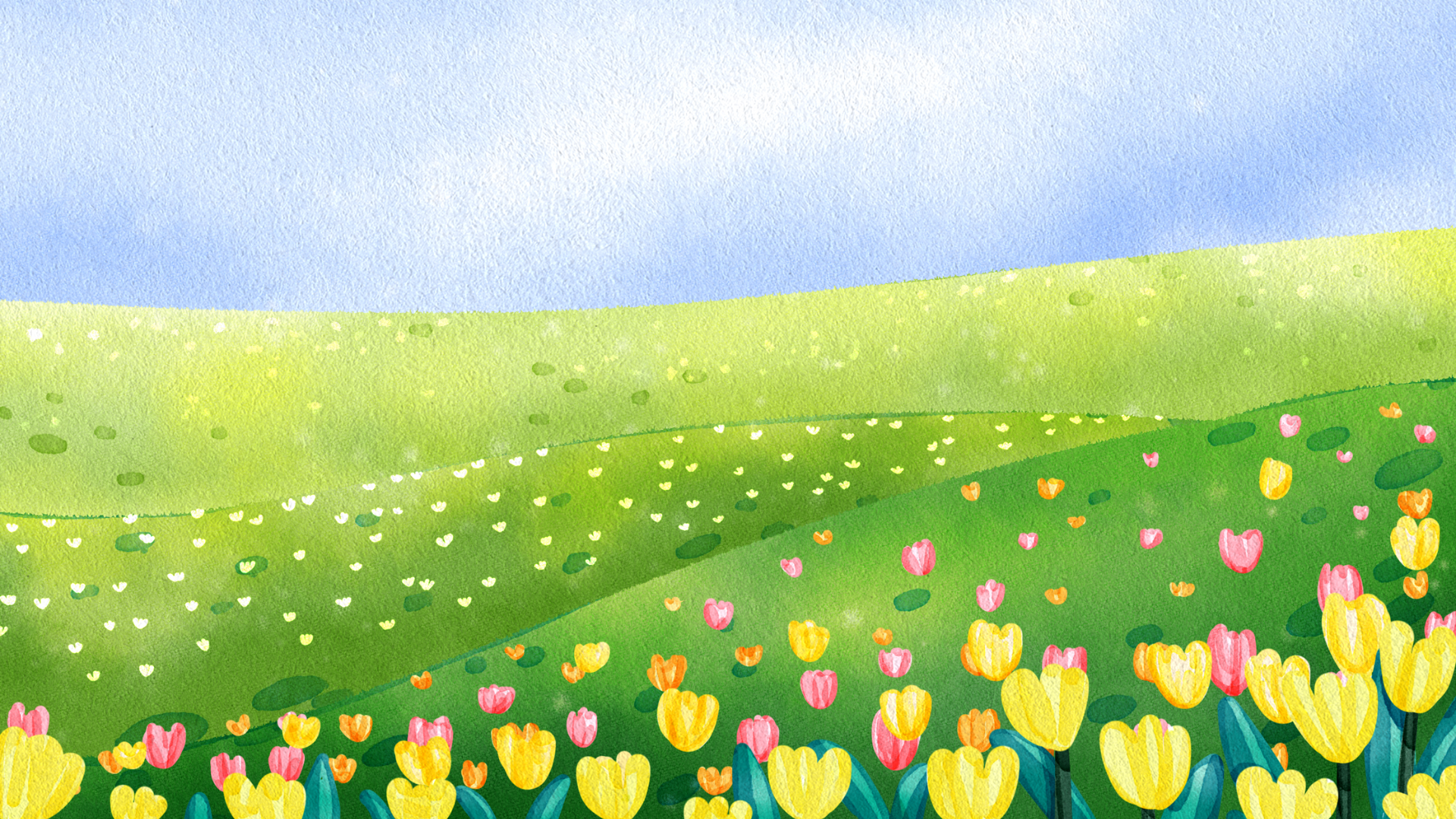 HOẠT ĐỘNG 2: Tìm hiểu vì sao phải tôn trọng sự khác biệt
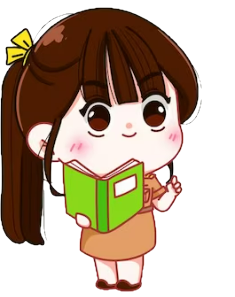 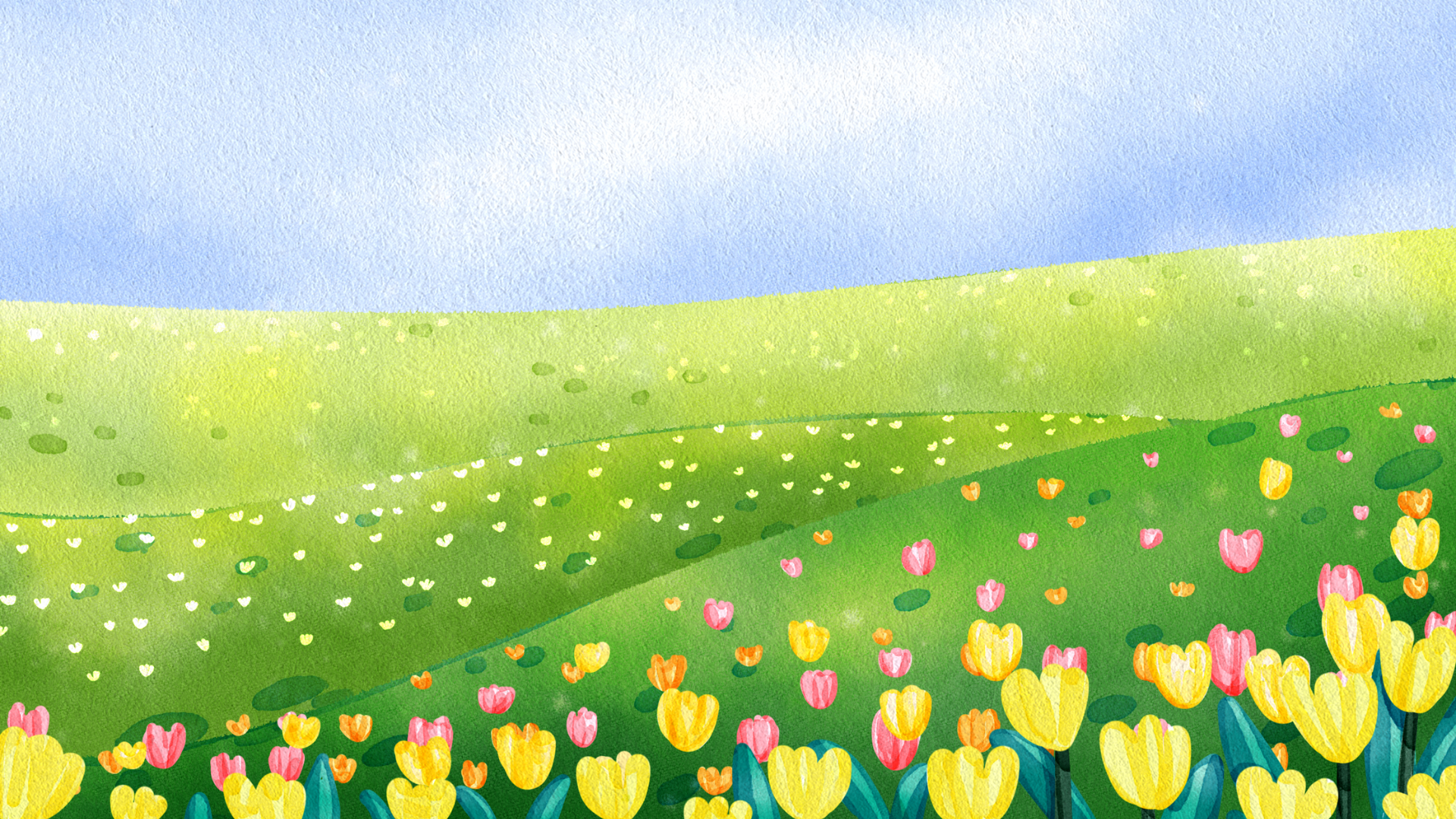 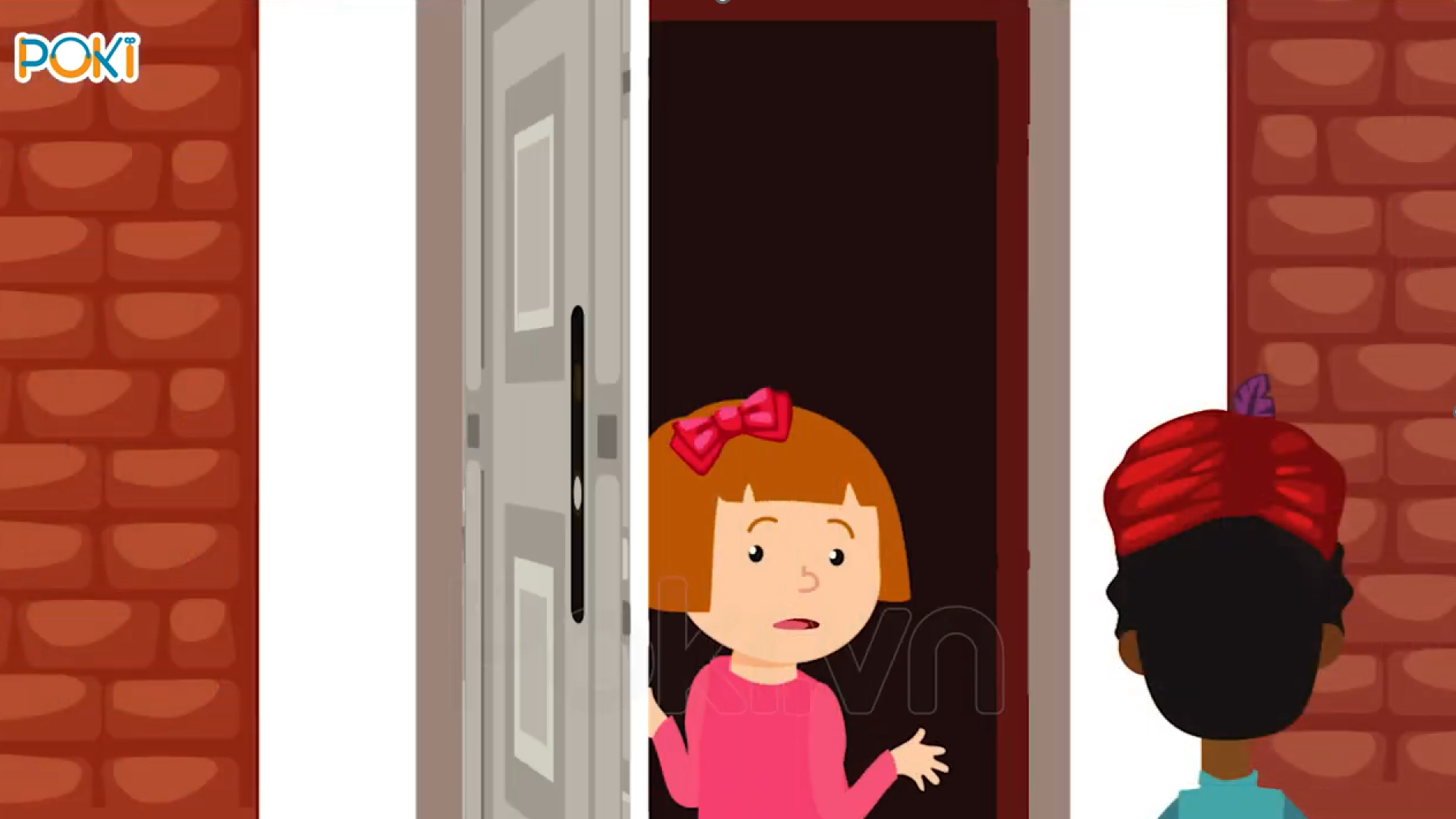 Thái độ của cô bé với cậu bé Ship như thế nào ?
Thái độ coi thường của cô bé đối với cậu bé thể hiện thiếu tôn trọng sự khác biệt của người khác.
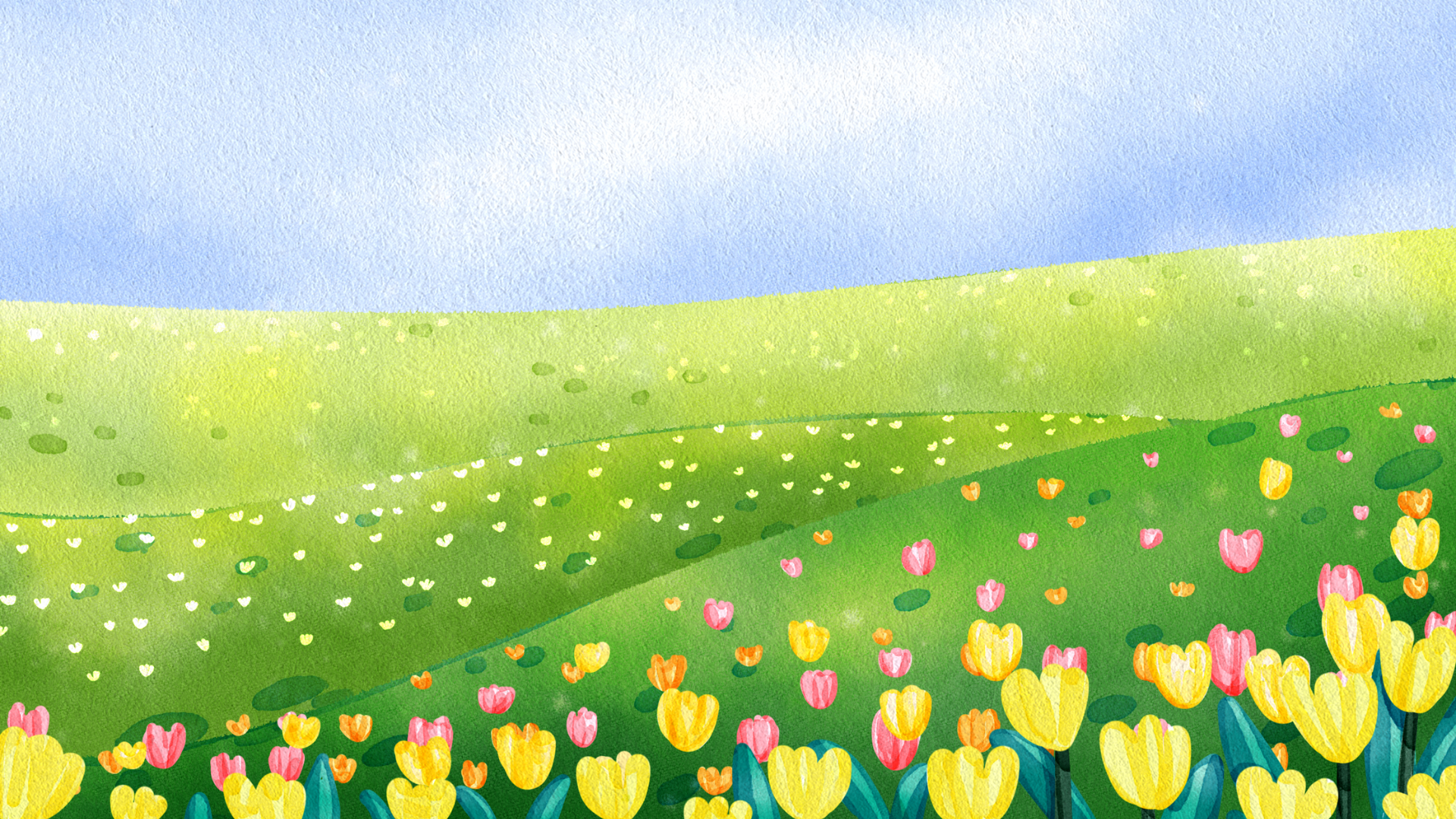 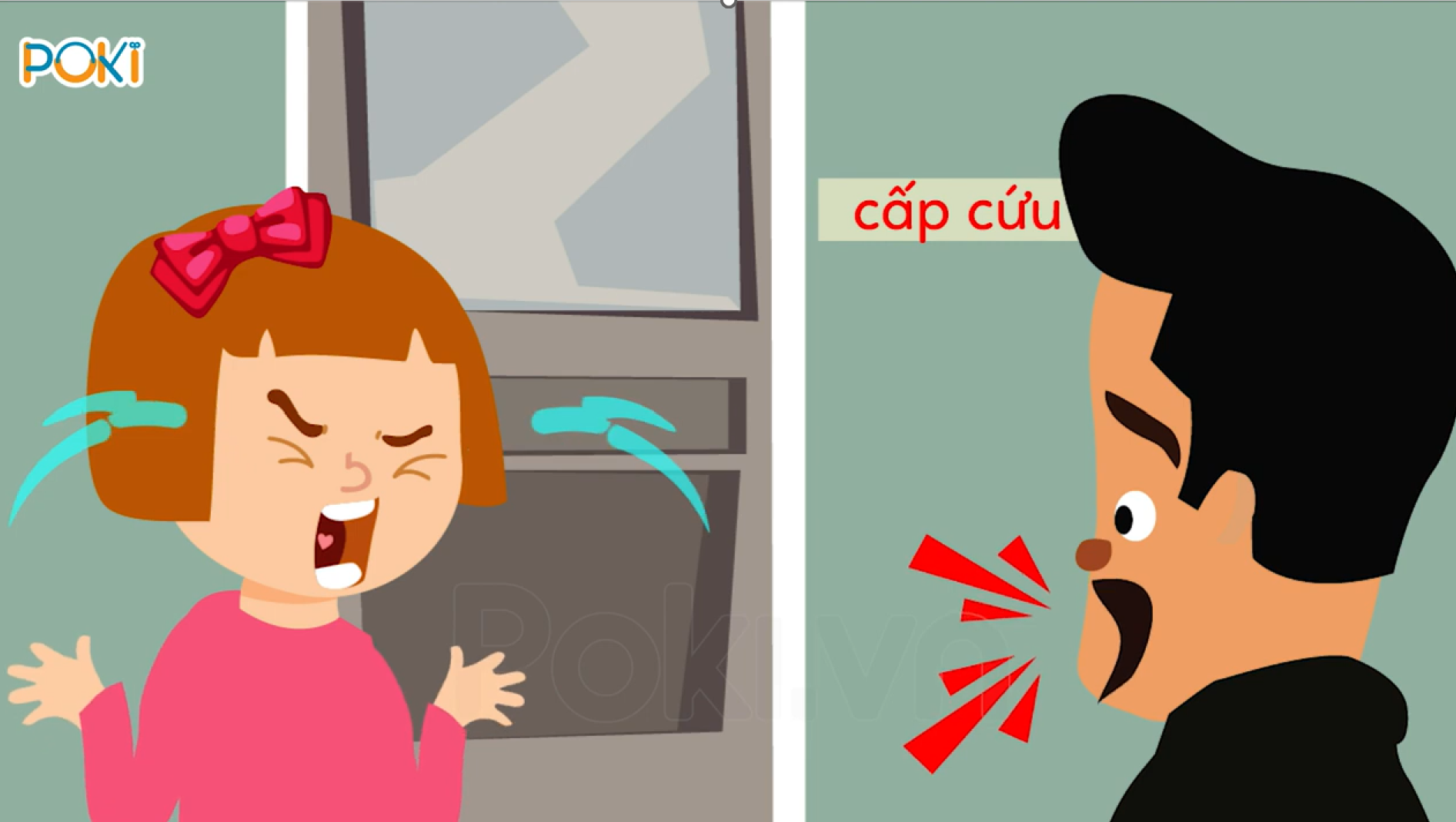 Vì sao cô gái lại cảm thấy hối hận sau khi được bố giải thích?
Vì cô bé hiểu ra cậu bé …..cũng chỉ muốn mang lại may mắn cho cô bé nên mới có hành động như vậy, vì hành động đó cũng là phong tục chúc may mắn của người dân Ấn Độ.
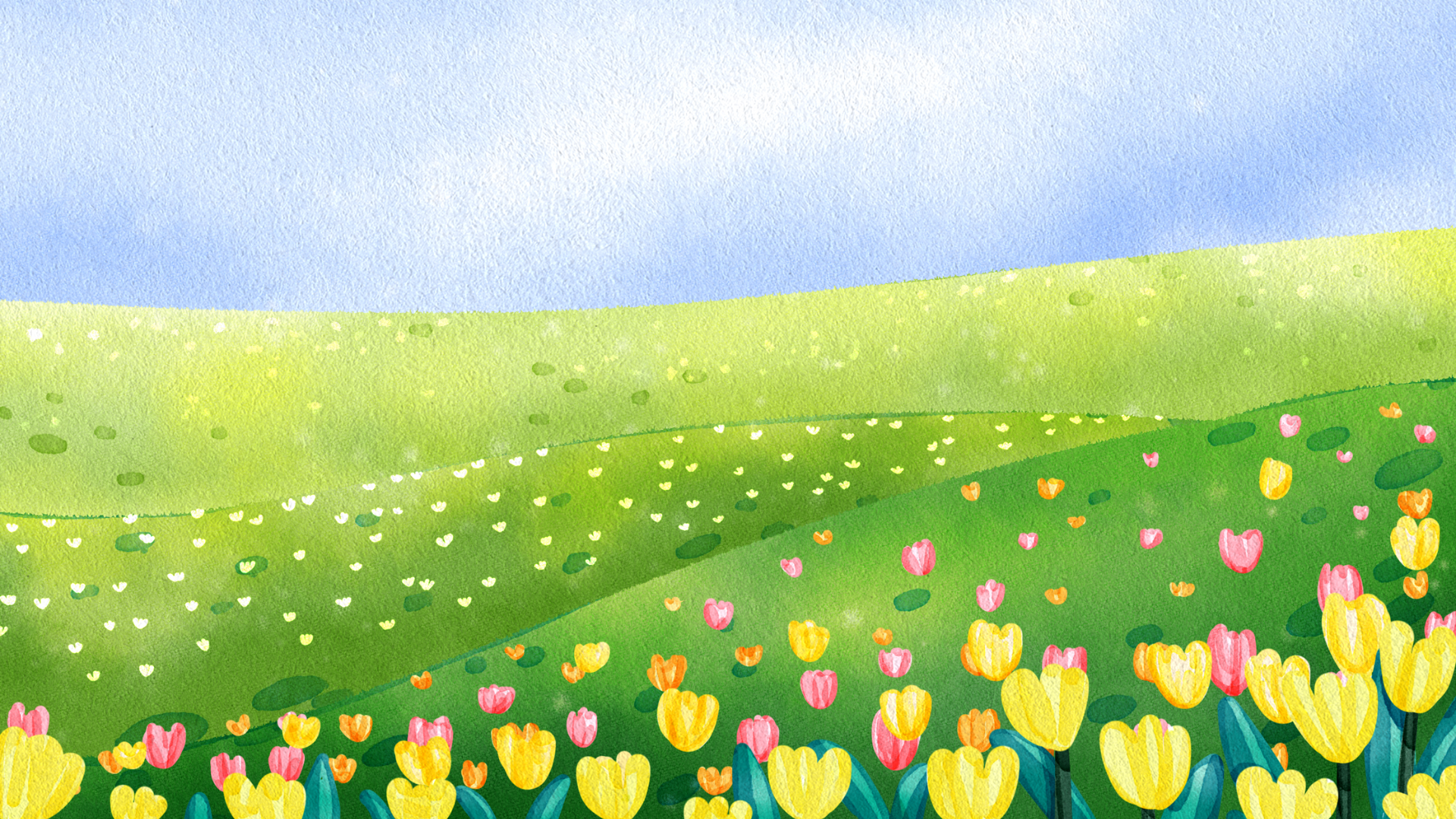 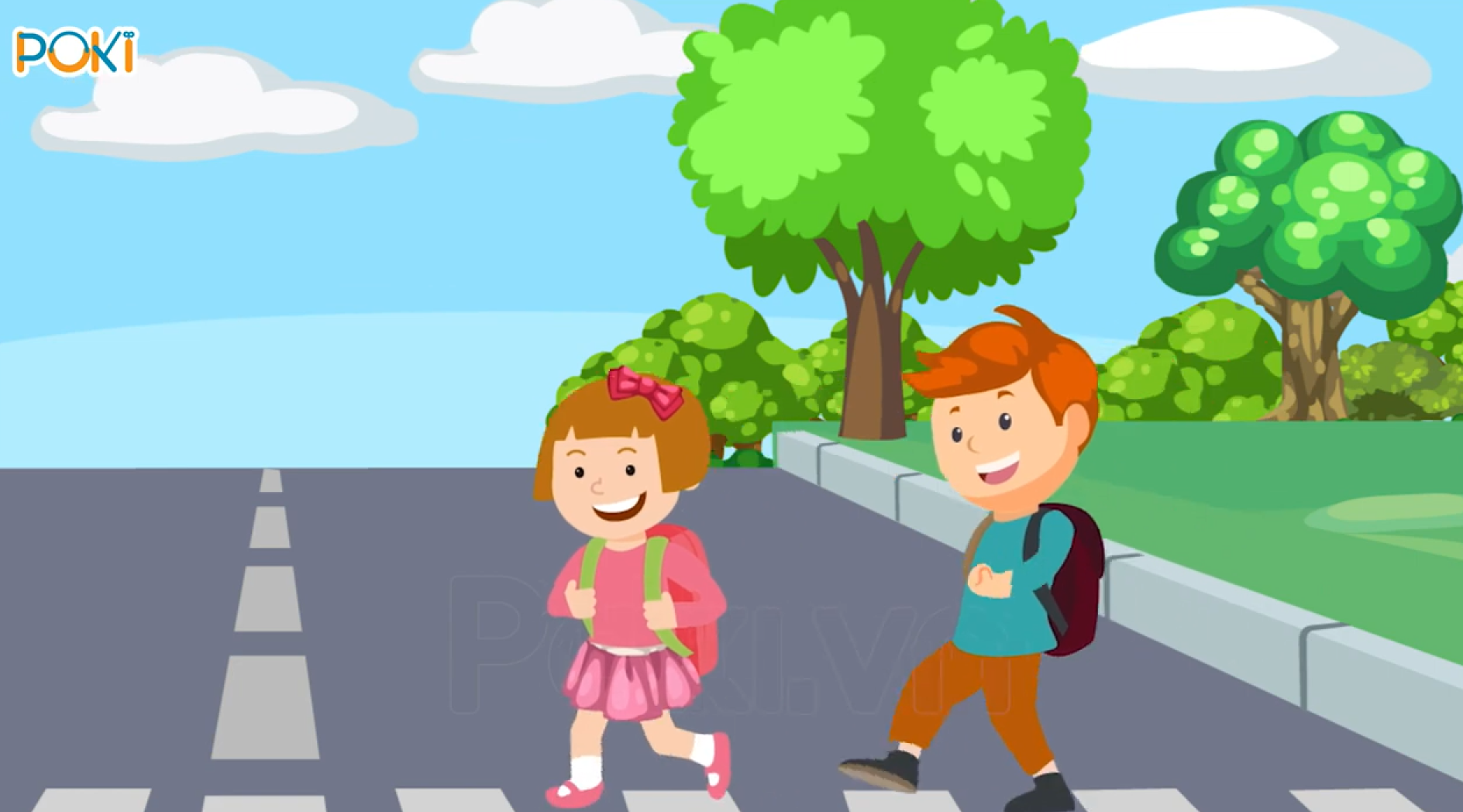 Vì sao chúng ta cần phải tôn trọng sự khác biệt giữa mọi người?
Cần tôn trọng sự khác biệt vì mỗi người có những nét riêng, không giống với những người khác và chính điều này tạo nên sự đa dạng của cuộc sống. Tôn trọng sự khác biệt của người khác sẽ giúp chúng ta xây dựng và duy trì được các mối quan hệ tốt đẹp, thân thiên với ban bè và mọi người xung quanh.
- Tôn trọng sự khác biệt được biểu hiện ở sự cảm thông, chia sẻ với những điều khác biệt của người khác về sở thích, ngoại hình, giới tính, hoàn cảnh, dân tộc.
- Mỗi người phải biết chấp nhận và tôn trọng sự khác biệt của người khác để cùng nhau tạo dựng nên các mối quan hệ thân thiện, tốt đẹp với bạn bè và mọi người xung quanh.
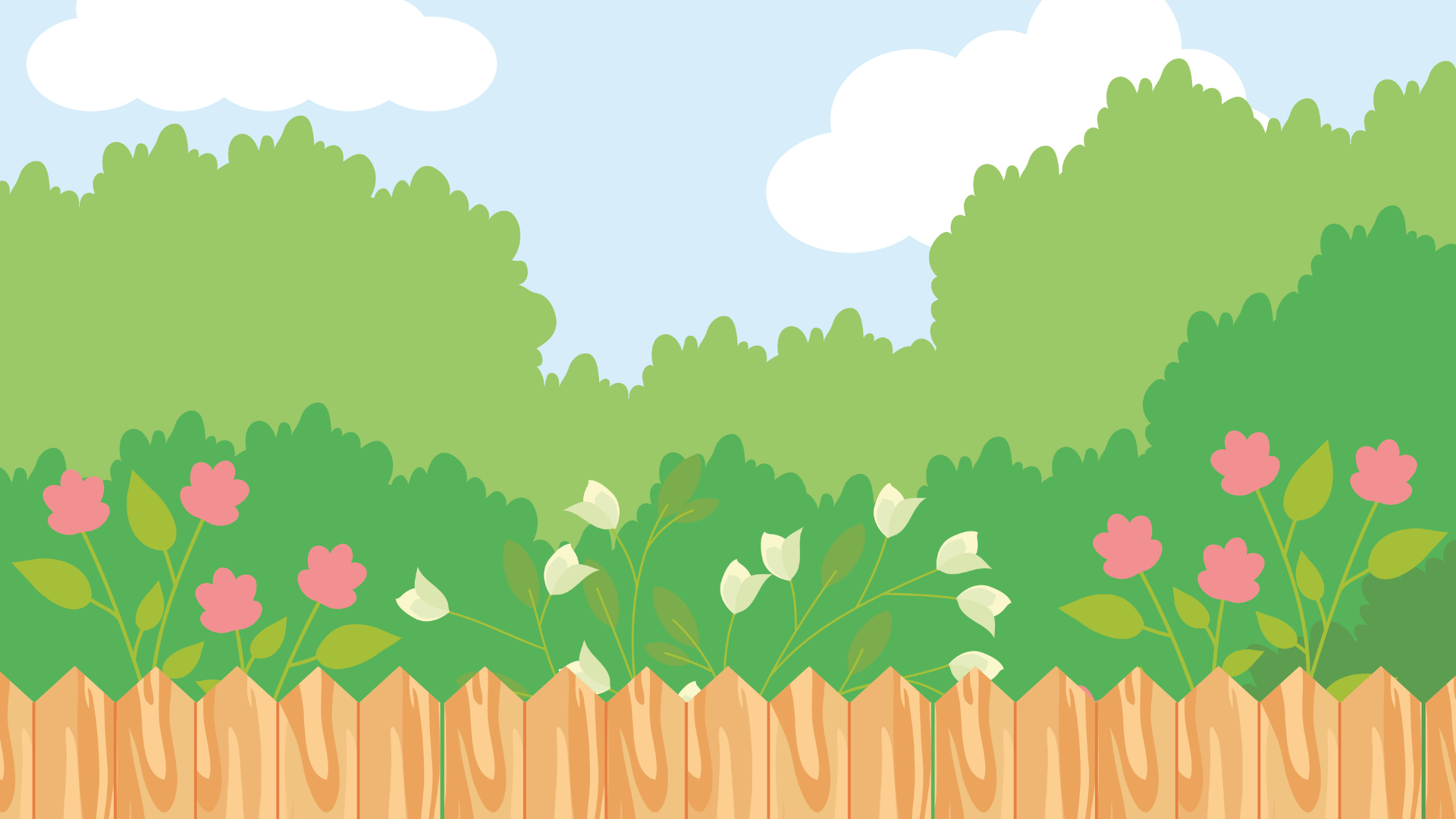 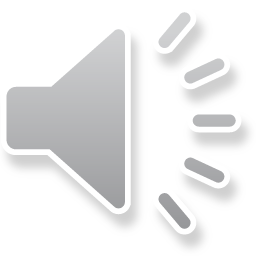 Ghi nhớ
Ghi nhớ
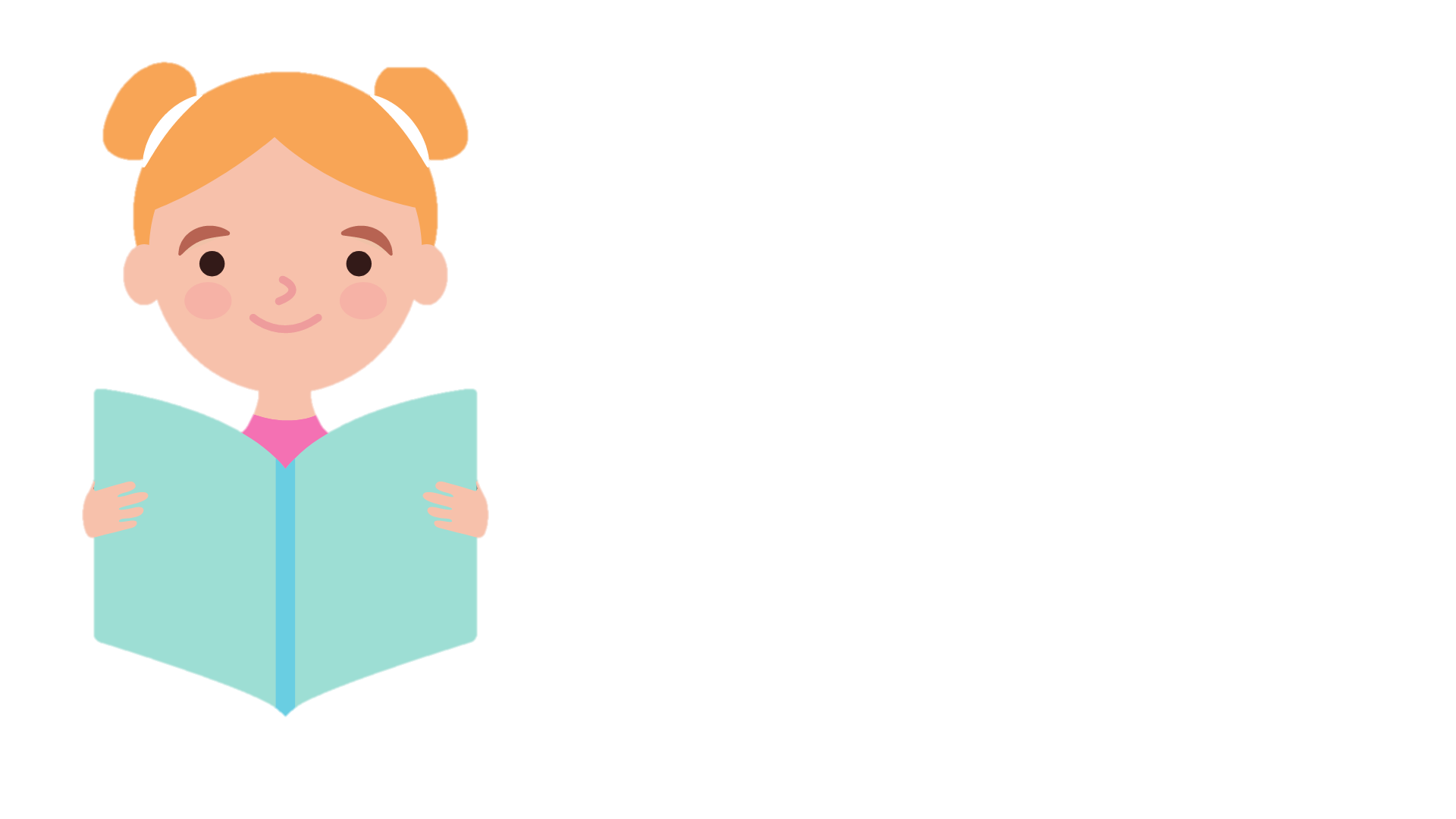 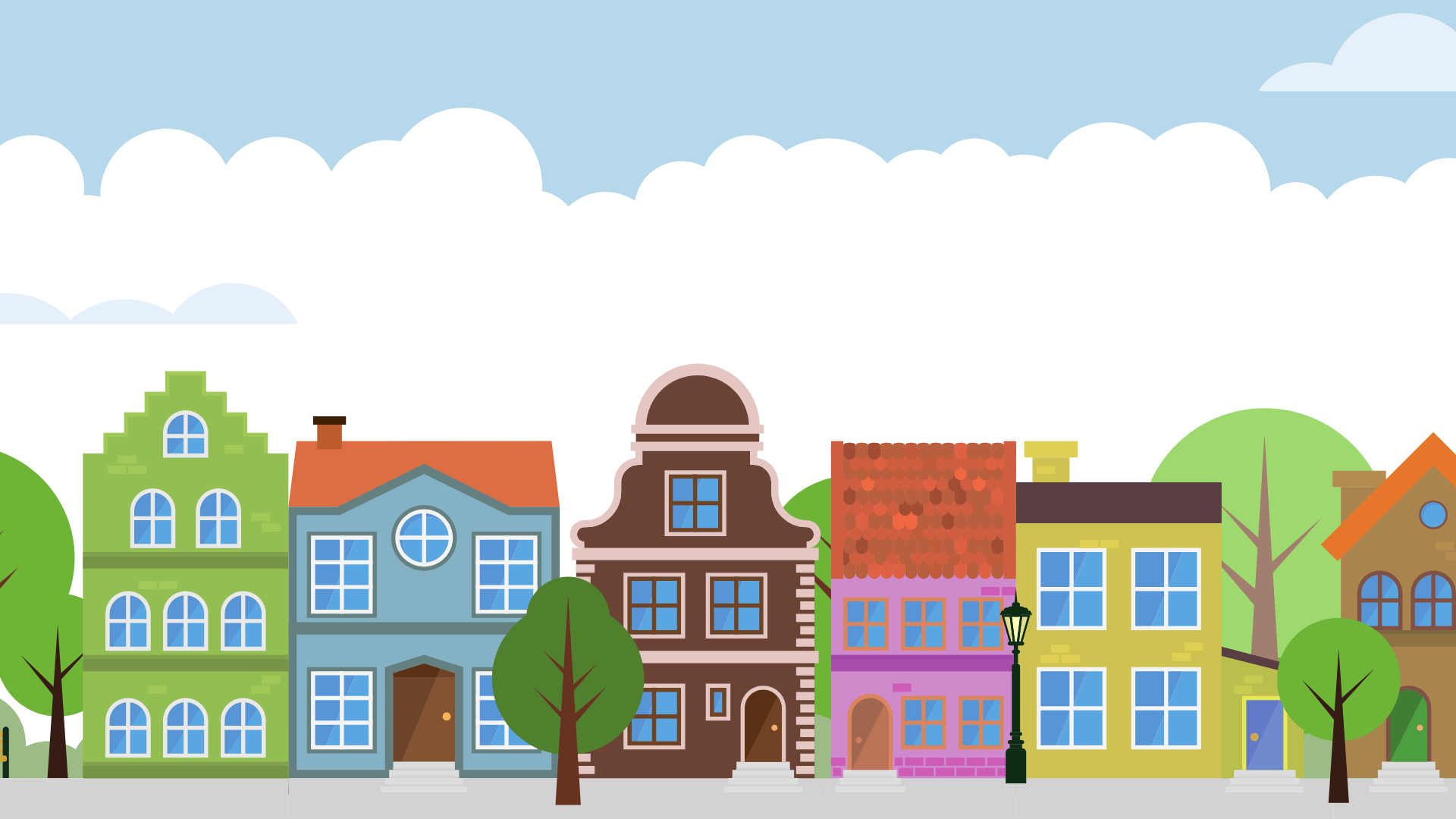 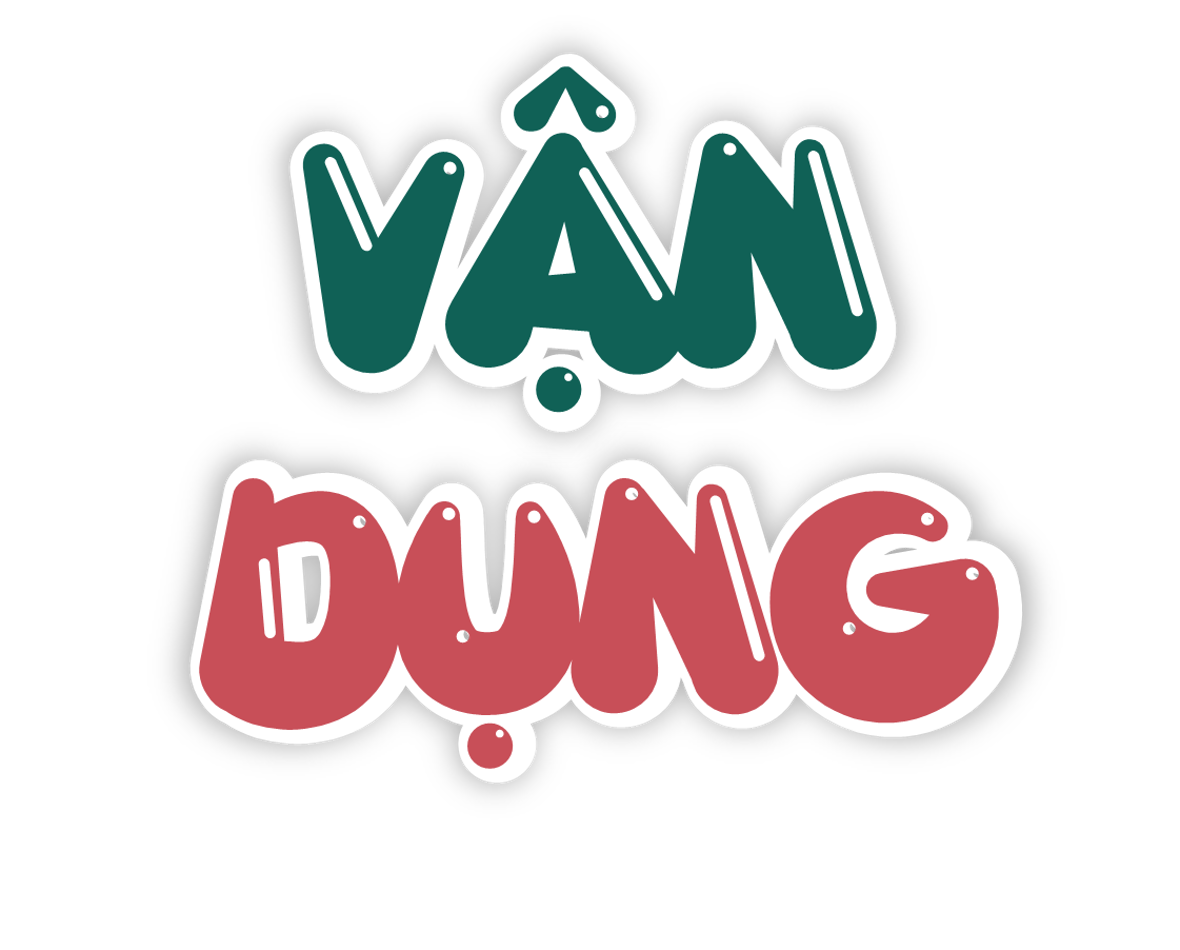 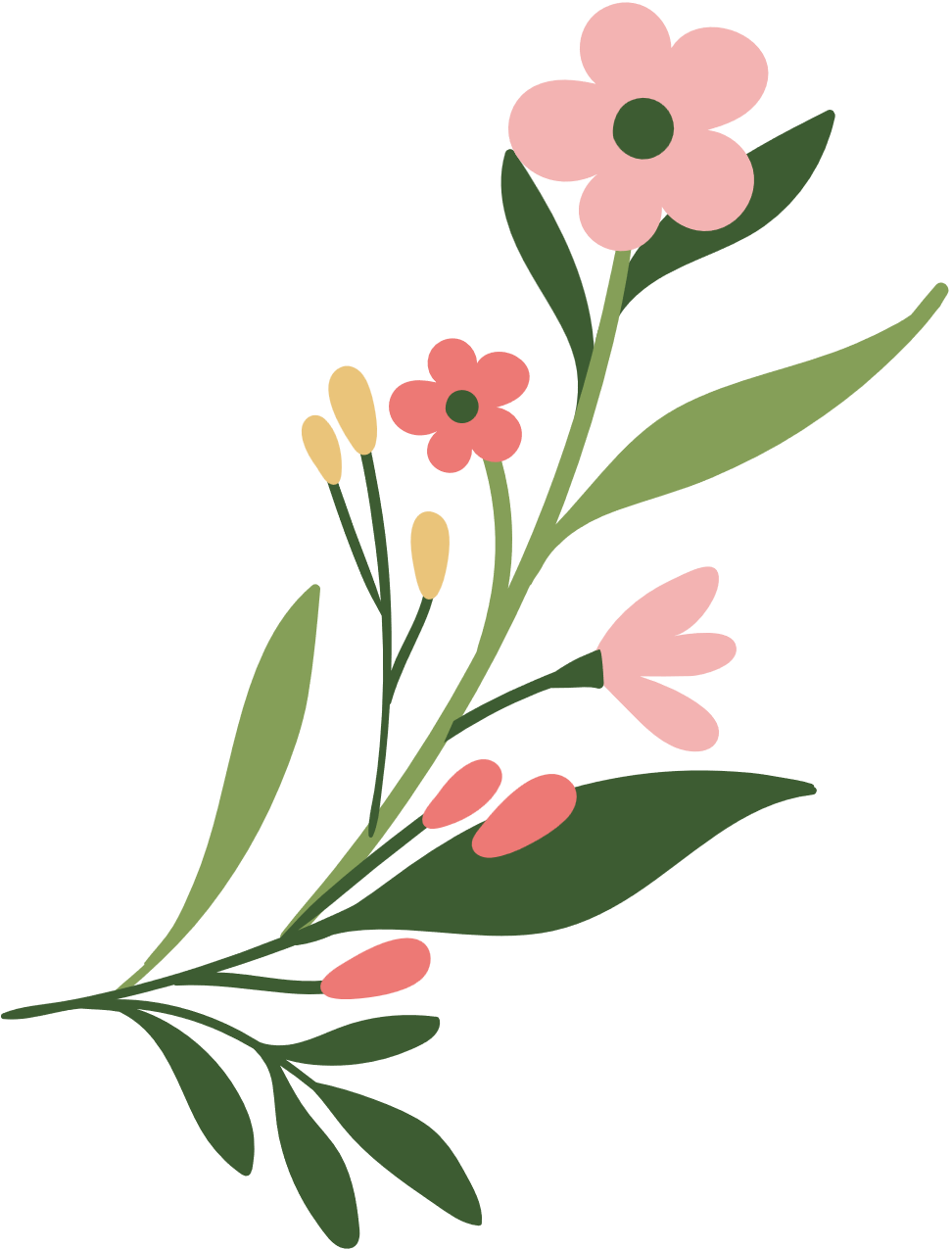 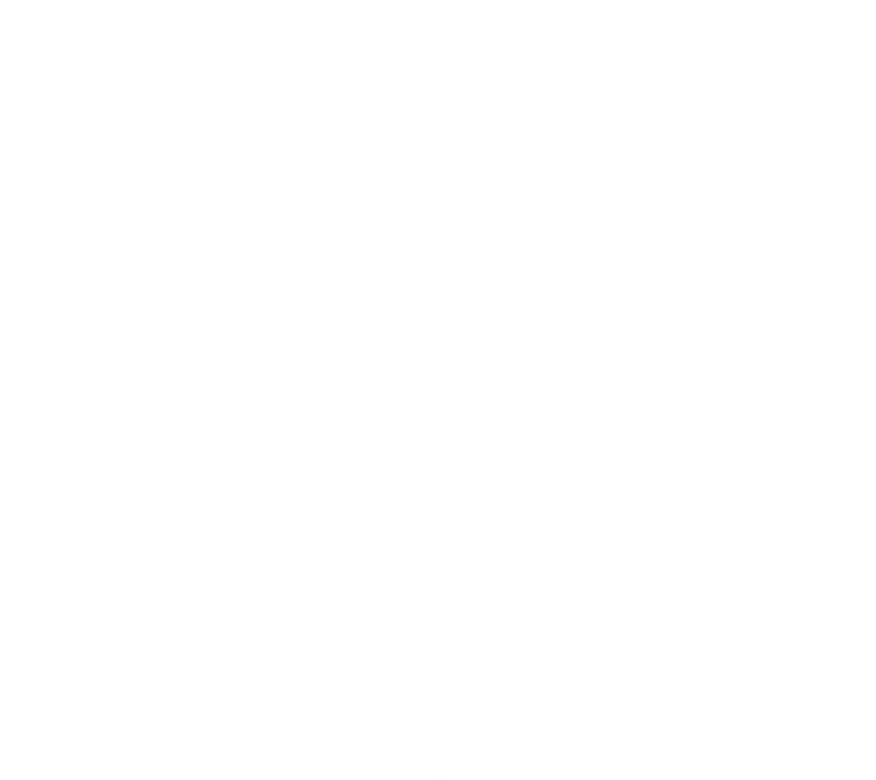 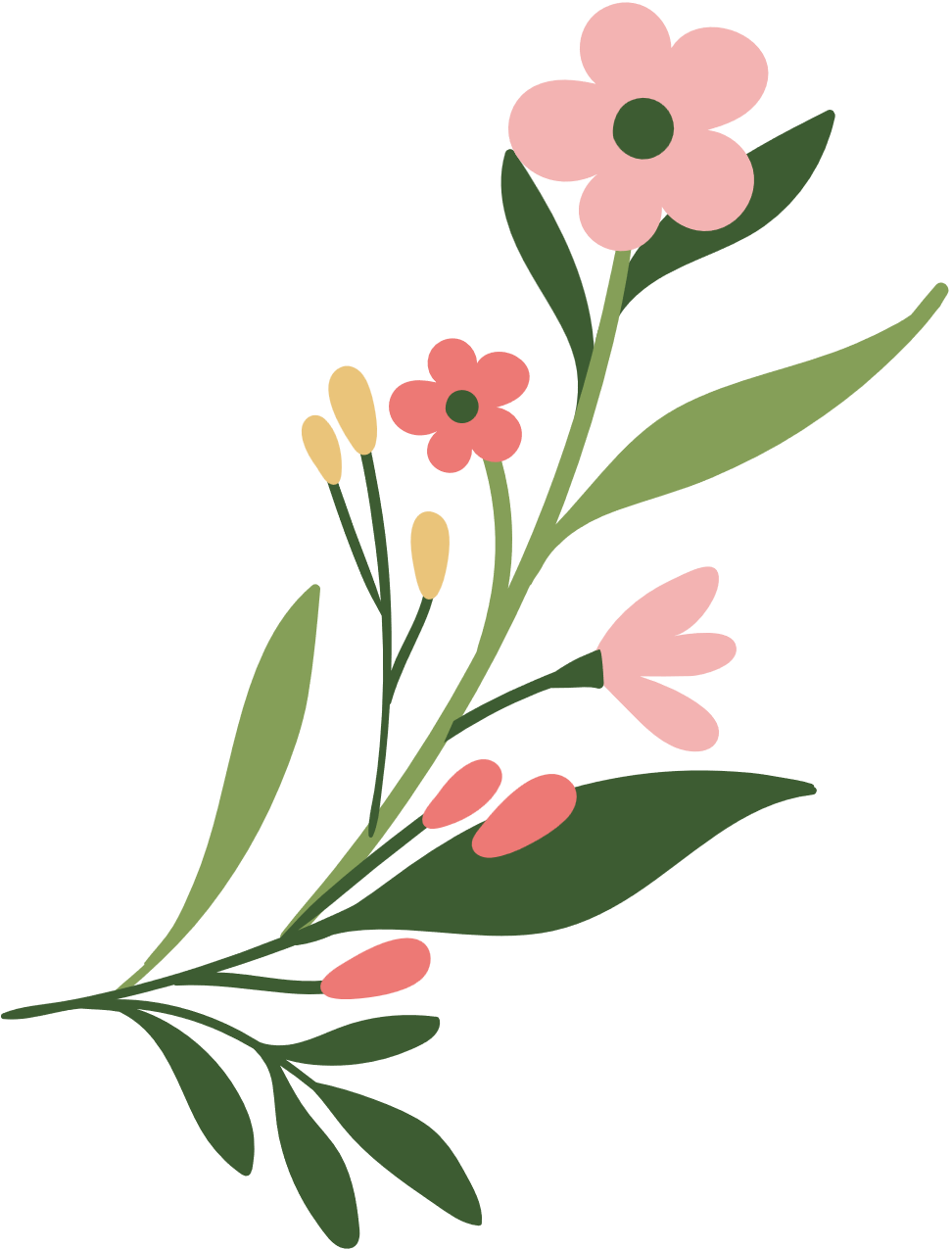 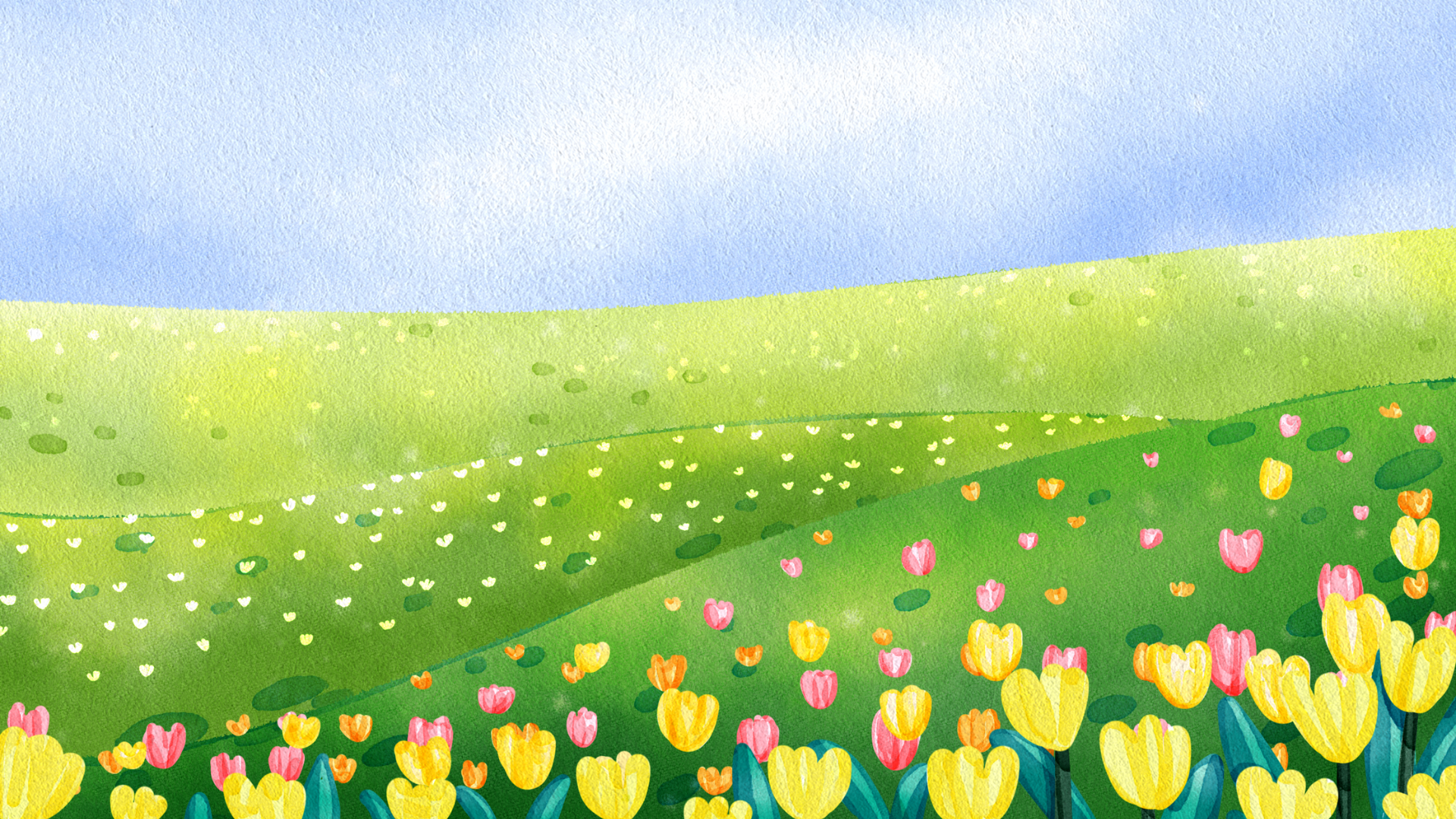 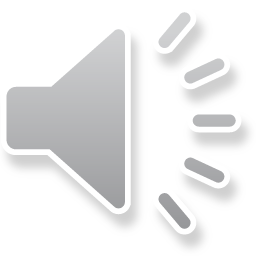 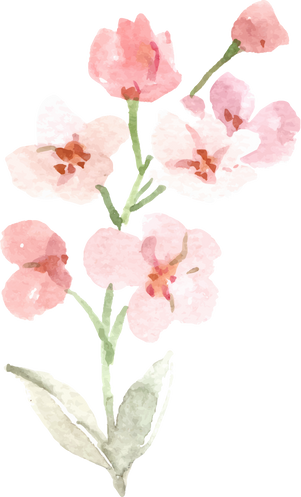 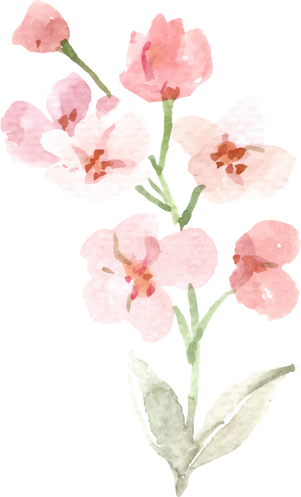 Viết những thông điệp về 
Tôn trọng sự khác biệt
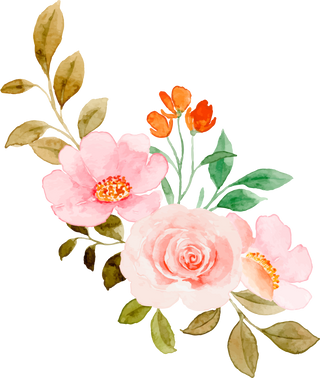 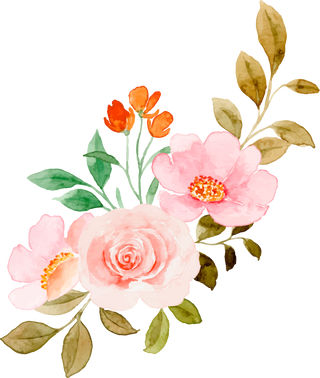 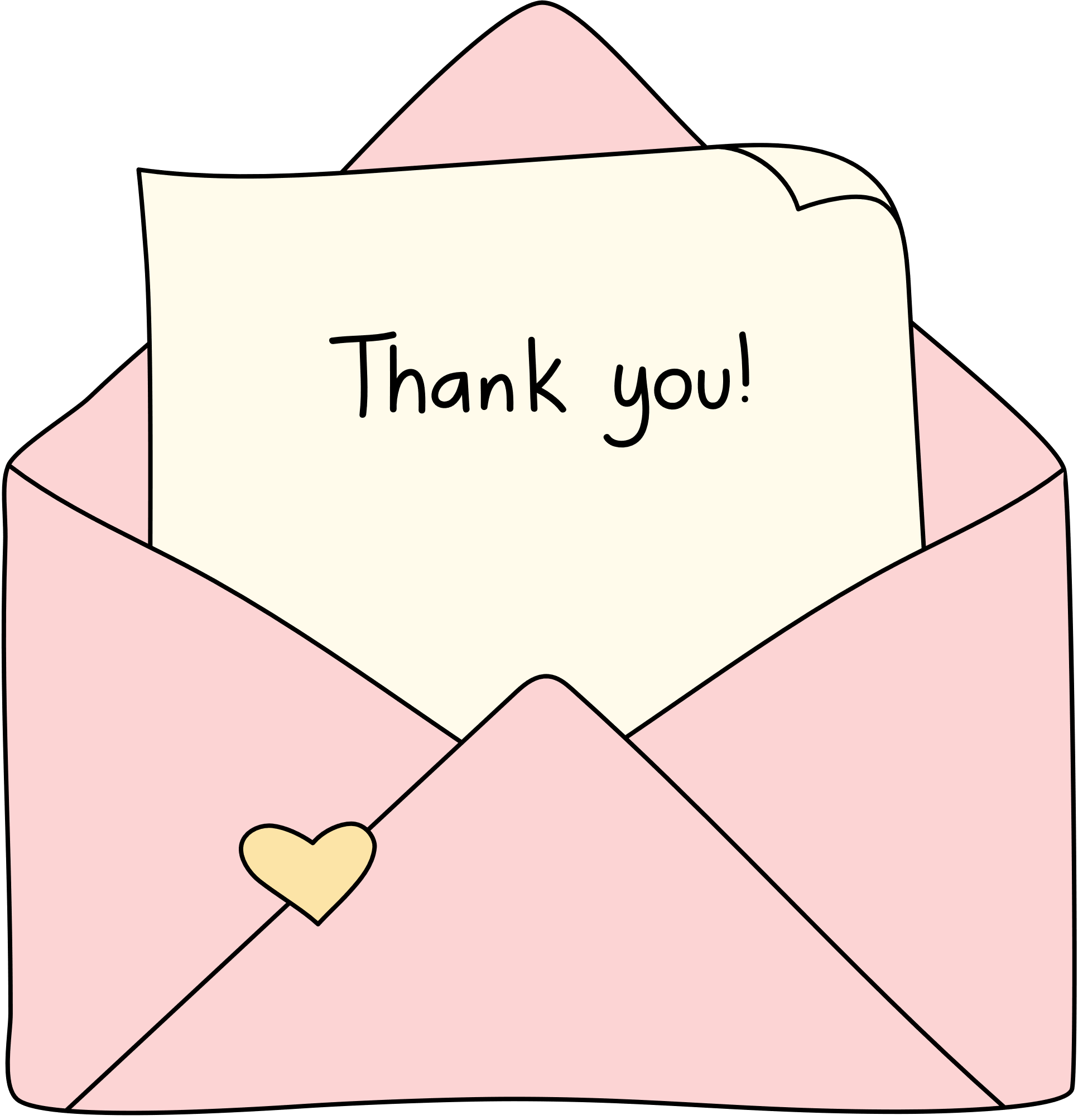 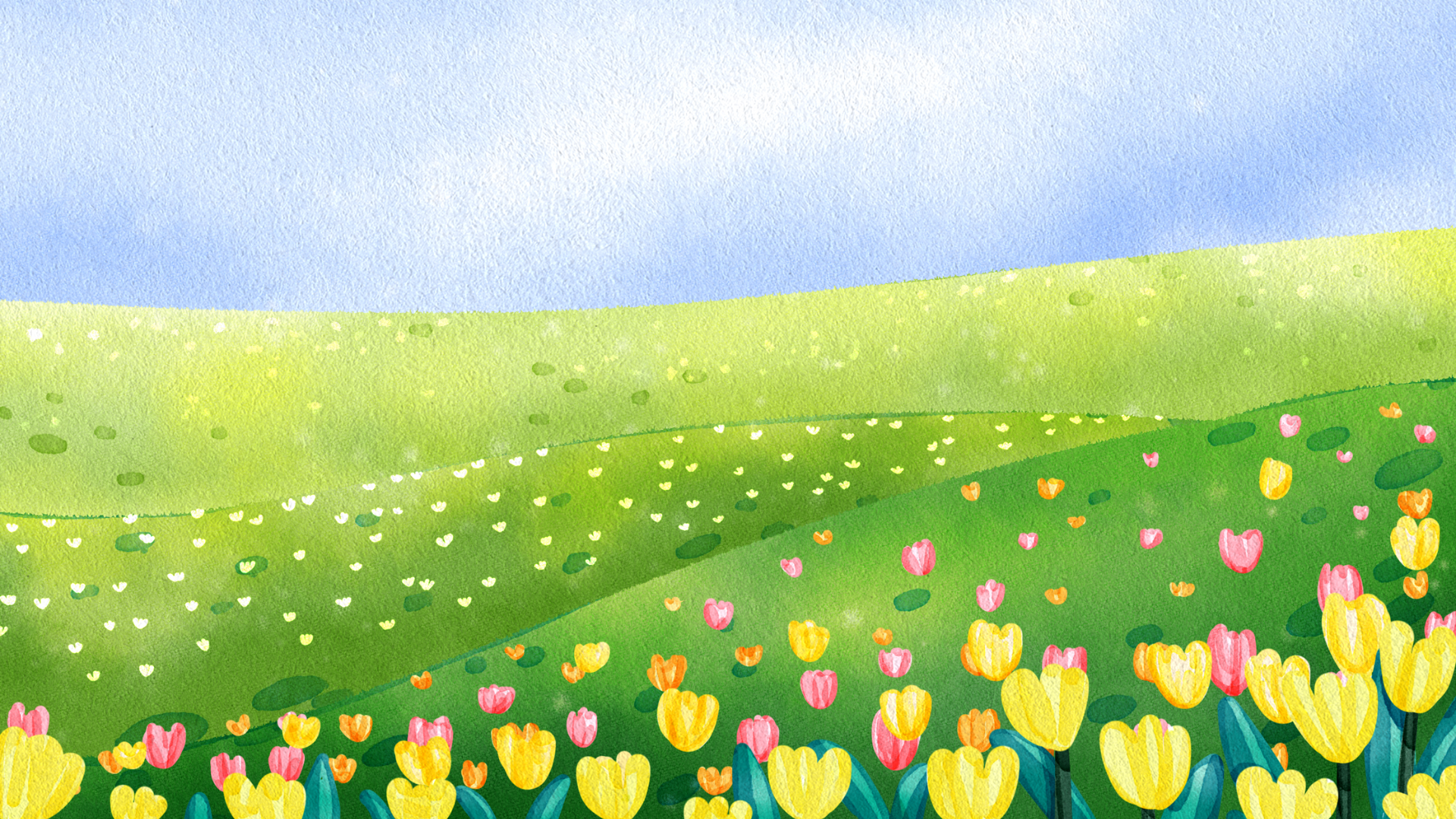 Bài hát muốn gửi đến chúng ta thông điệp gì trong cuộc sống?
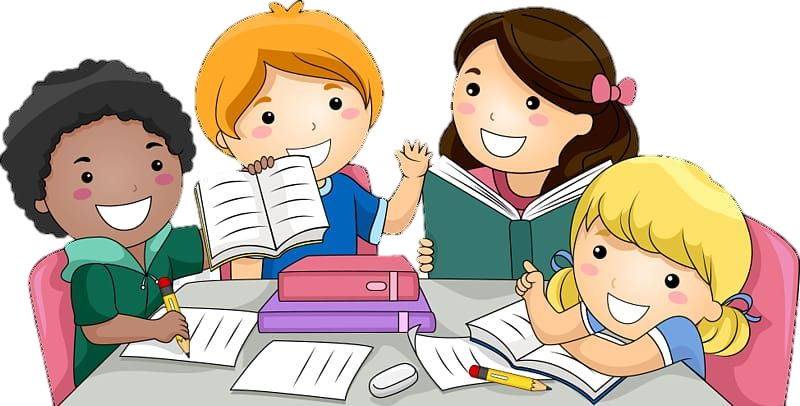 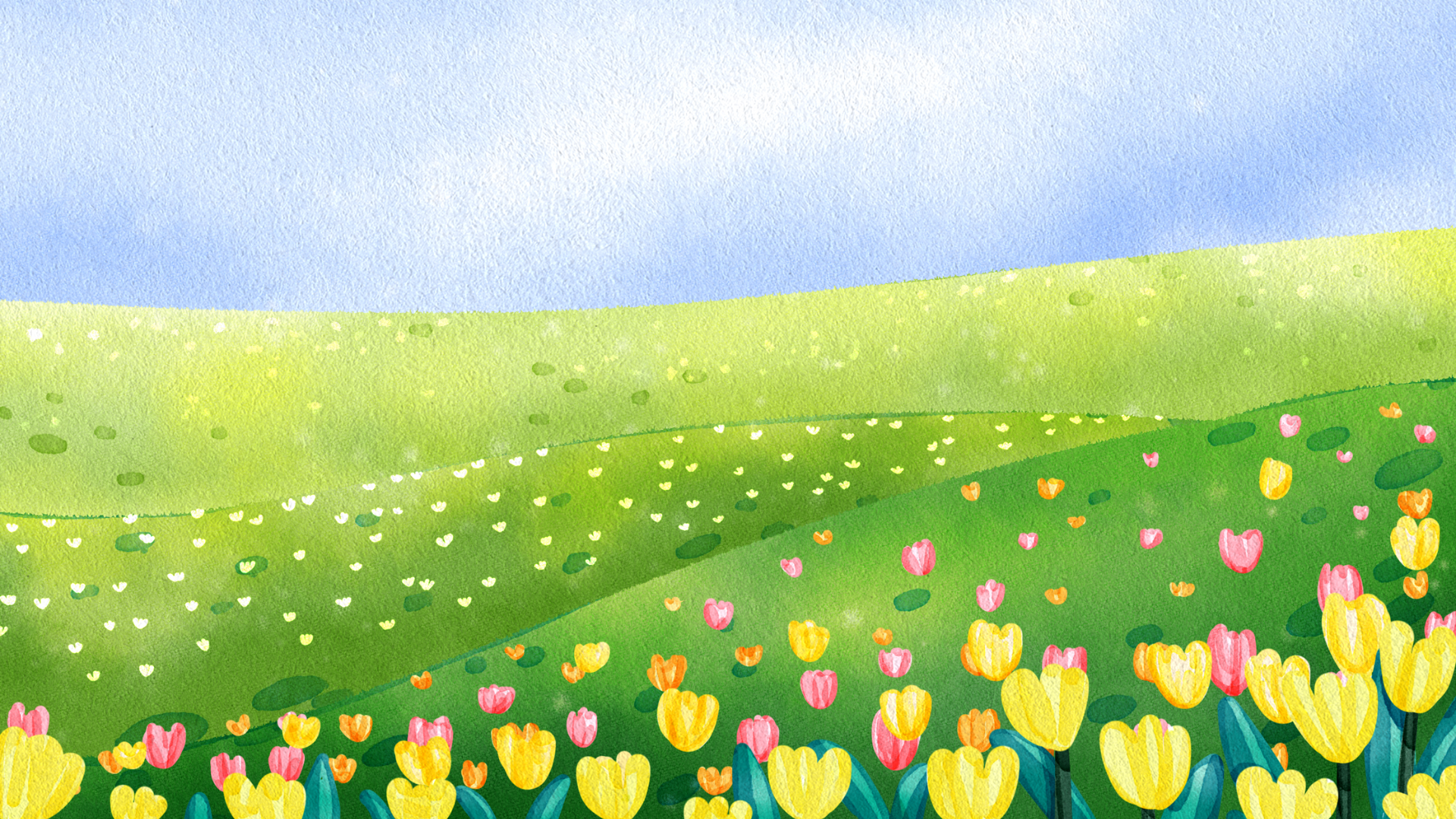 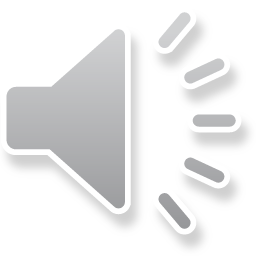 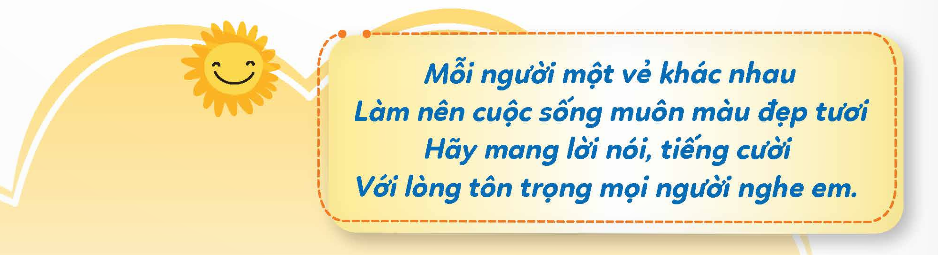 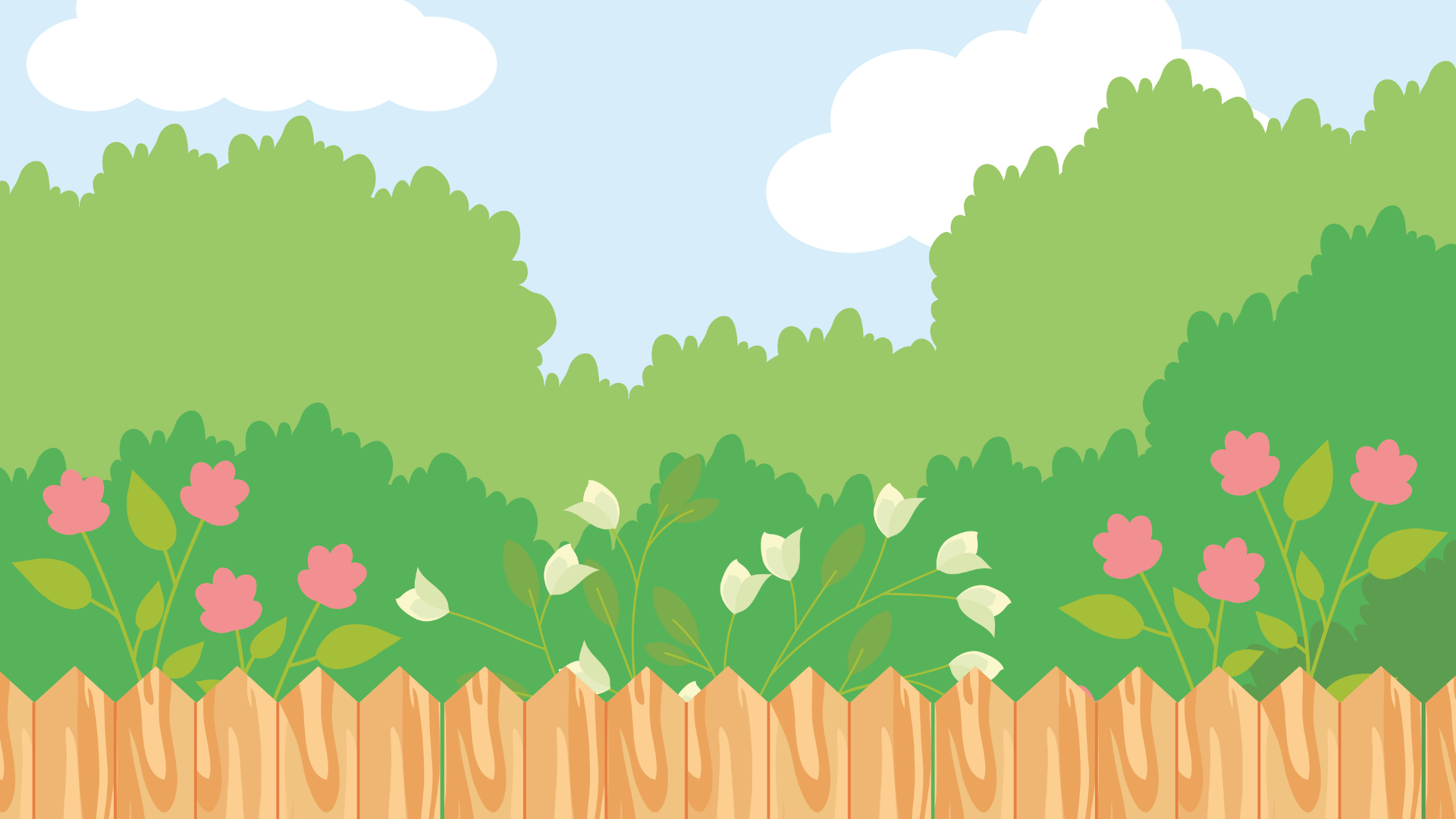 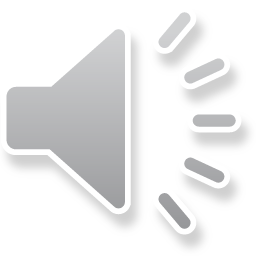 DẶN DÒ
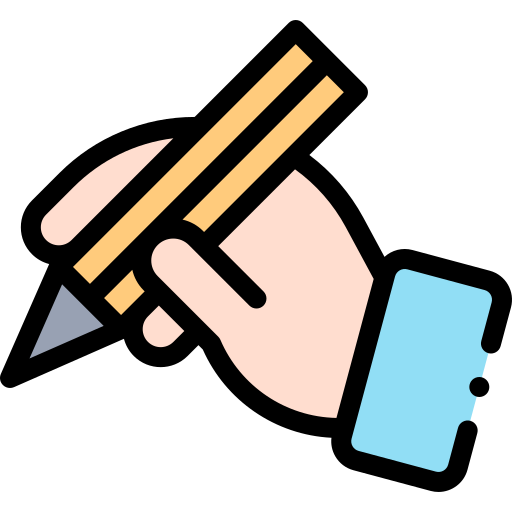 Chia sẻ cho người thân về việc cần tôn trọng sự khác biệt đối với mọi người
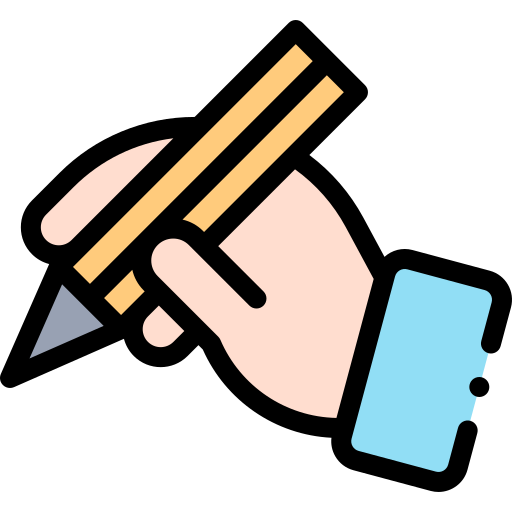 Về nhà hãy thực hành những Biểu hiện tôn trọng sự khác biệt đối với mọi người.
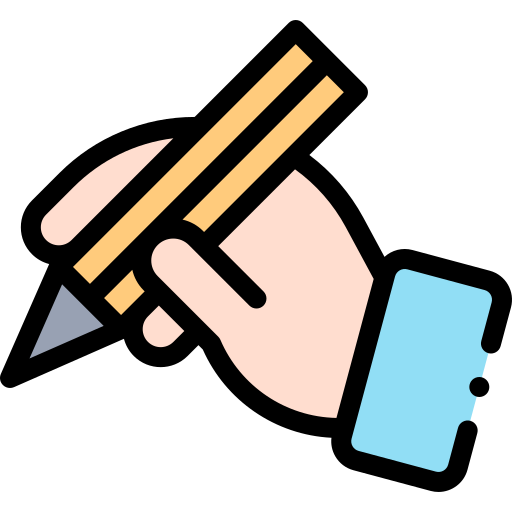 Xem bài học Đạo đức sau.
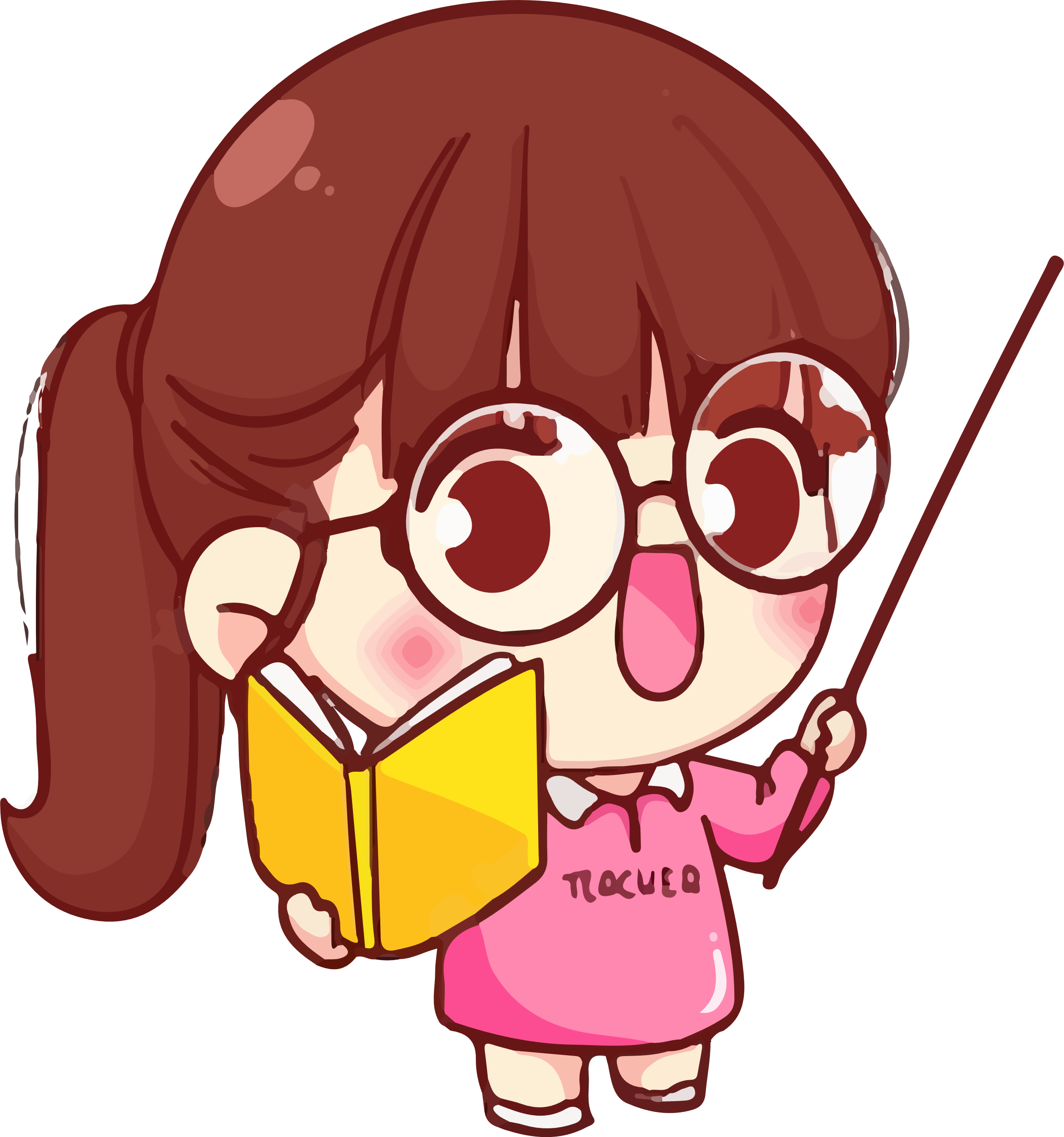 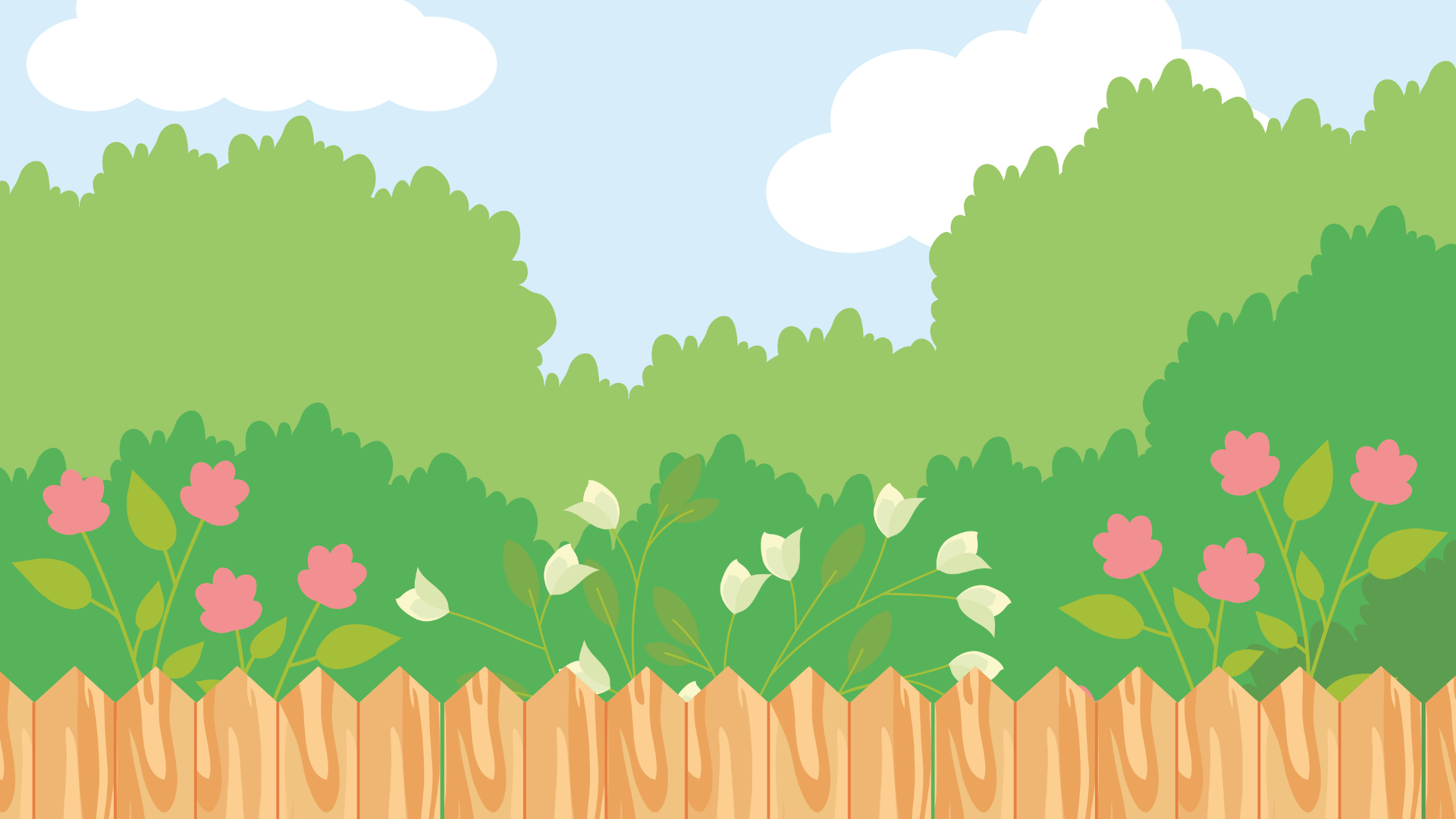 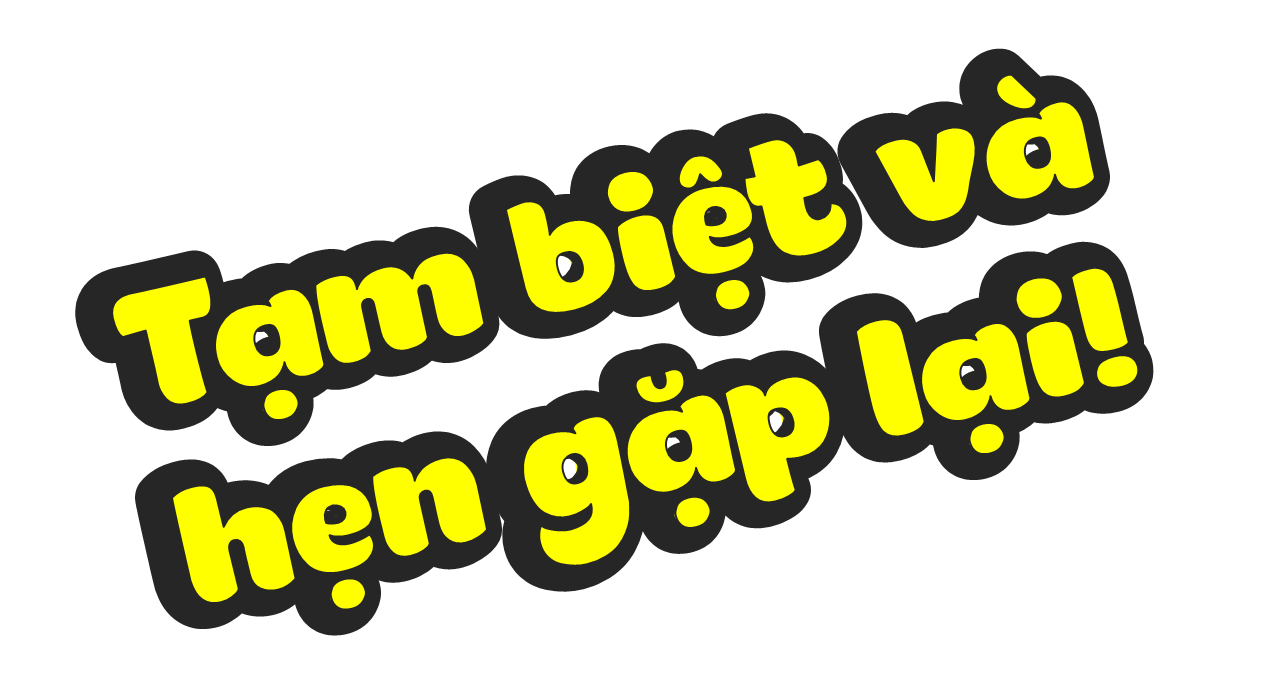 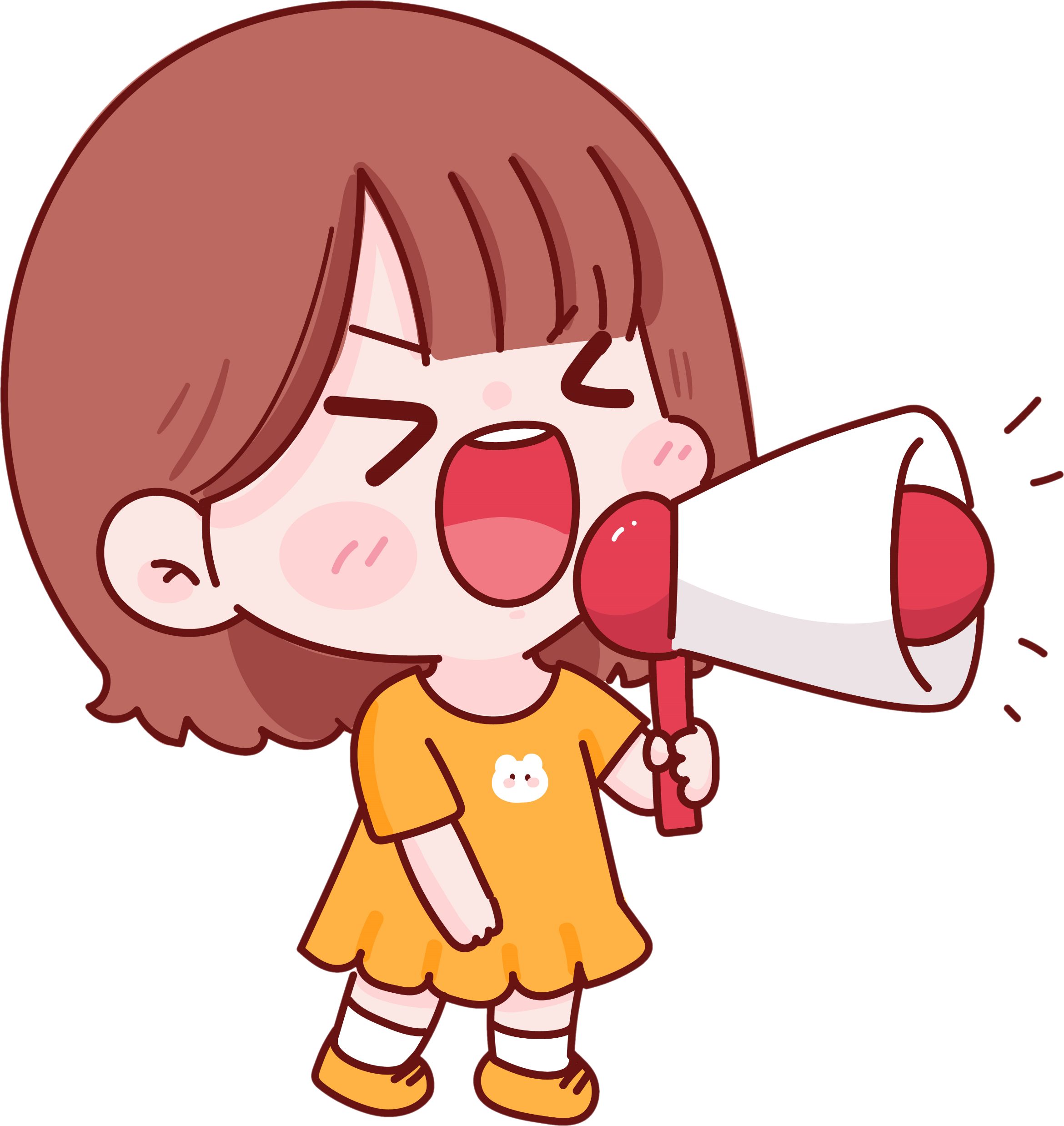 [Speaker Notes: Thiết kế: Hương Thảo – Zalo 0972.115.126. Các nick khác đều là giả mạo, ăn cắp chất xám]